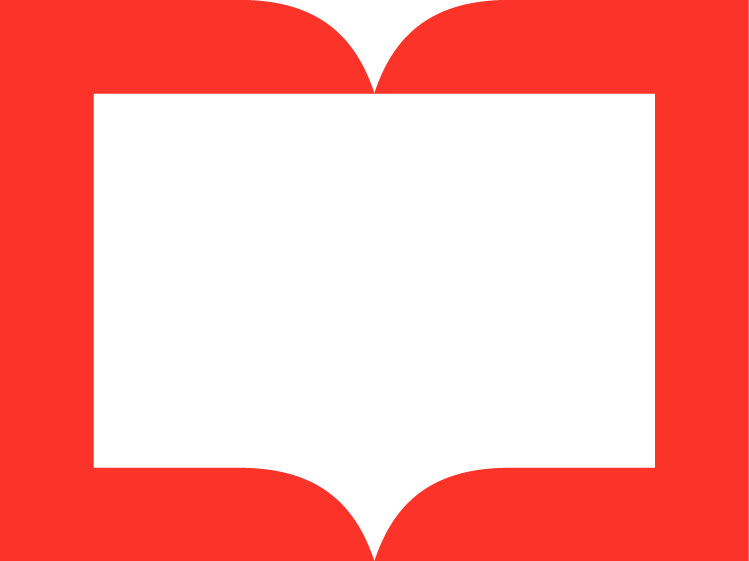 Новоромановская модельная библиотека-филиал №14
«Поэзия в тренде» или маленькие истории о большой любви»
Работа поэтического клуба «Волшебное перо»
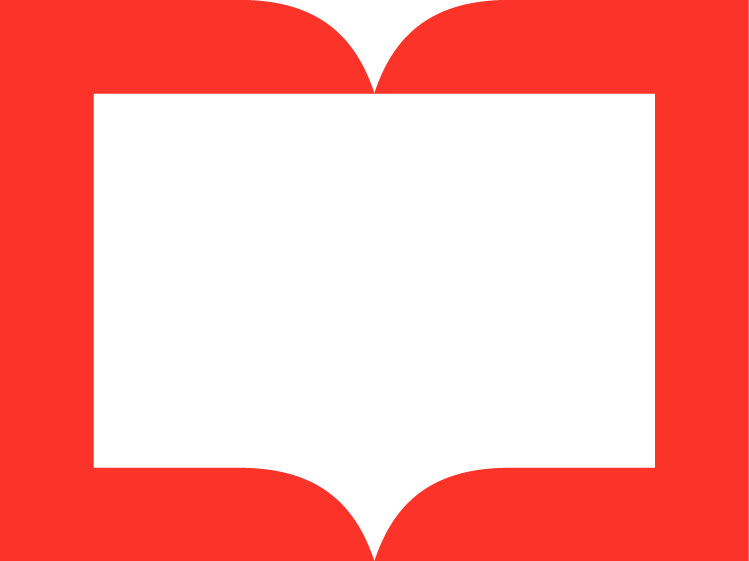 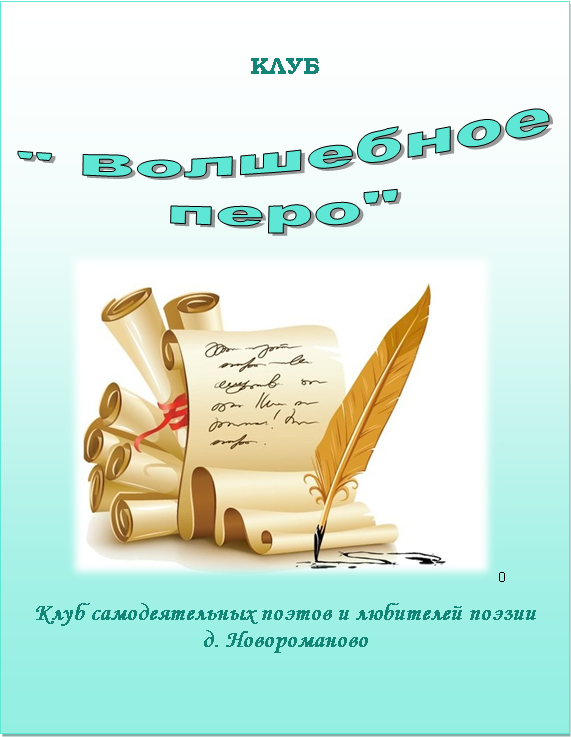 Новоромановская модельная библиотека-филиал №14
16+
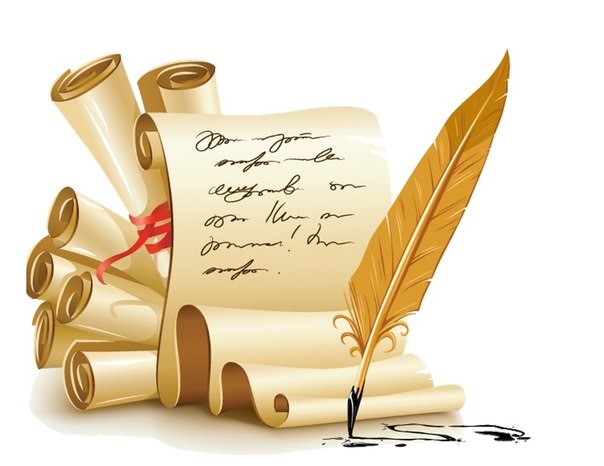 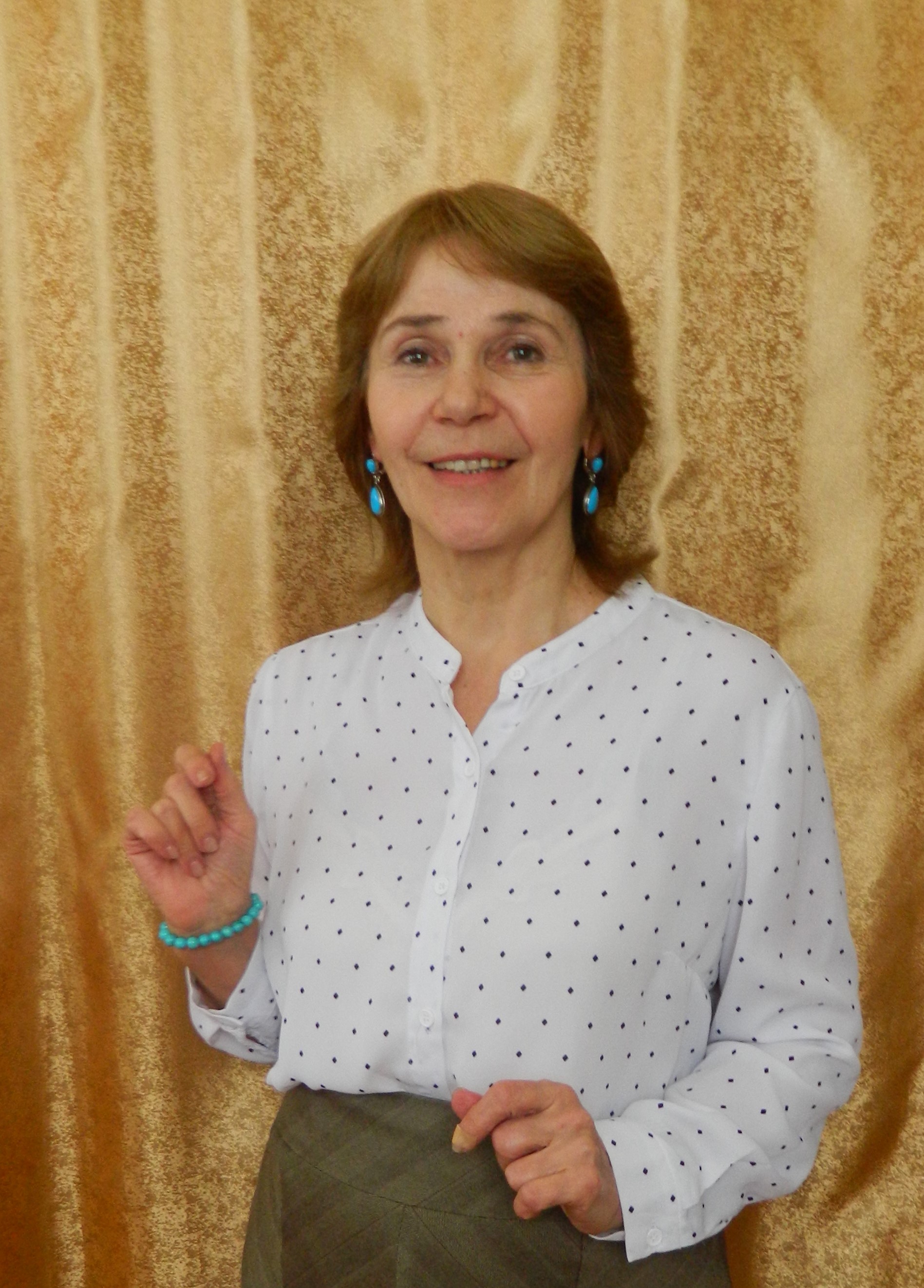 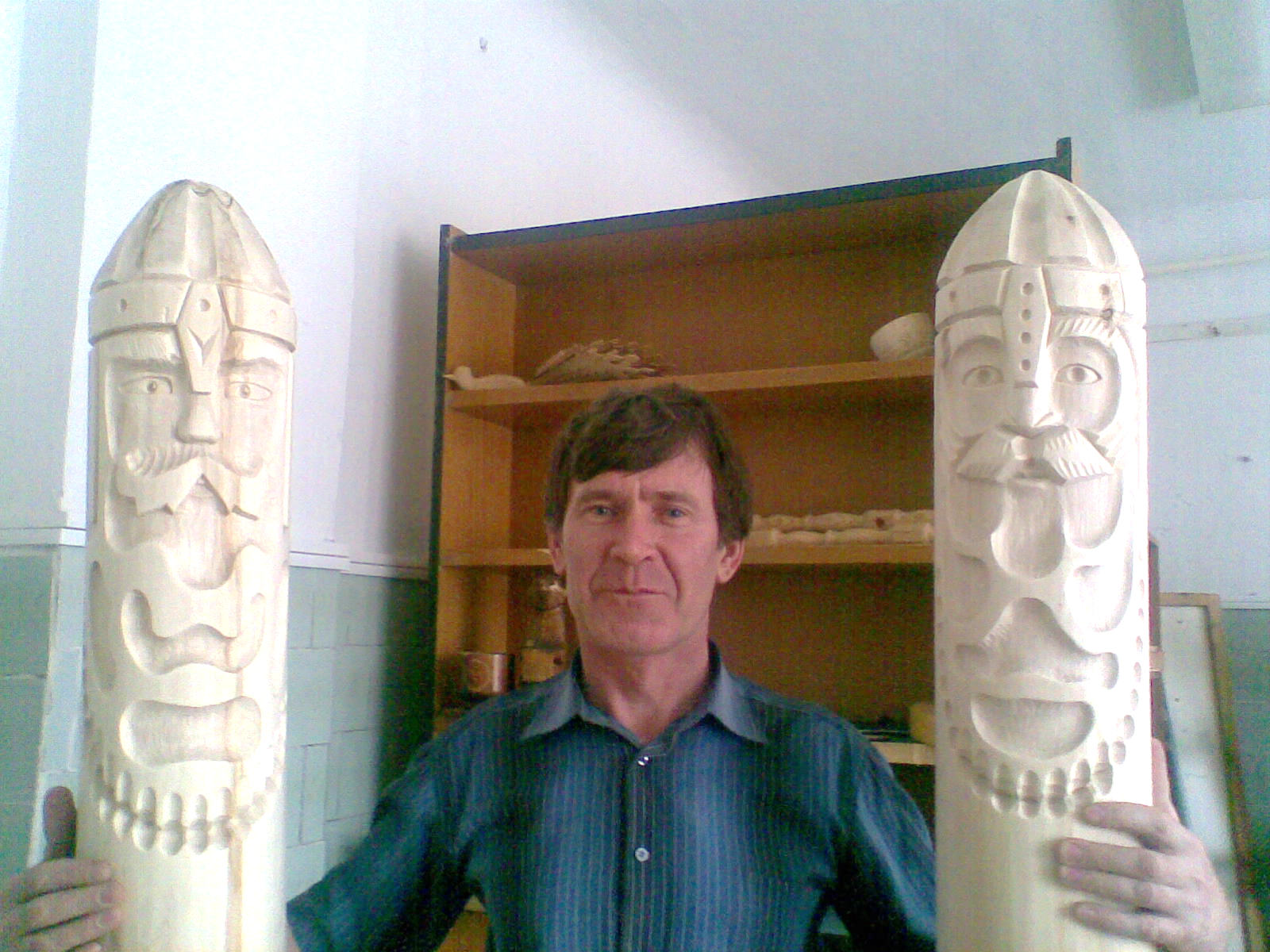 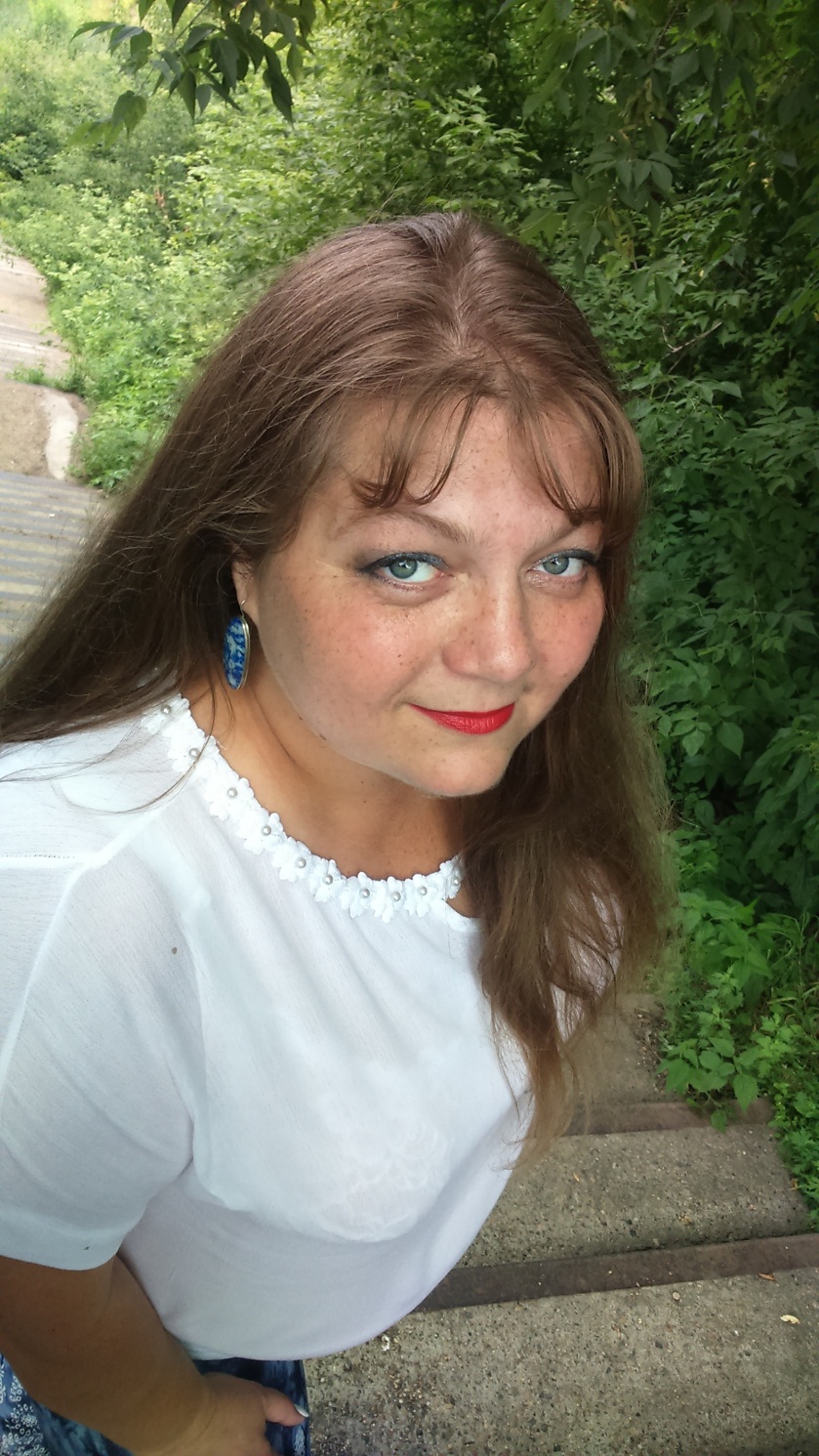 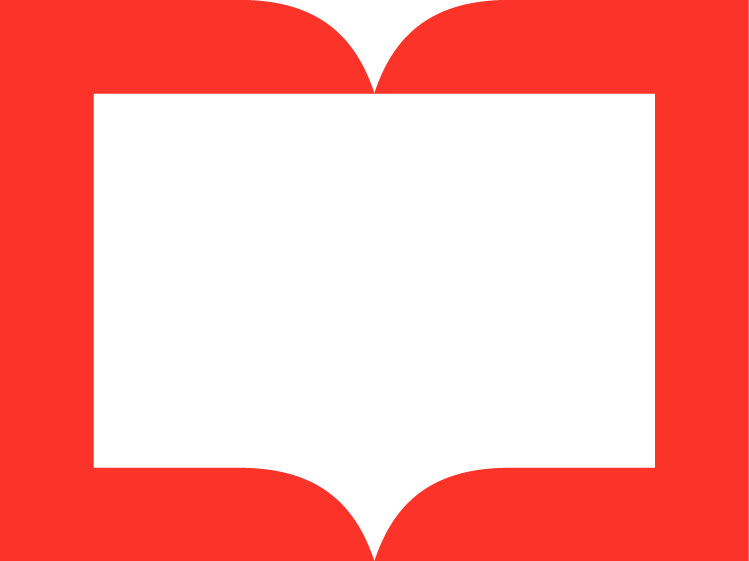 Новоромановская модельная библиотека-филиал №14
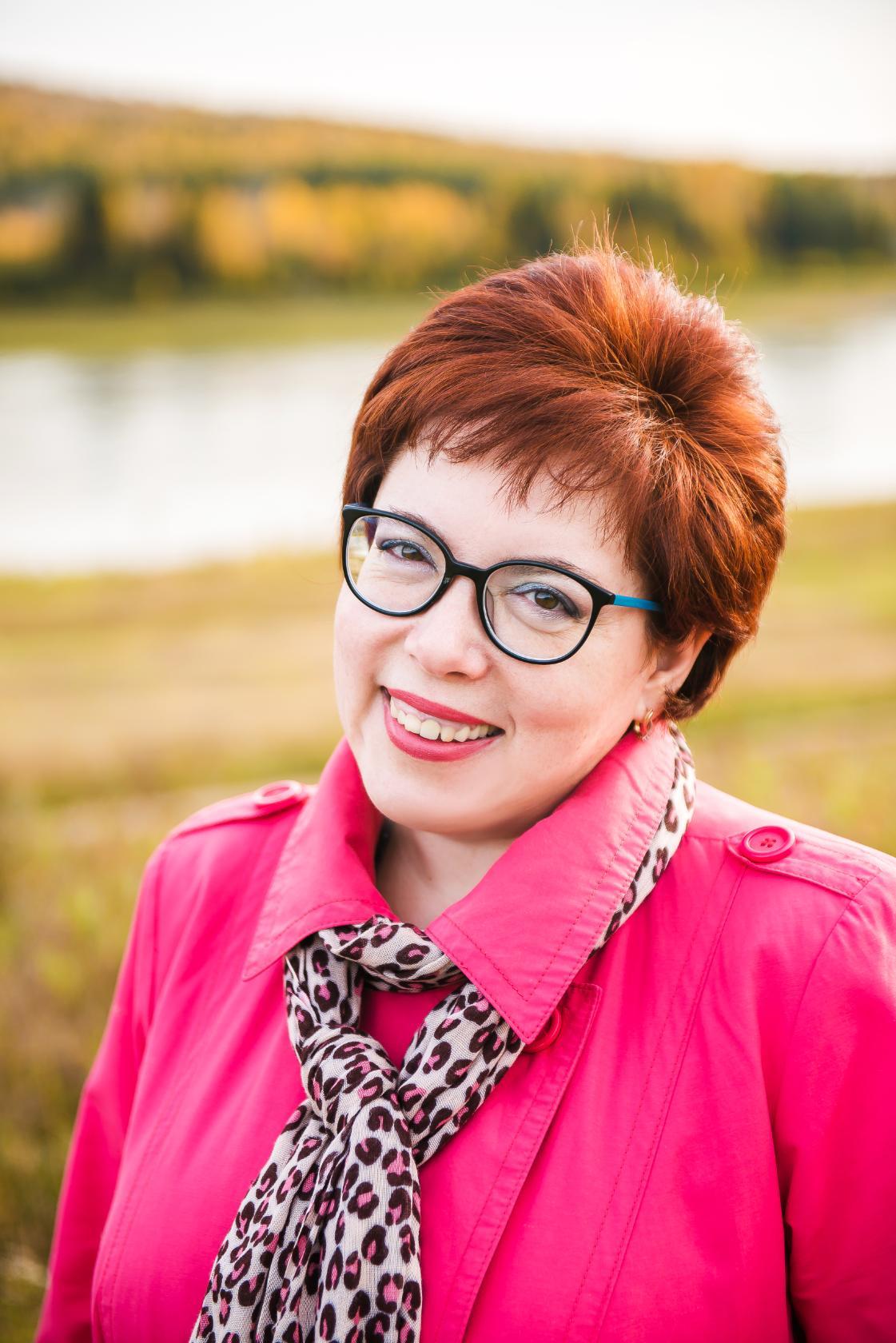 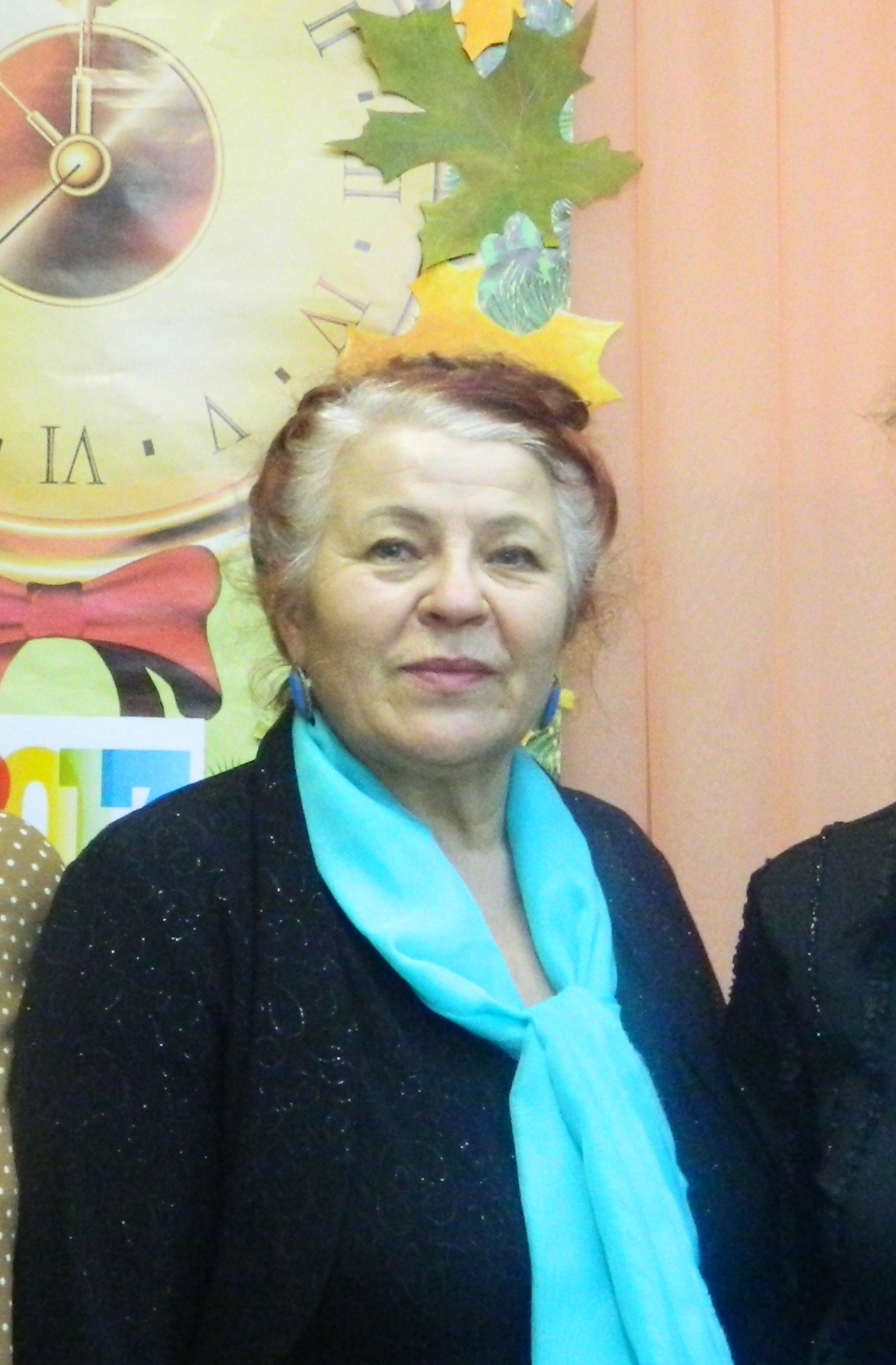 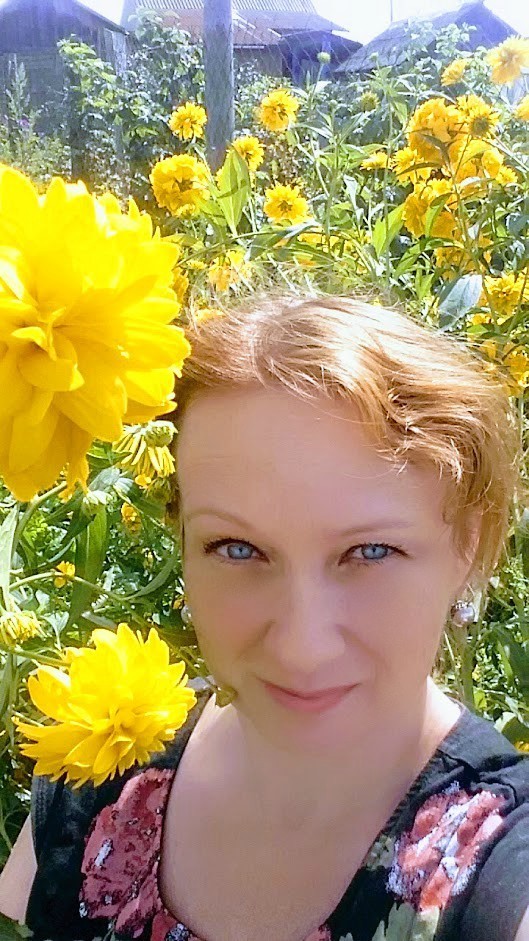 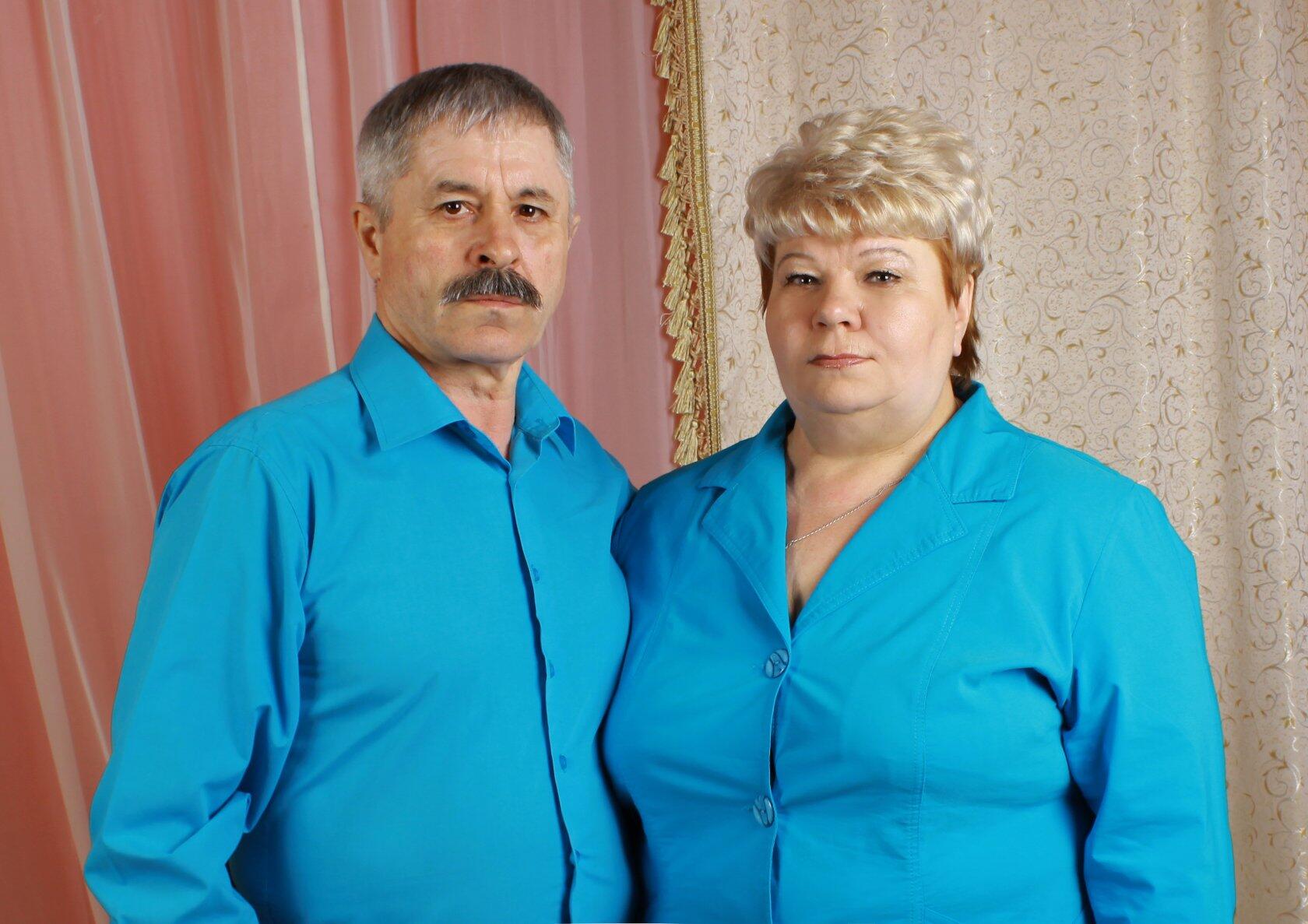 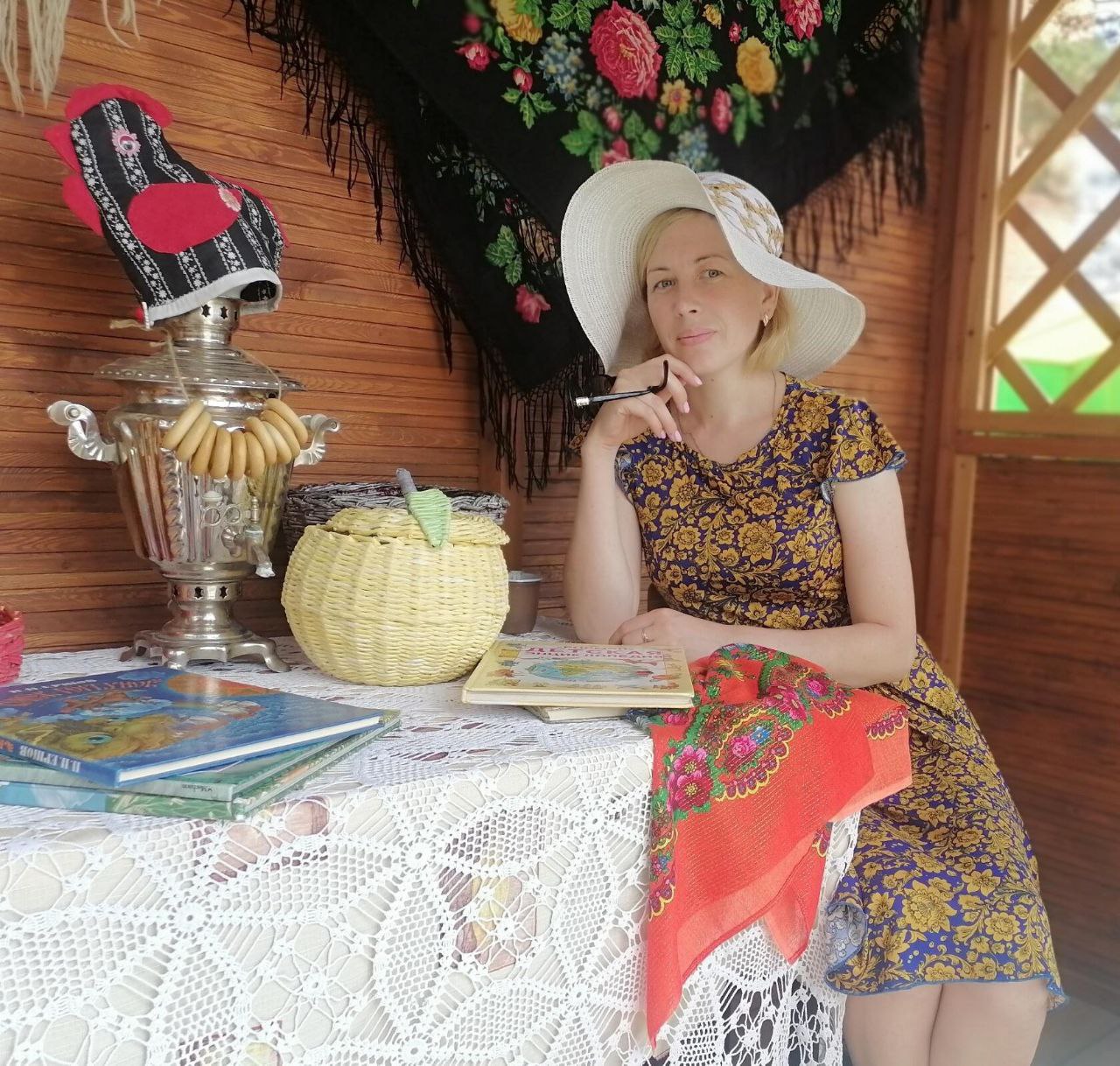 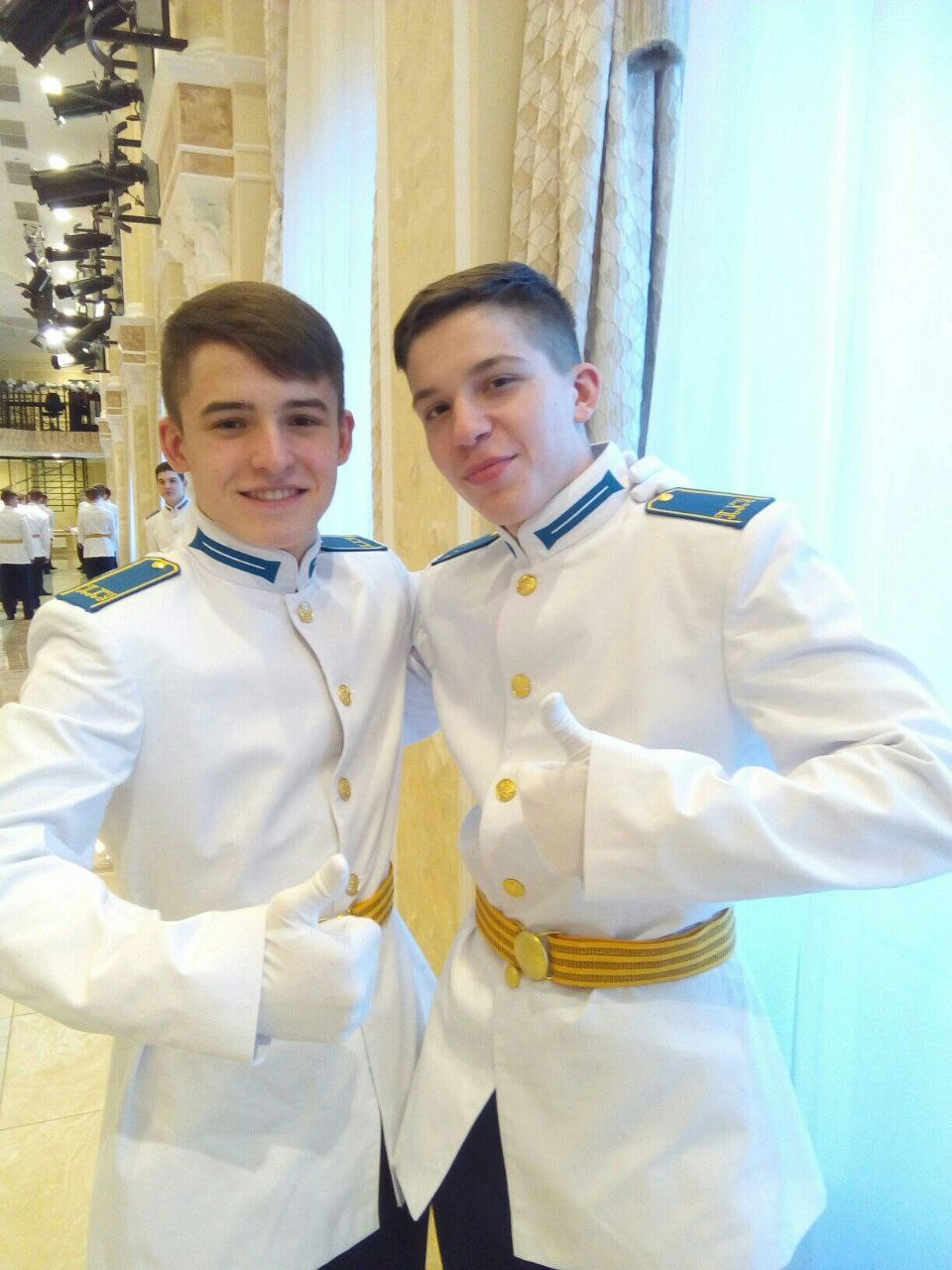 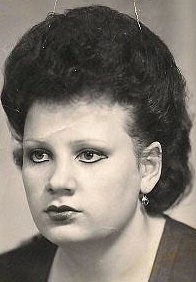 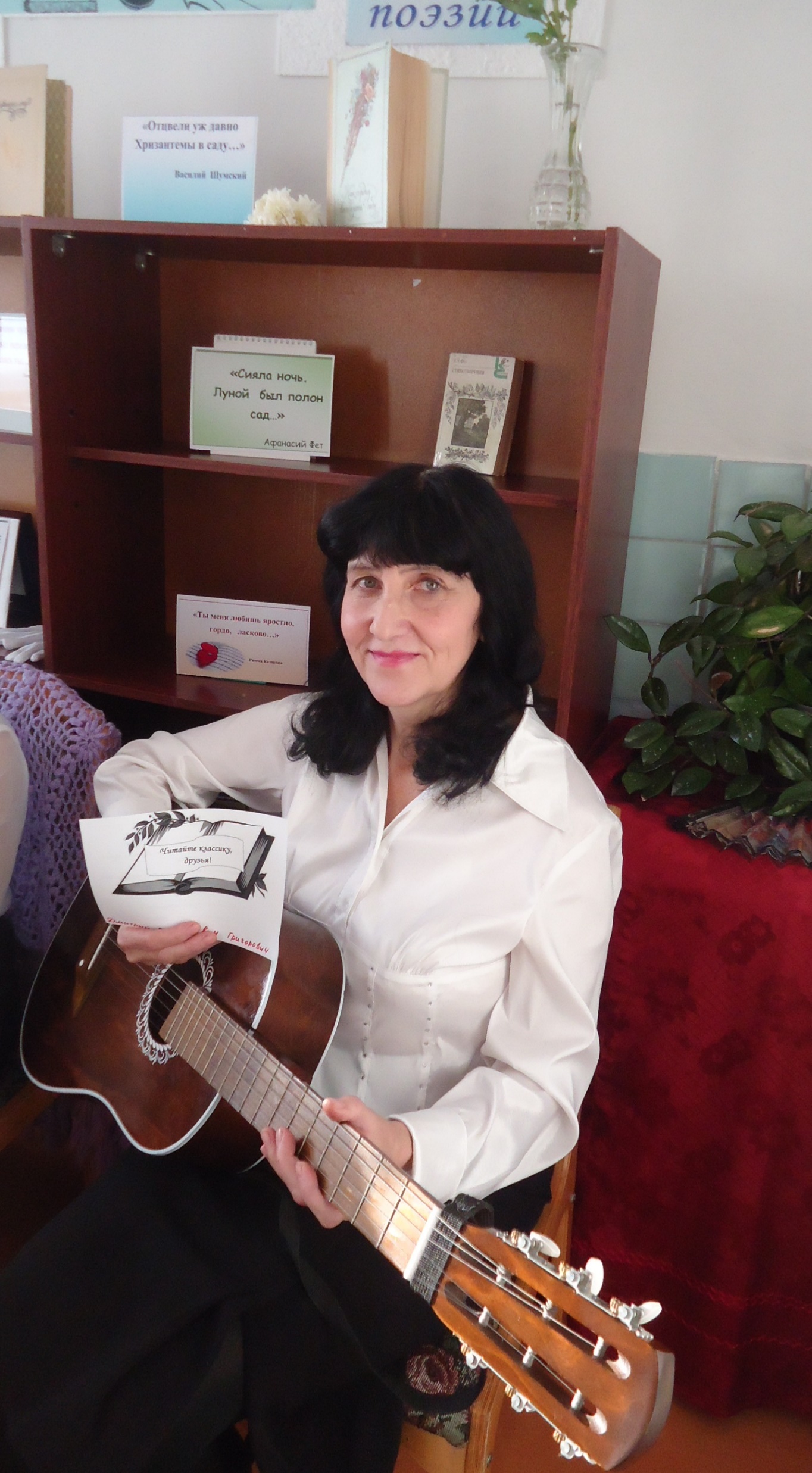 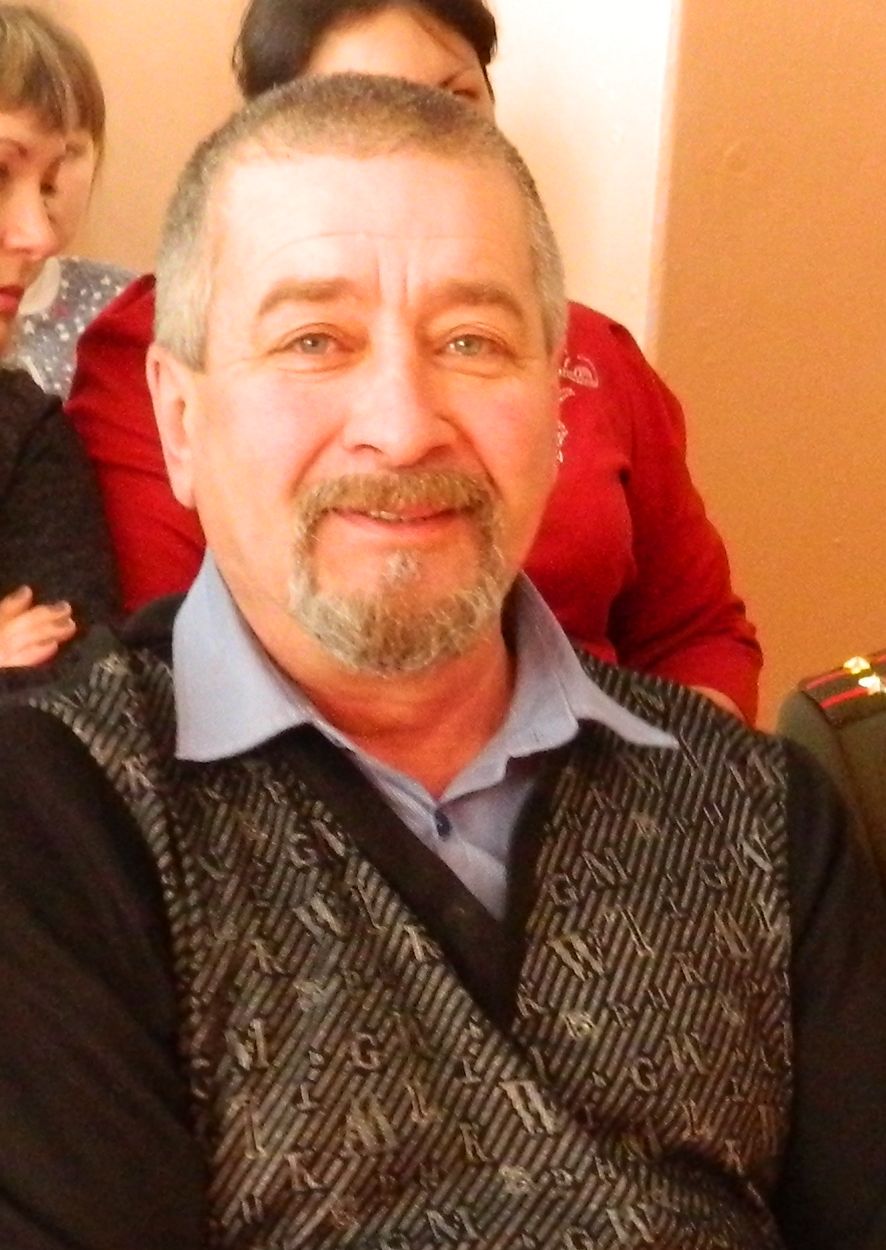 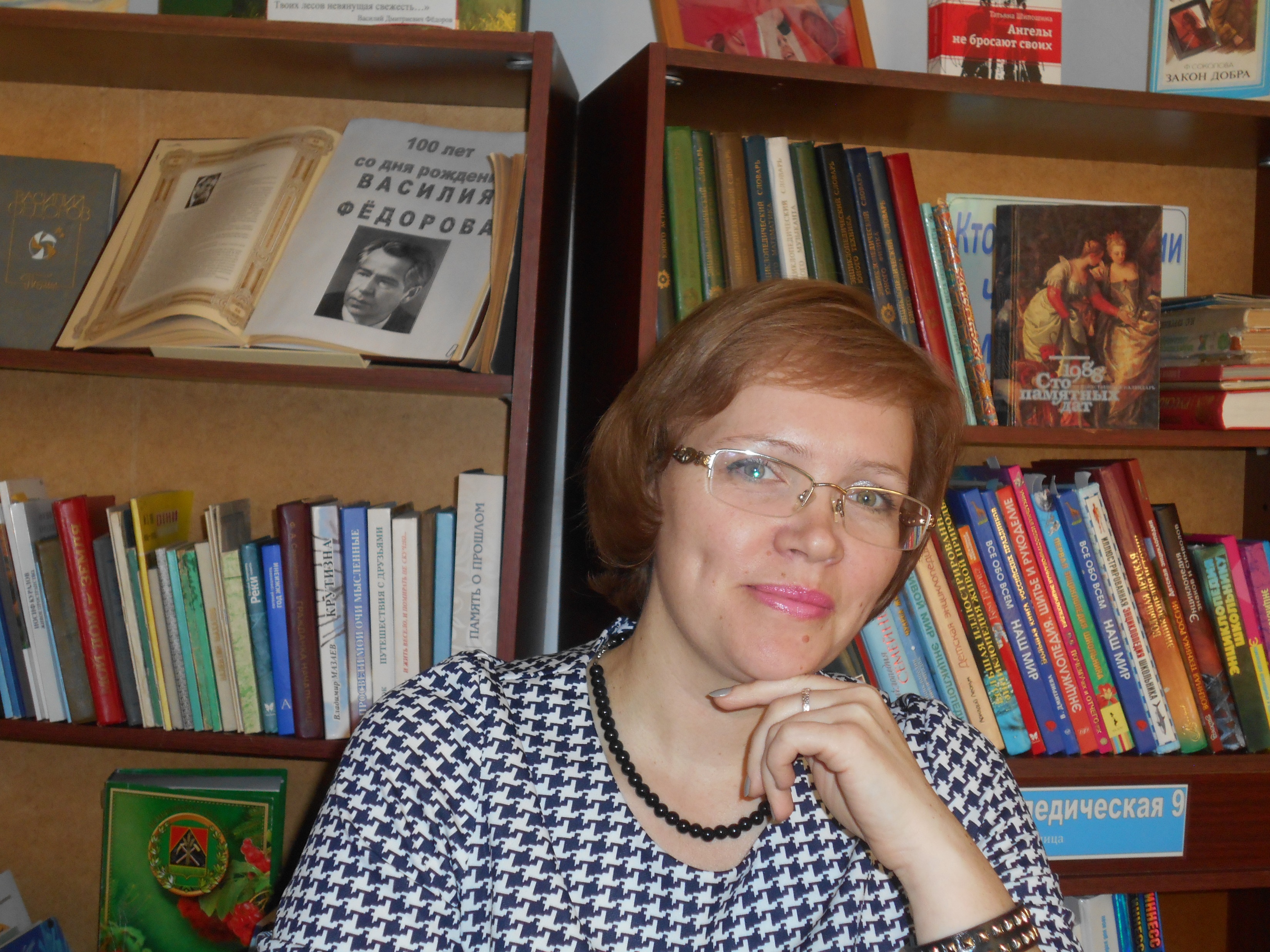 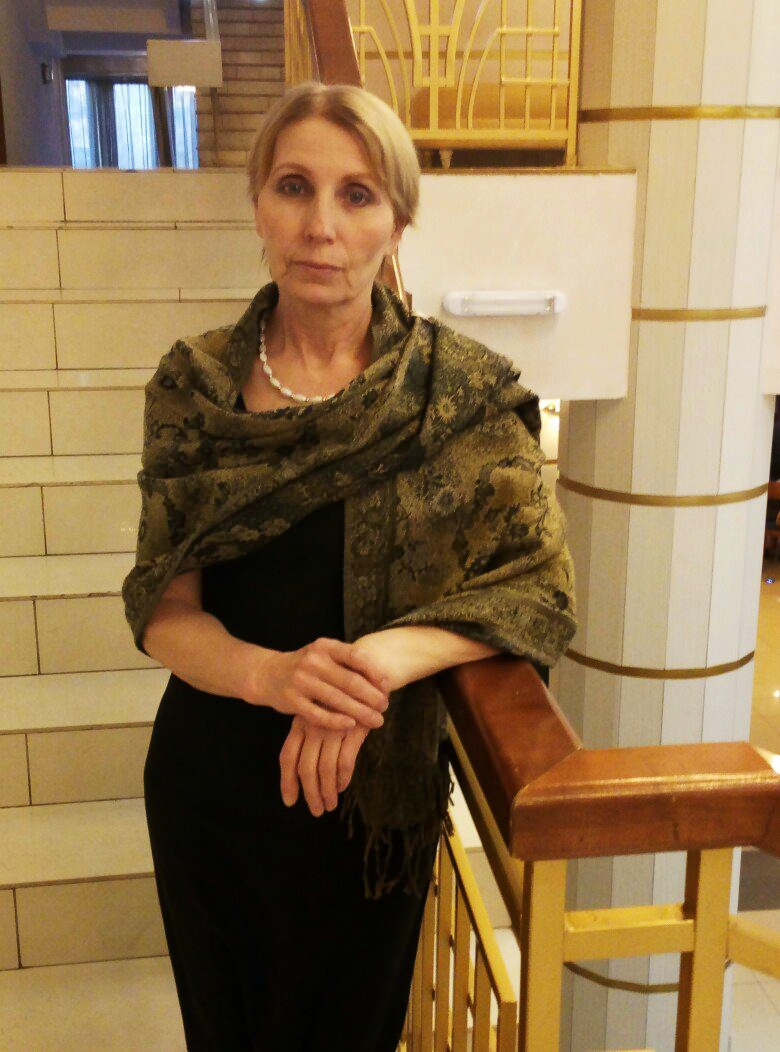 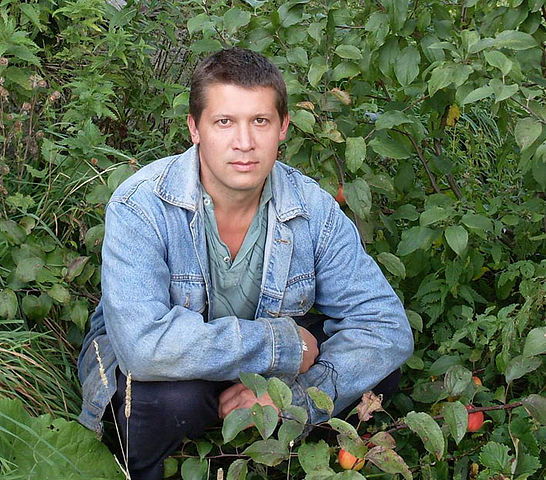 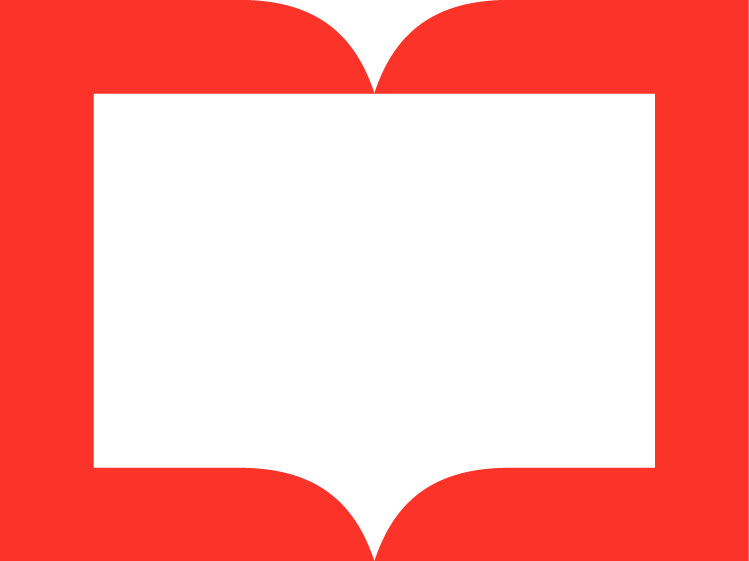 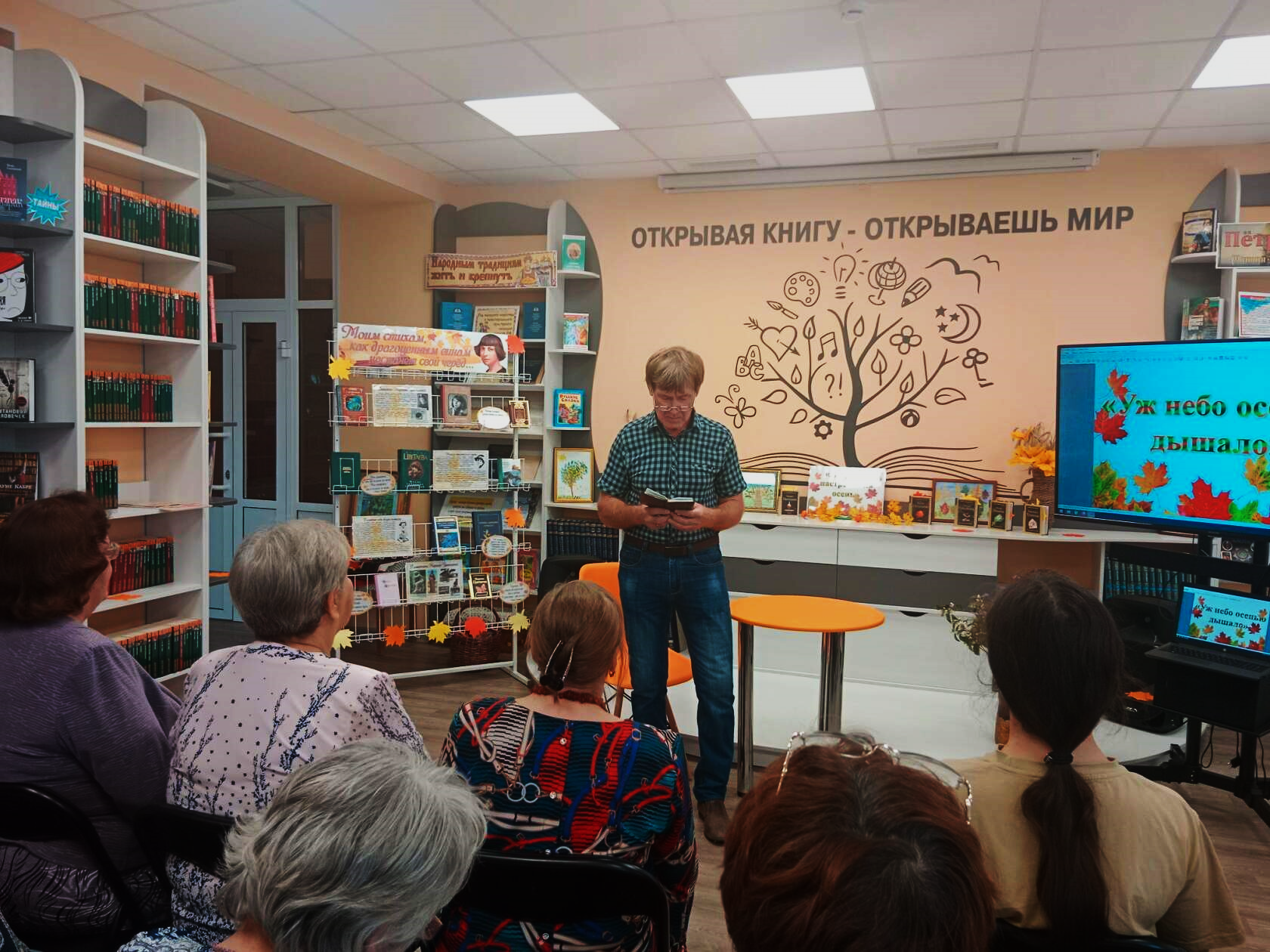 Новоромановская модельная библиотека-филиал №14
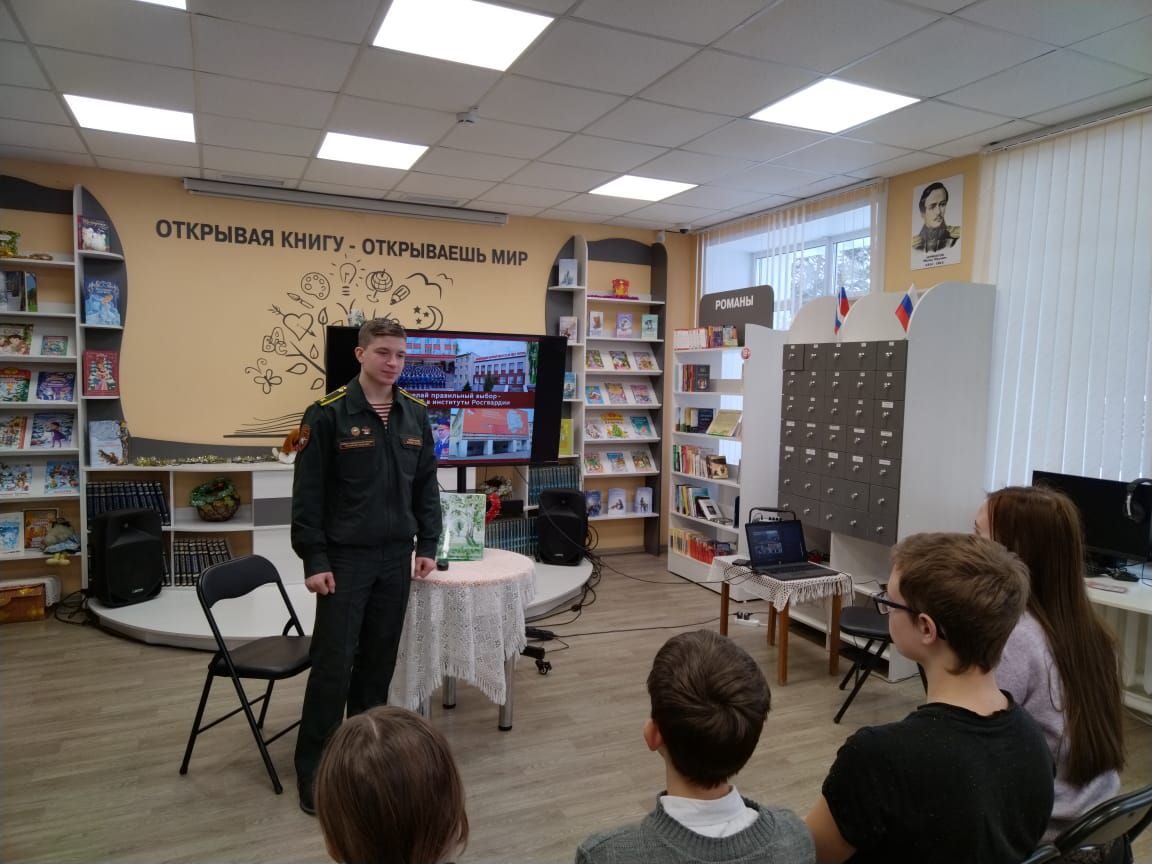 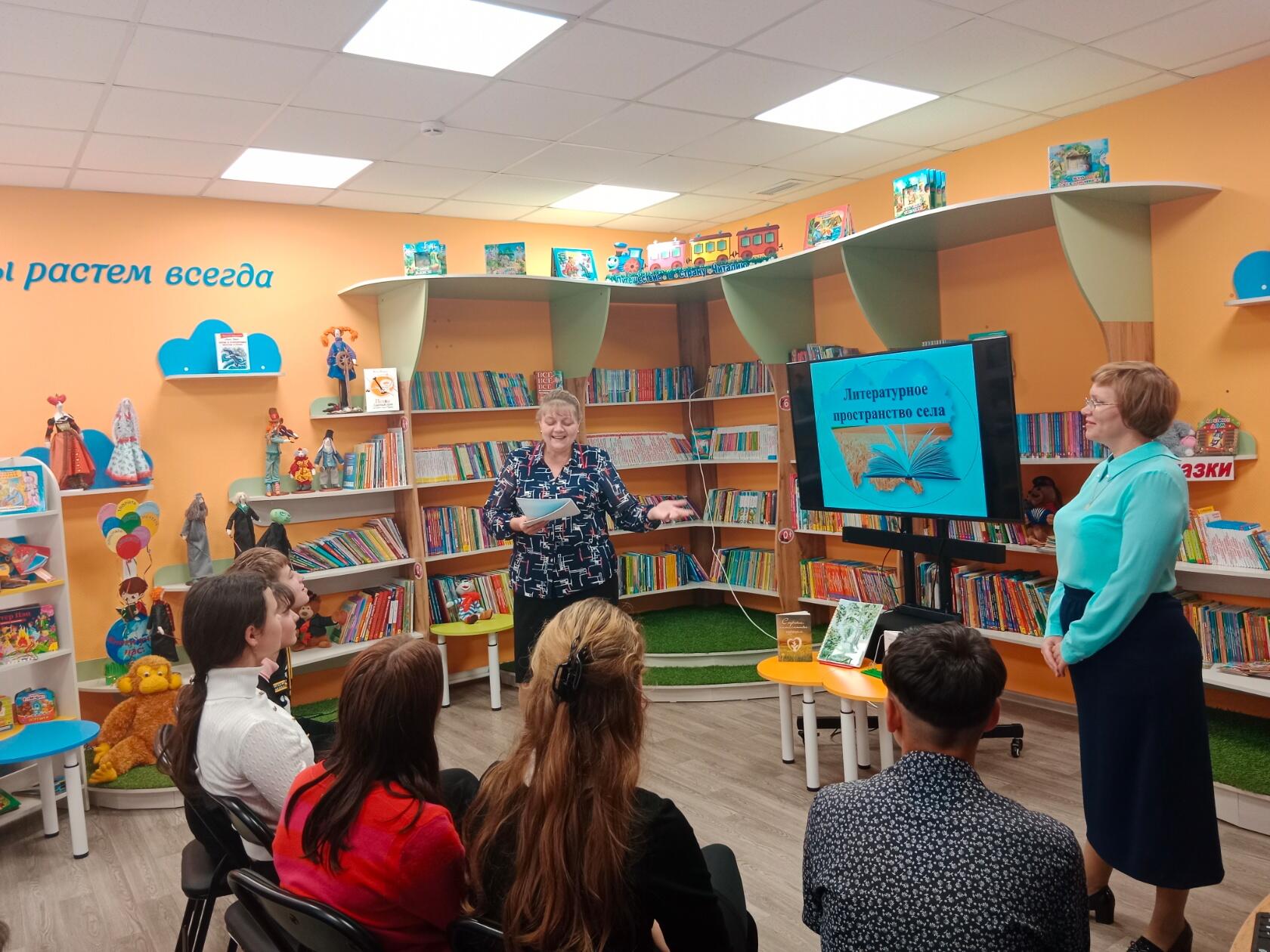 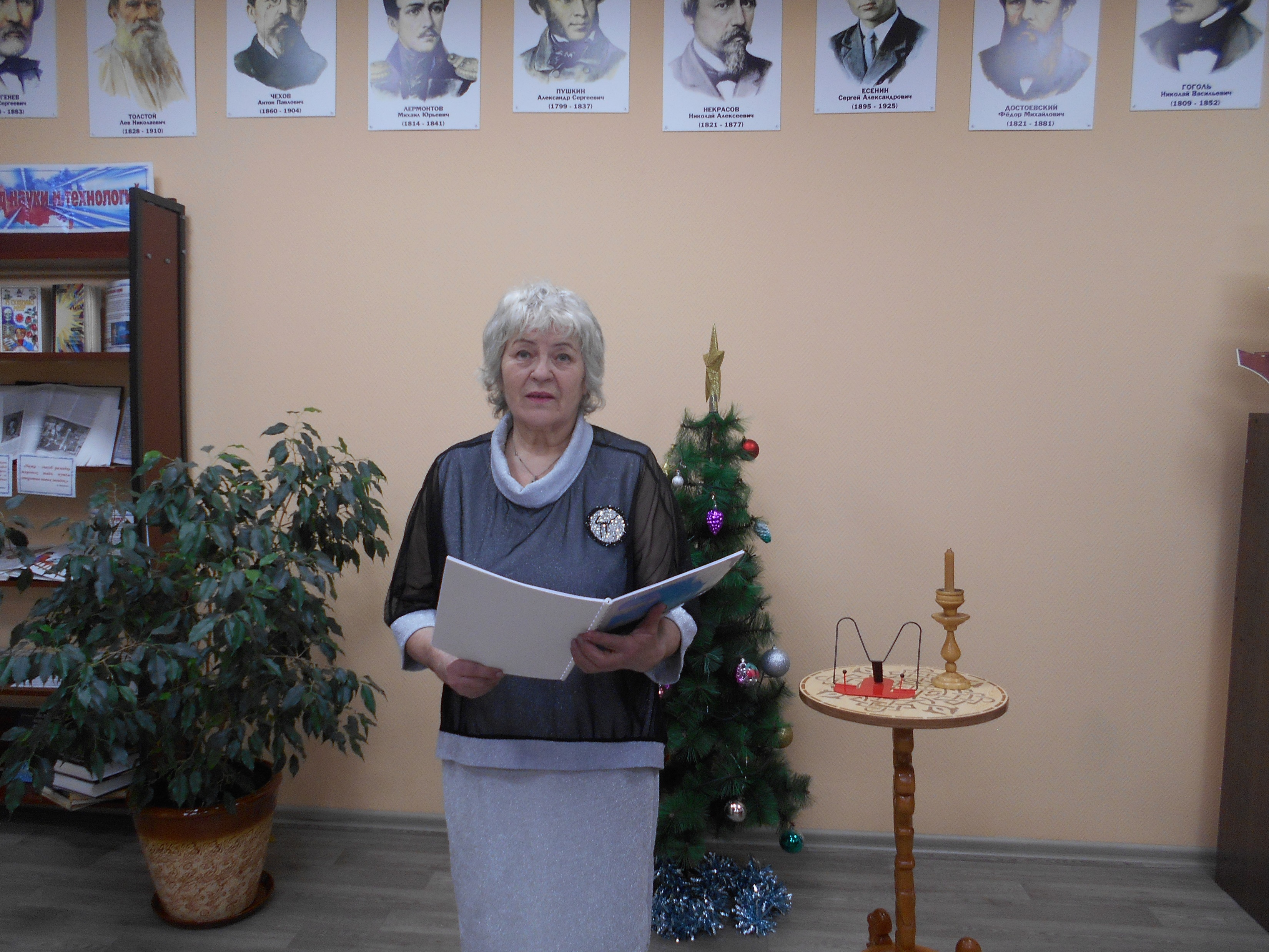 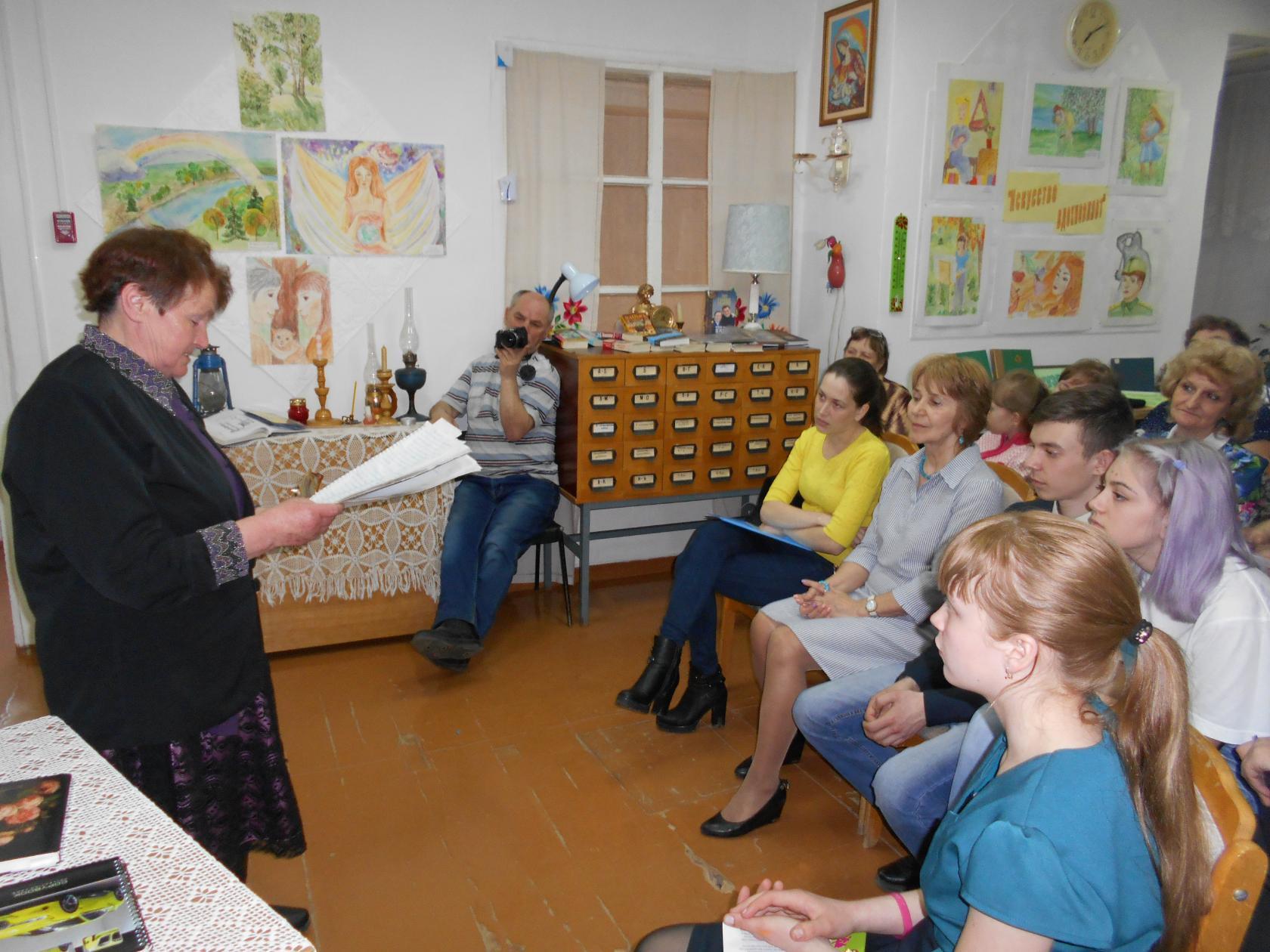 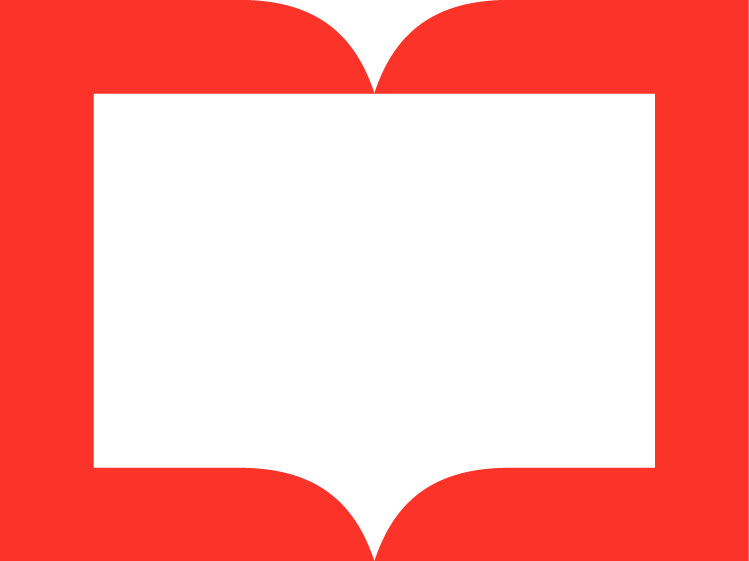 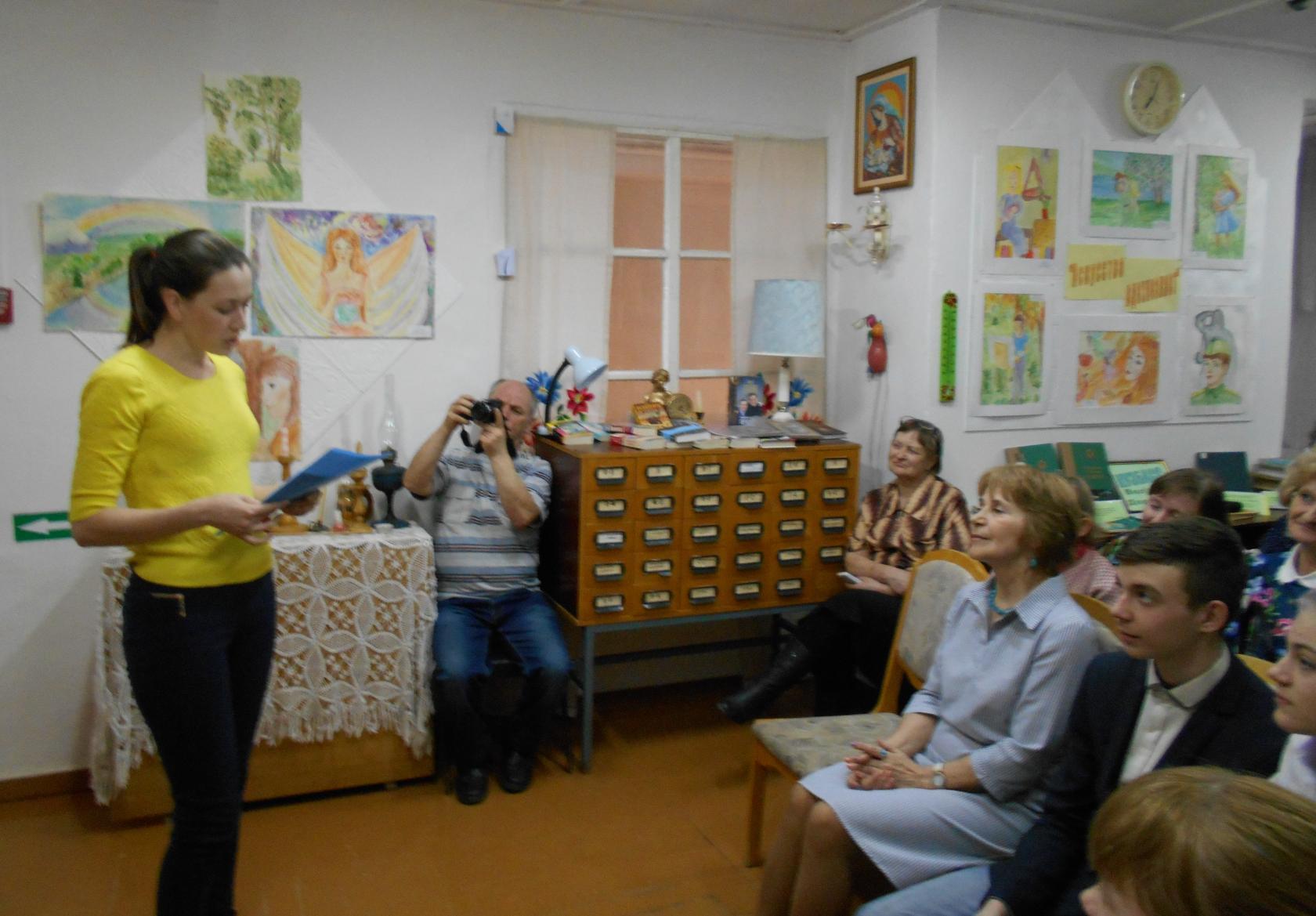 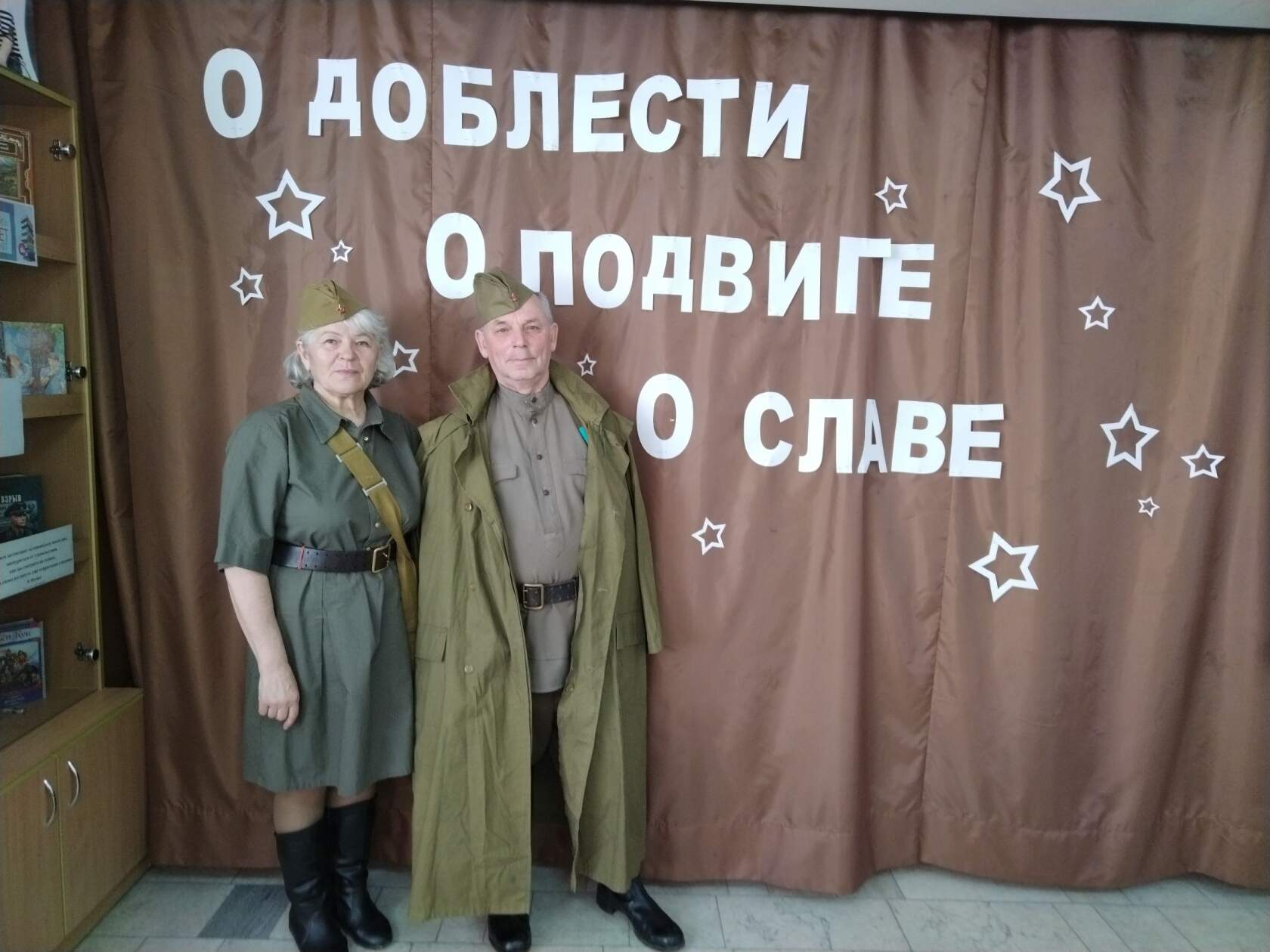 Новоромановская модельная библиотека-филиал №14
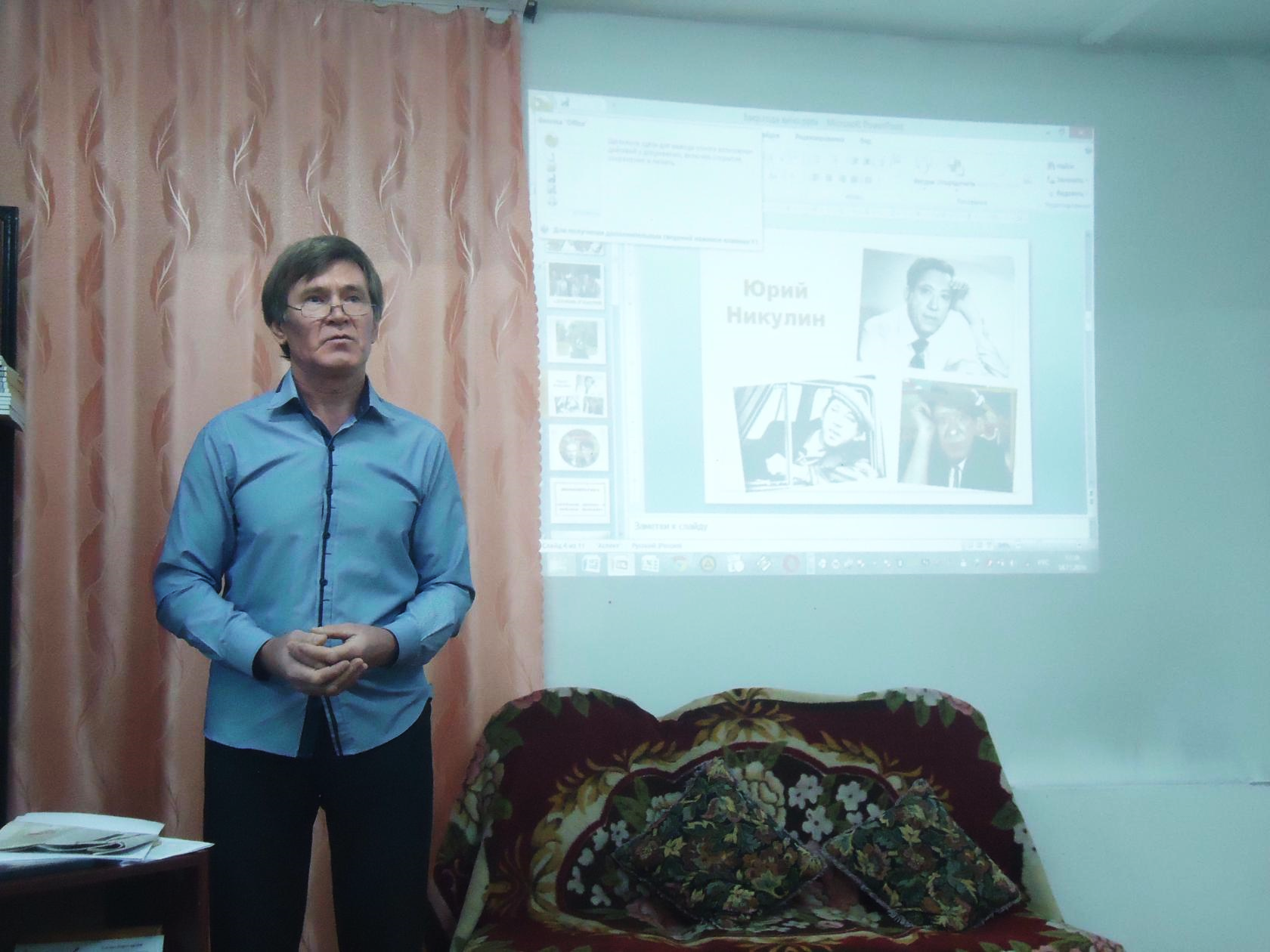 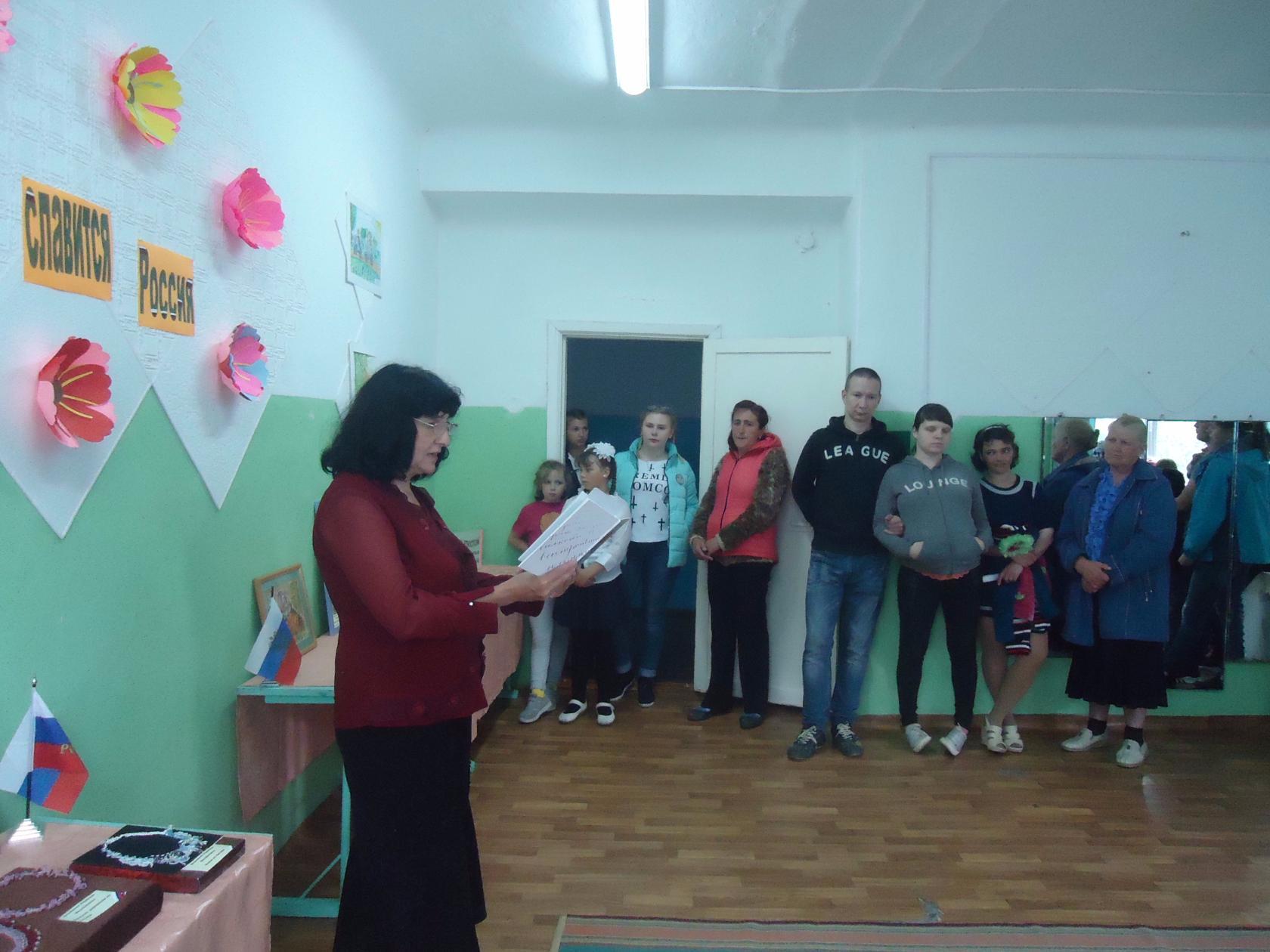 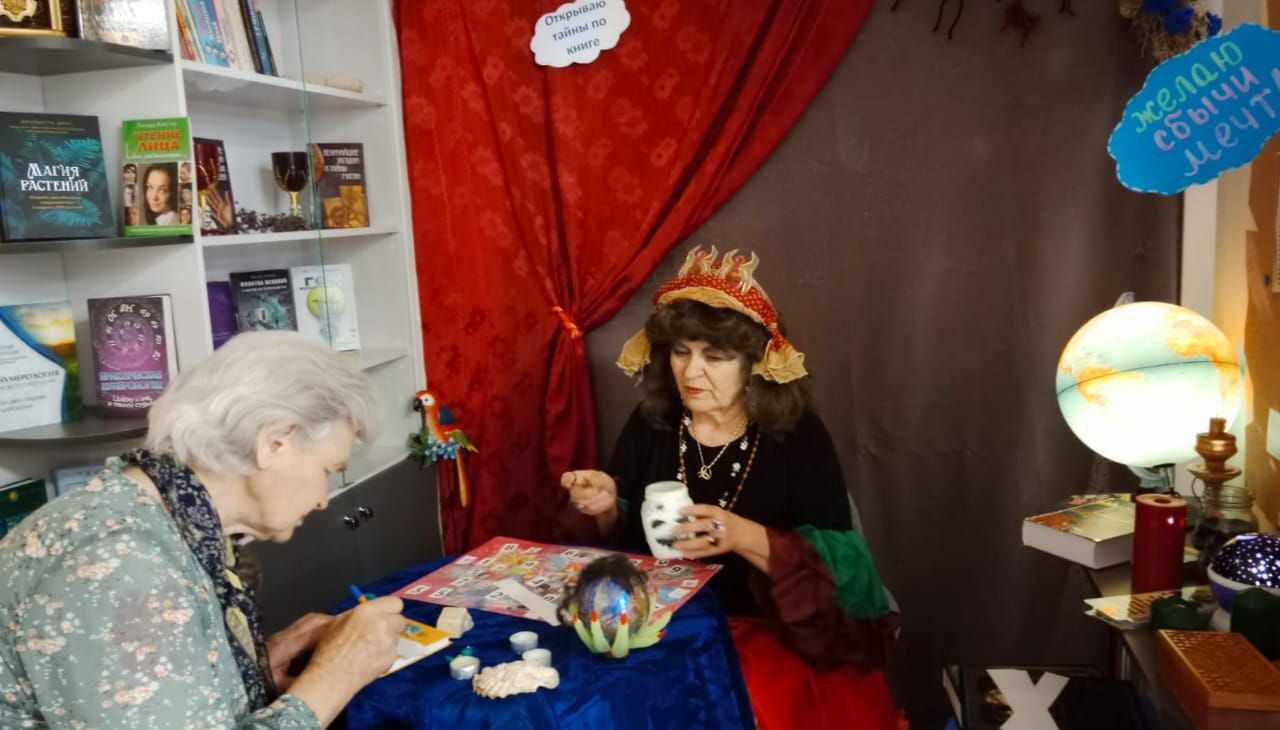 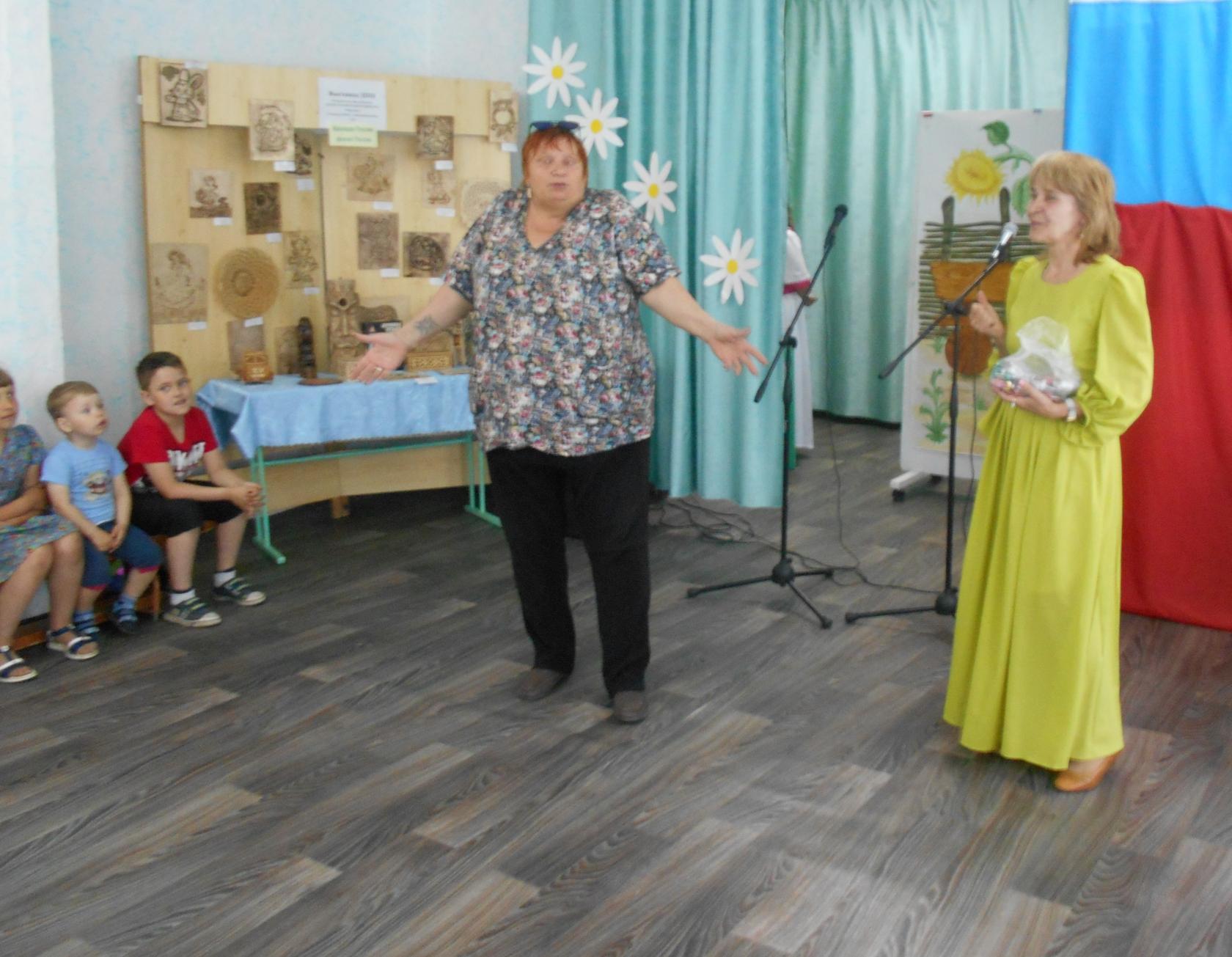 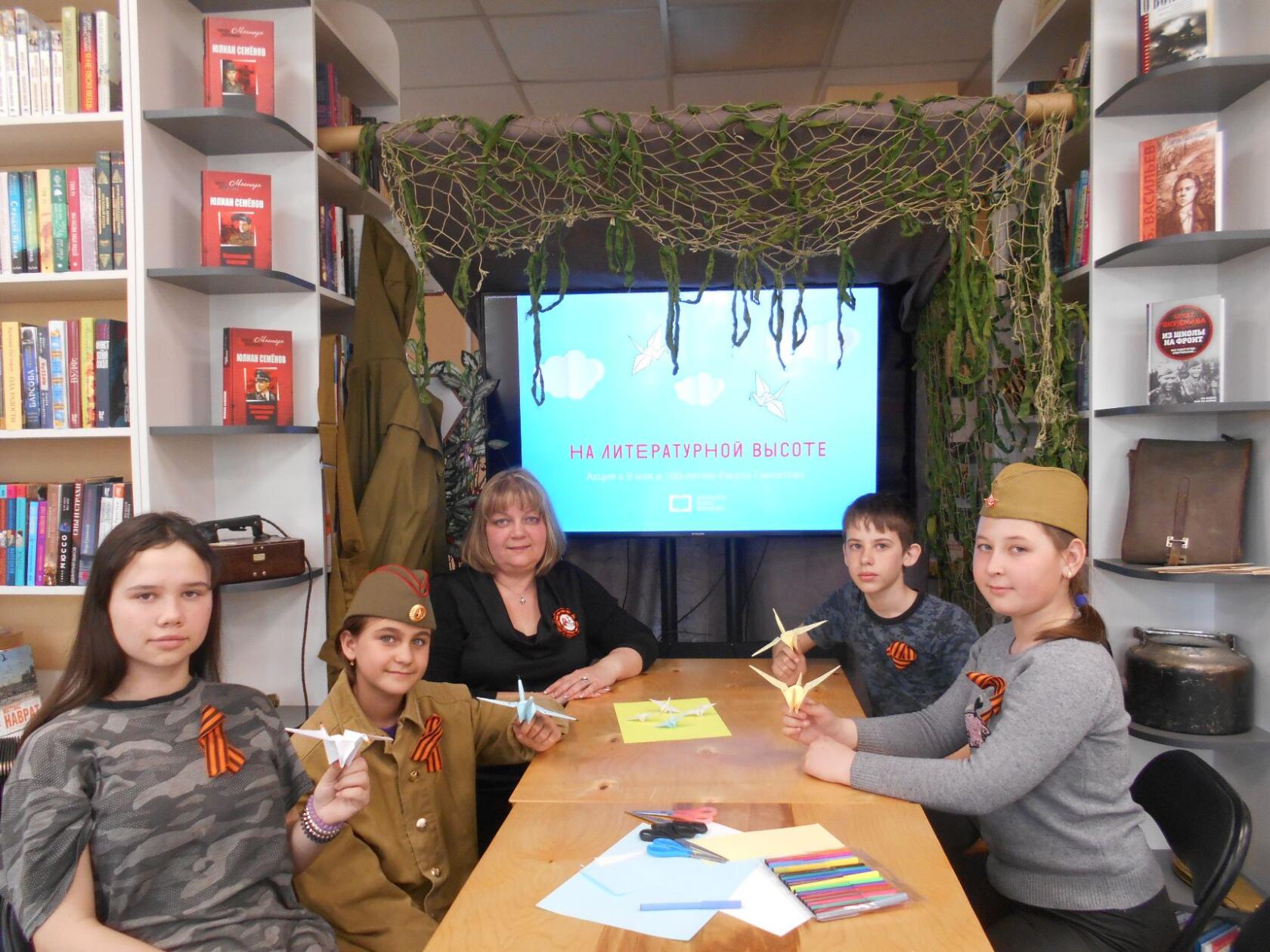 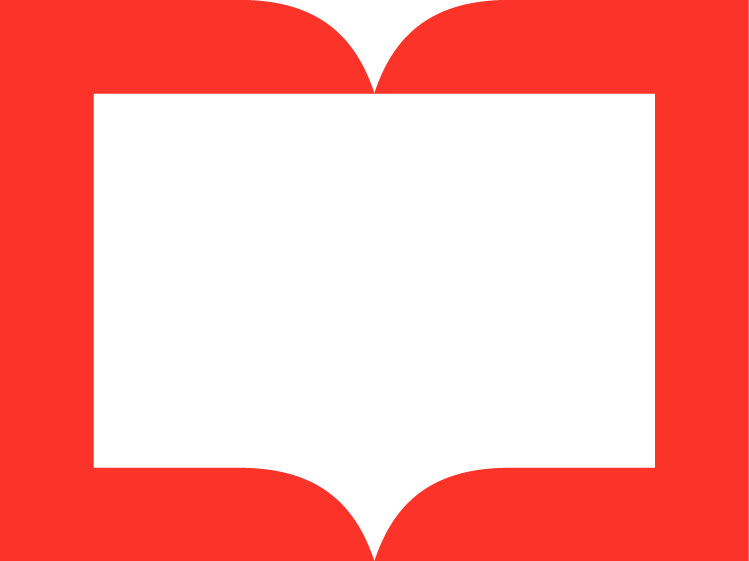 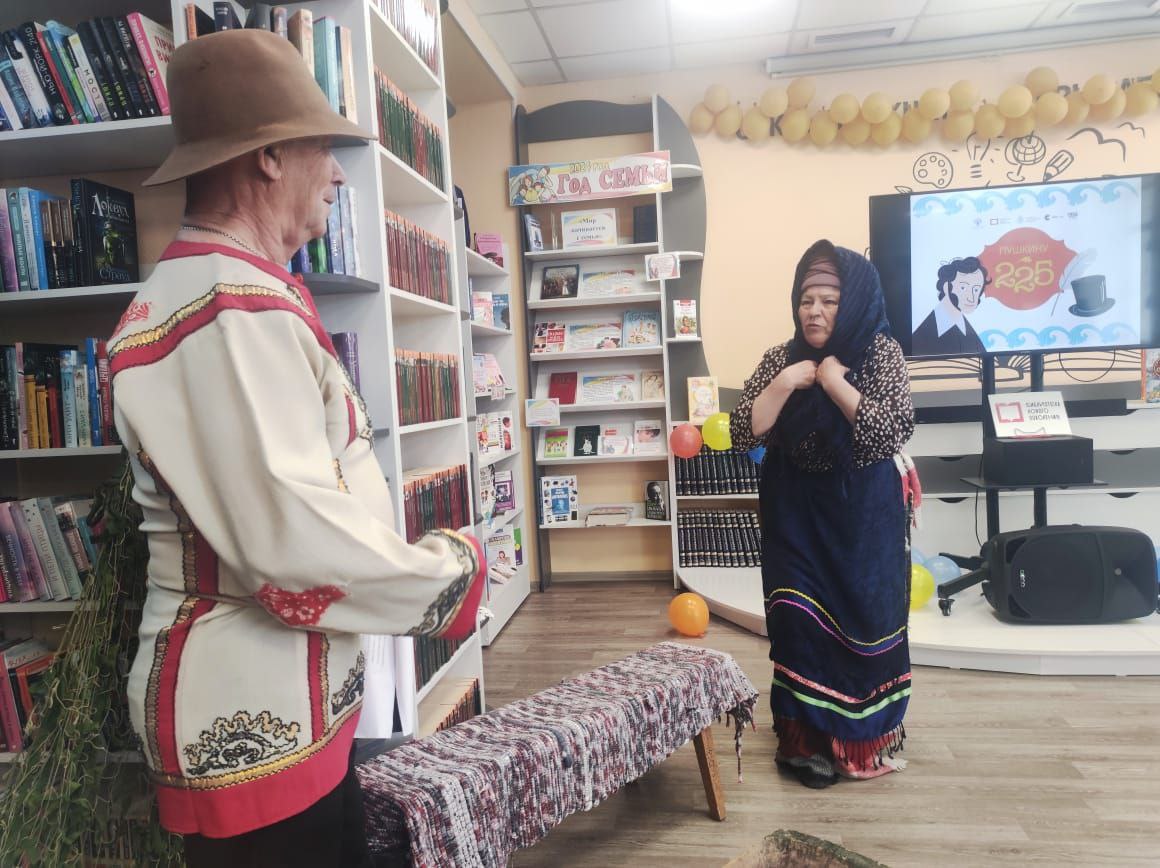 Новоромановская модельная библиотека-филиал №14
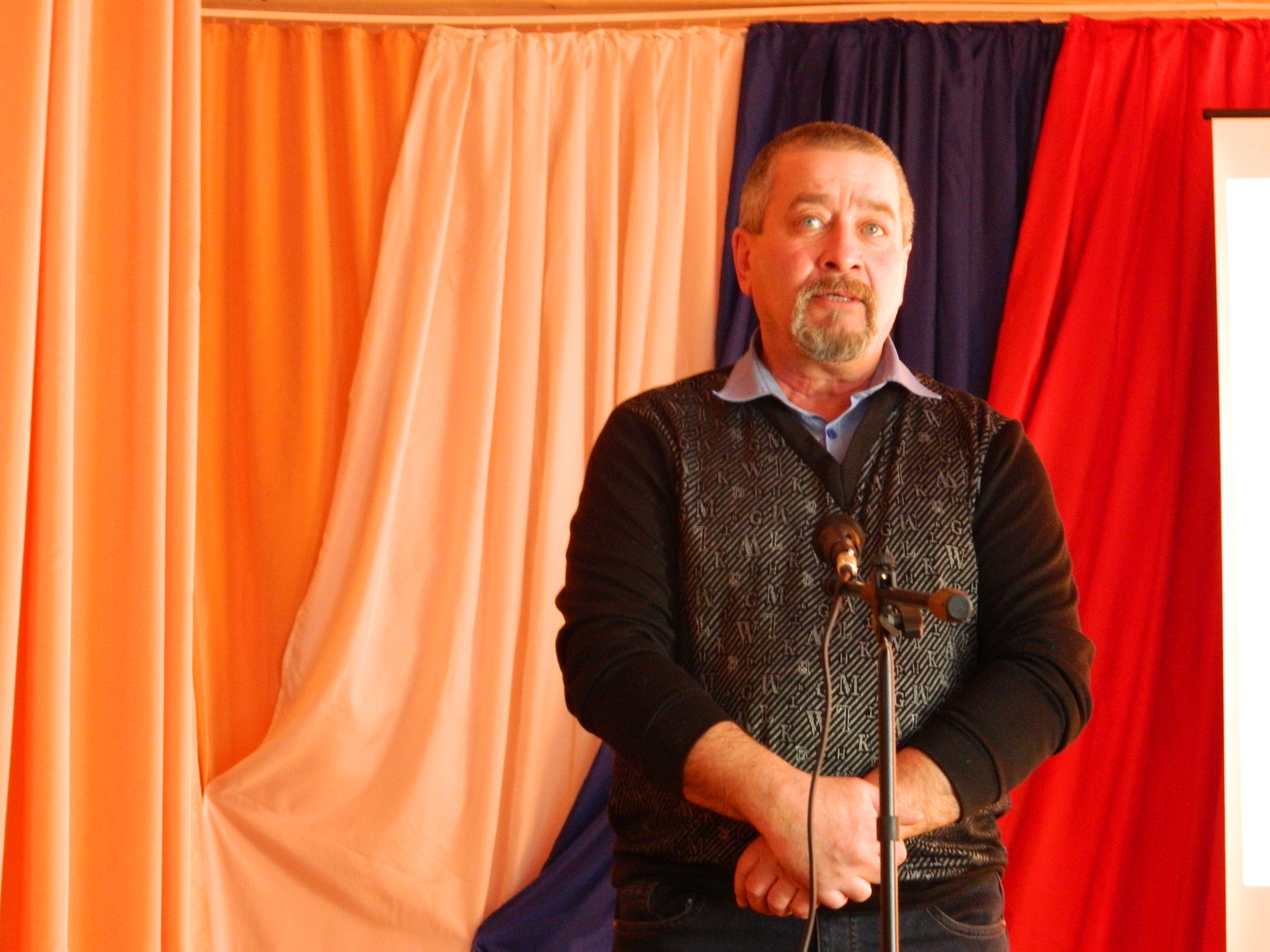 Мастер-класс в технике «Оригами»
Театрализованные программы
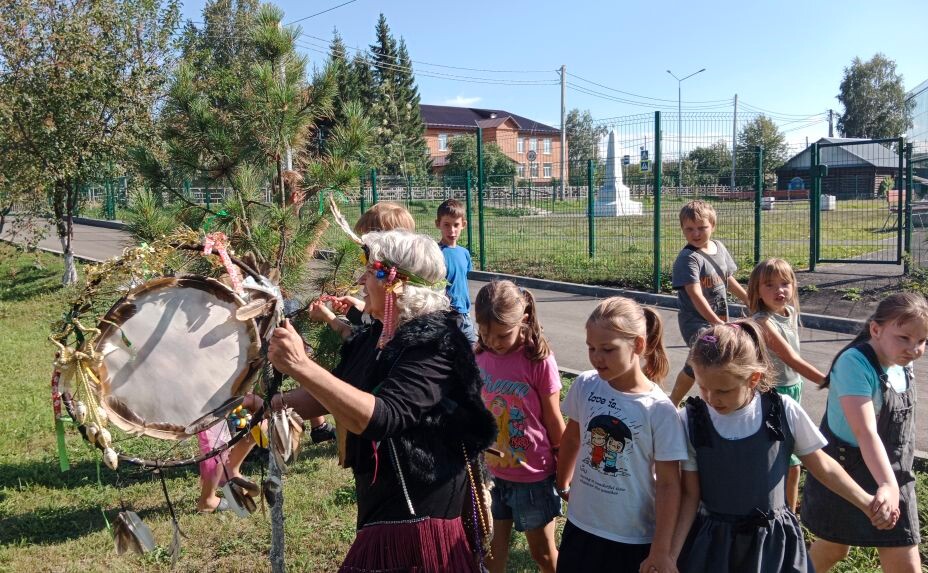 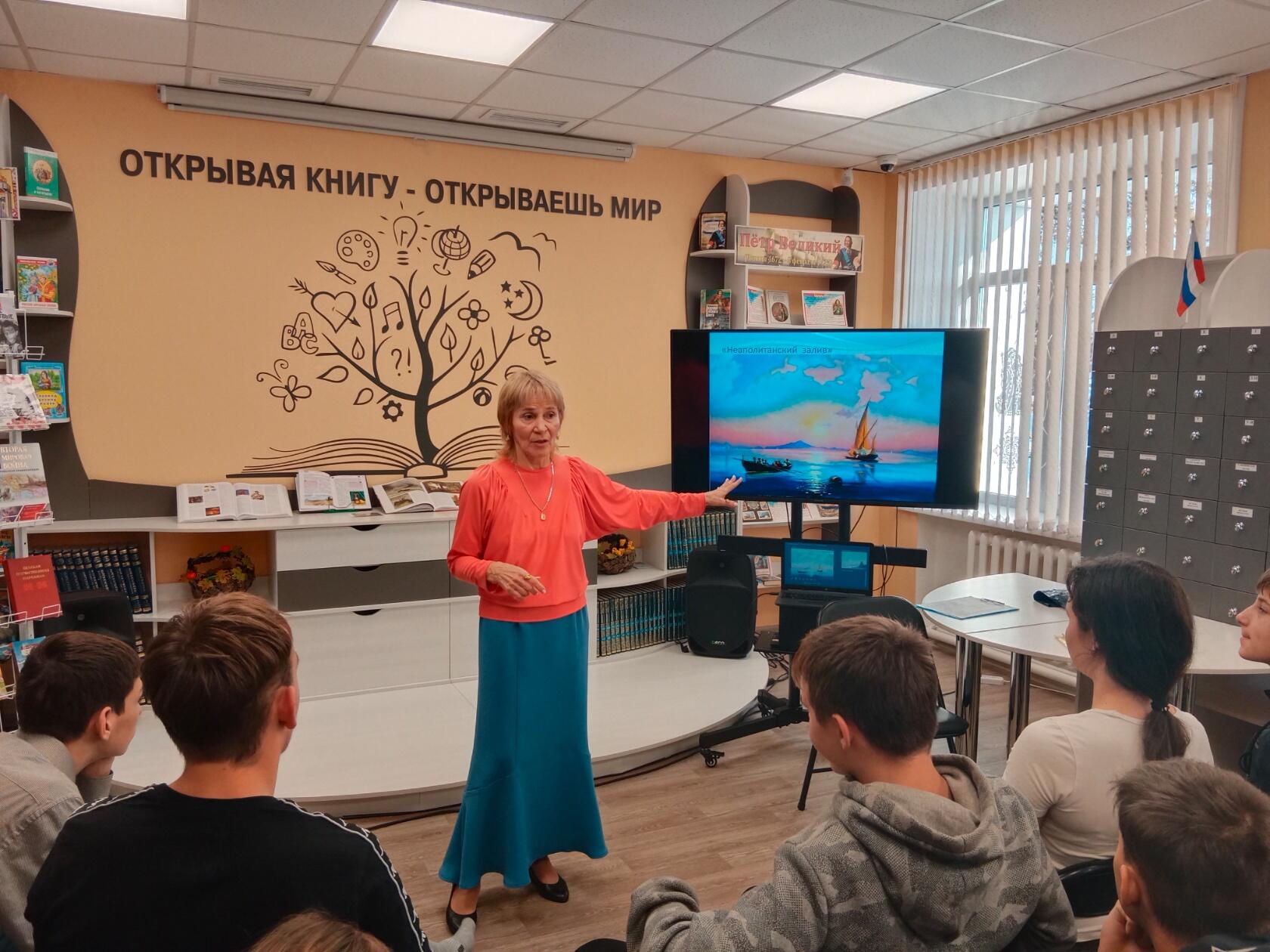 Патриотическое направление
Работа в рамках программы «Пушкинская карта»
День коренных народов
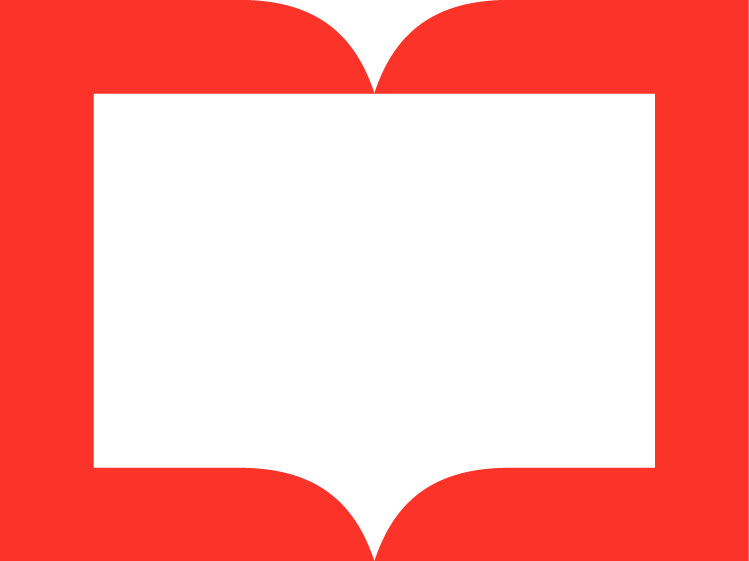 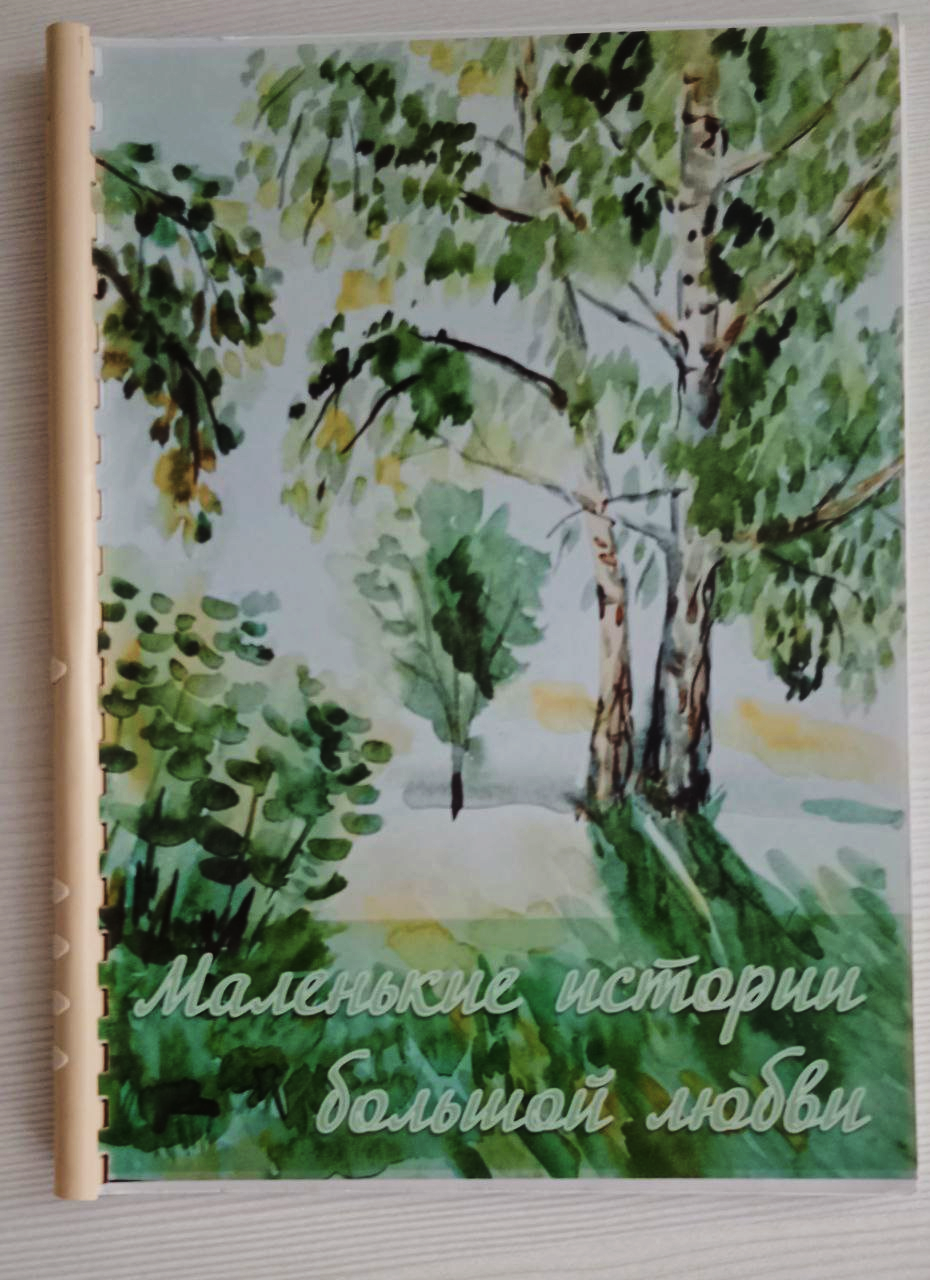 Новоромановская модельная библиотека-филиал №14
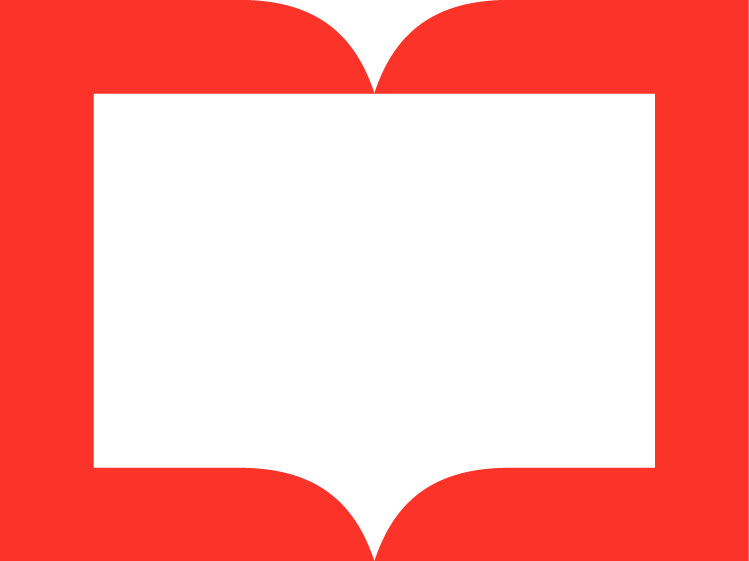 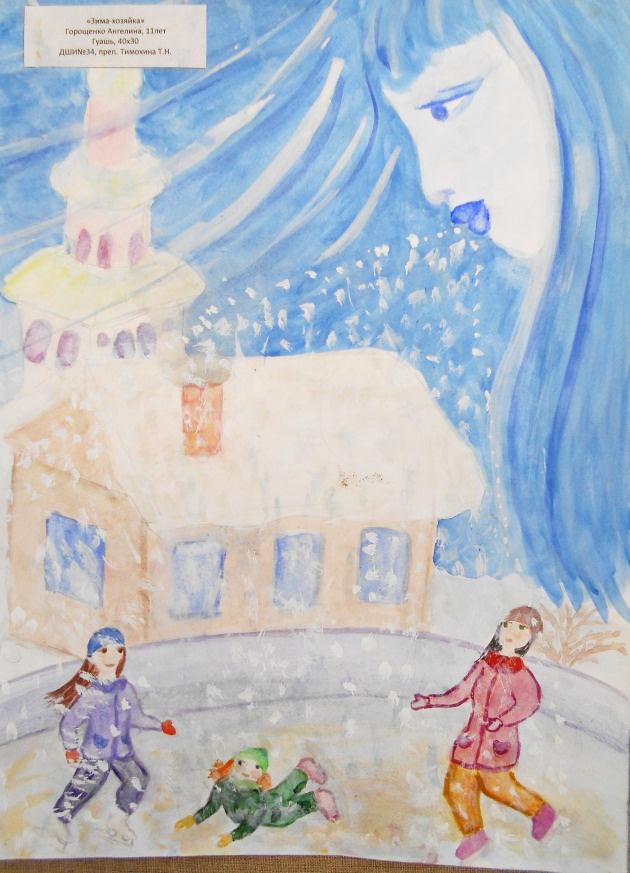 Новоромановская модельная библиотека-филиал №14
***
«Первый снег выпал нынче рано.
Зима в гости пришла нежданно
И хозяйкою закружила –
Все вокруг белой шалью укрыла,
Заметелила и завьюжила,
Ели вмиг оплела белым кружевом,
В шапки крыши домов нарядила,
В речку жемчугом лед обронила…»
                                        Ирина Тимофеева
«Зима хозяйка»
Горощенко Ангелина, 11 лет
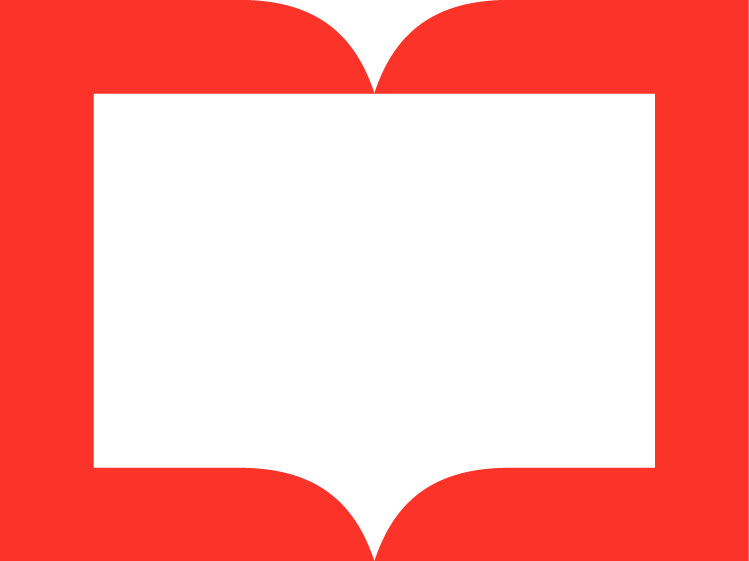 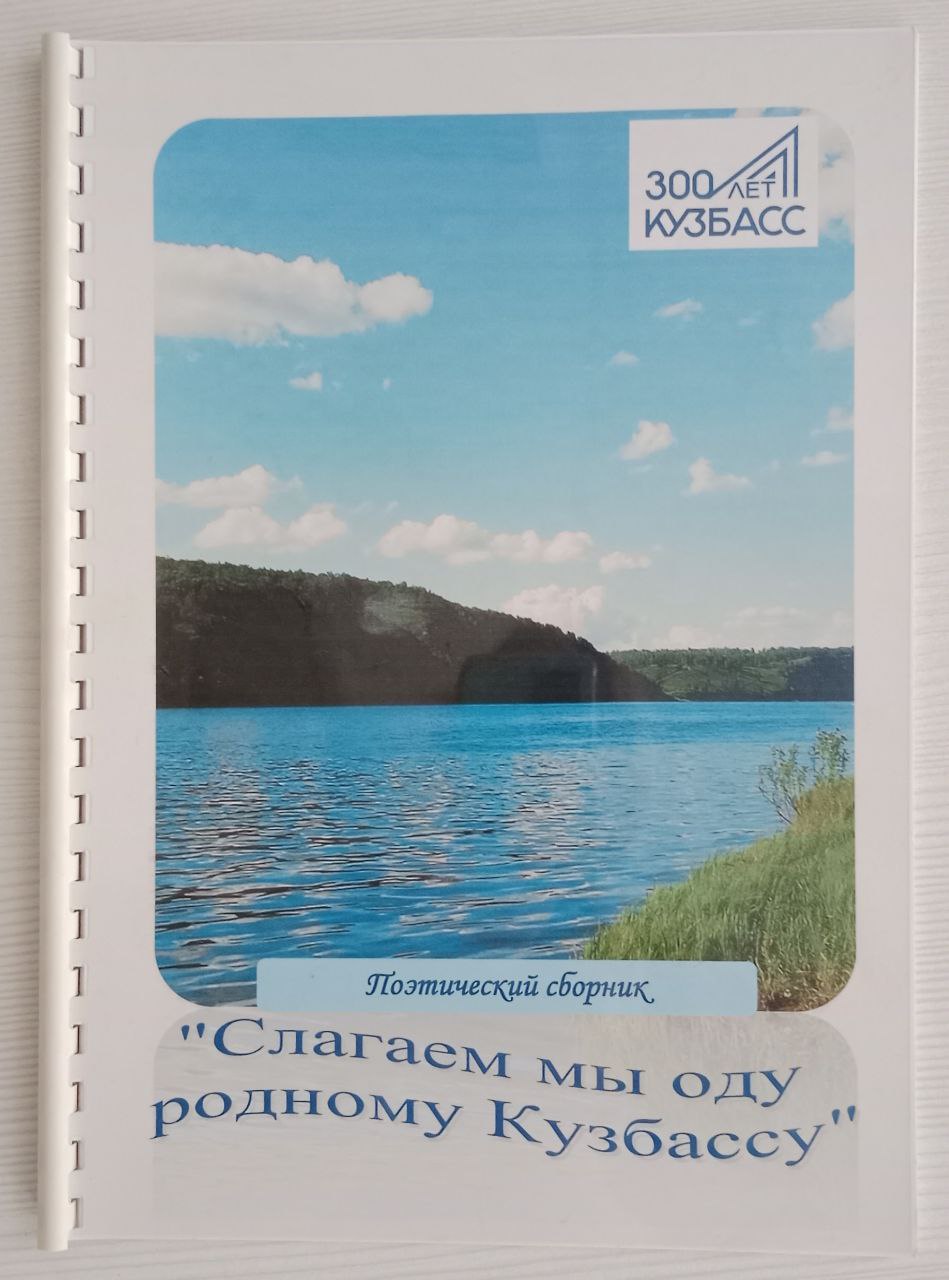 Новоромановская модельная библиотека-филиал №14
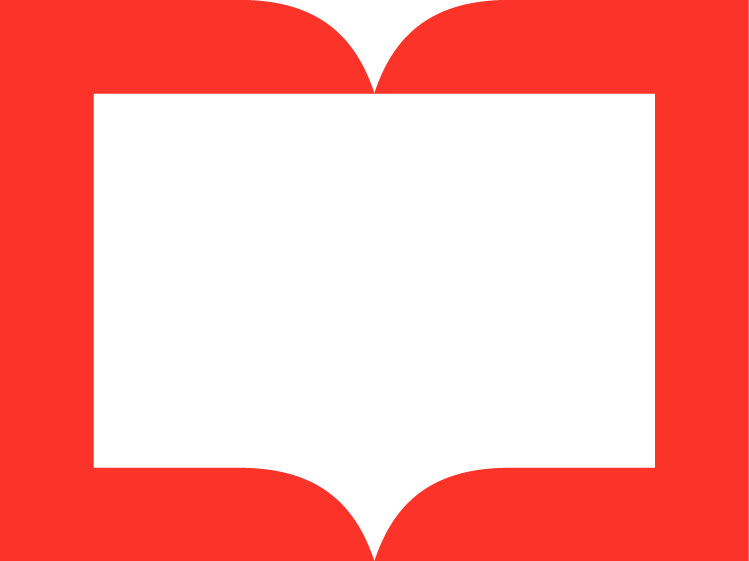 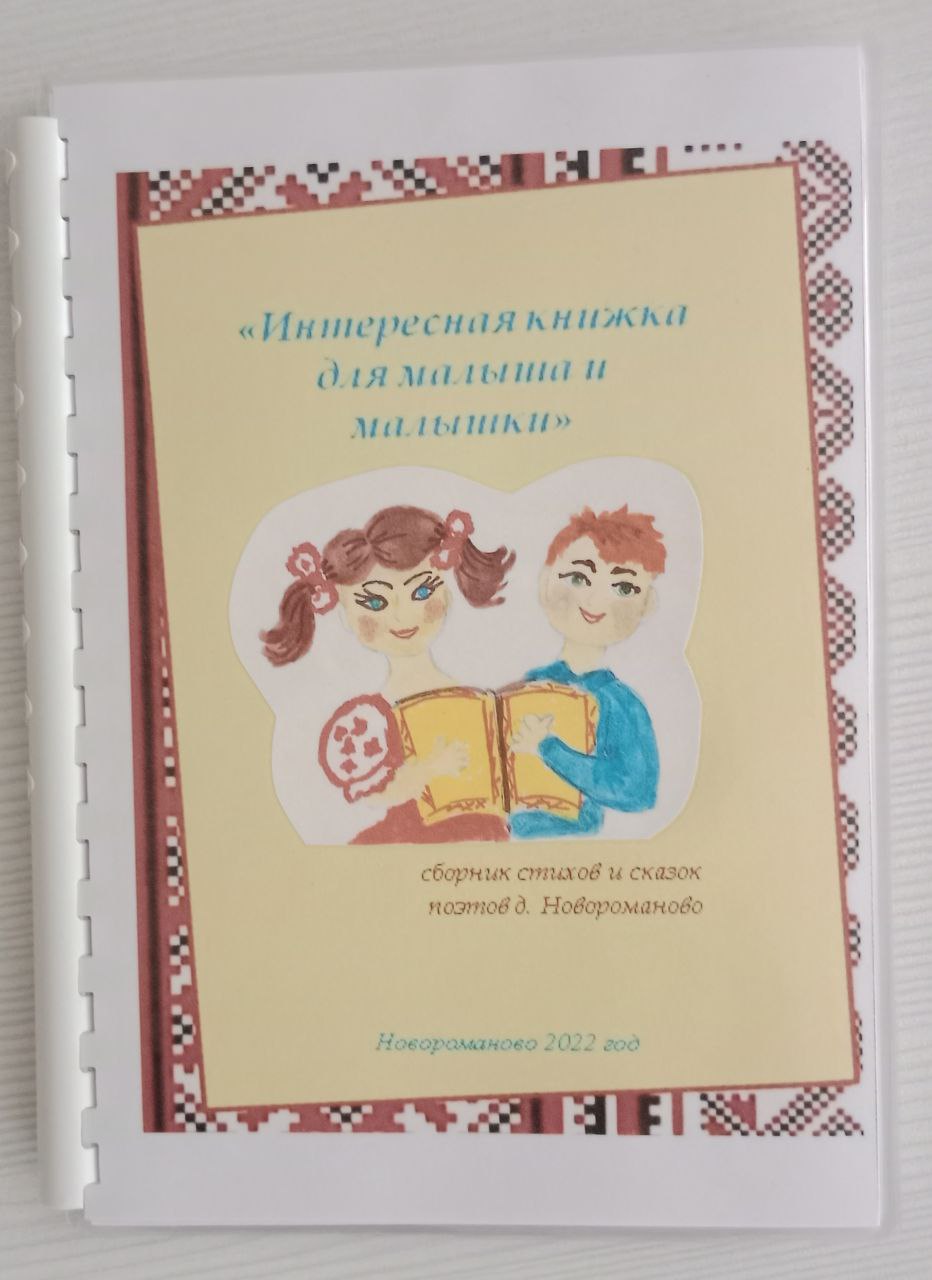 Новоромановская модельная библиотека-филиал №14
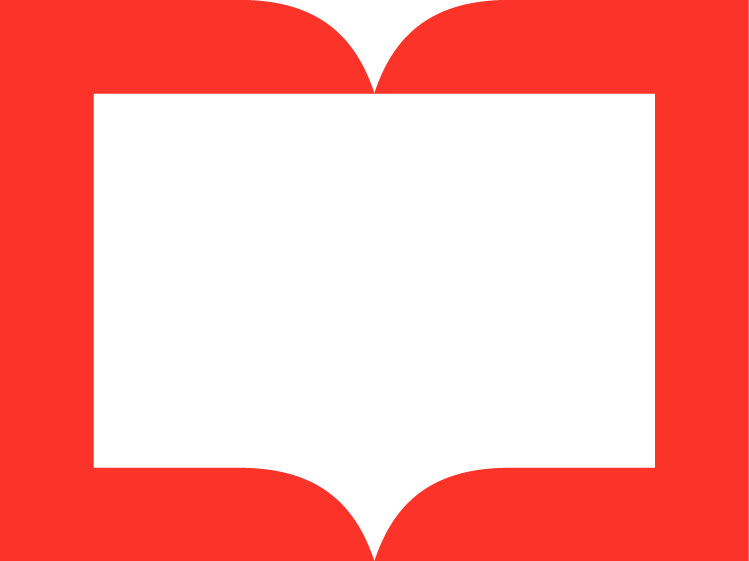 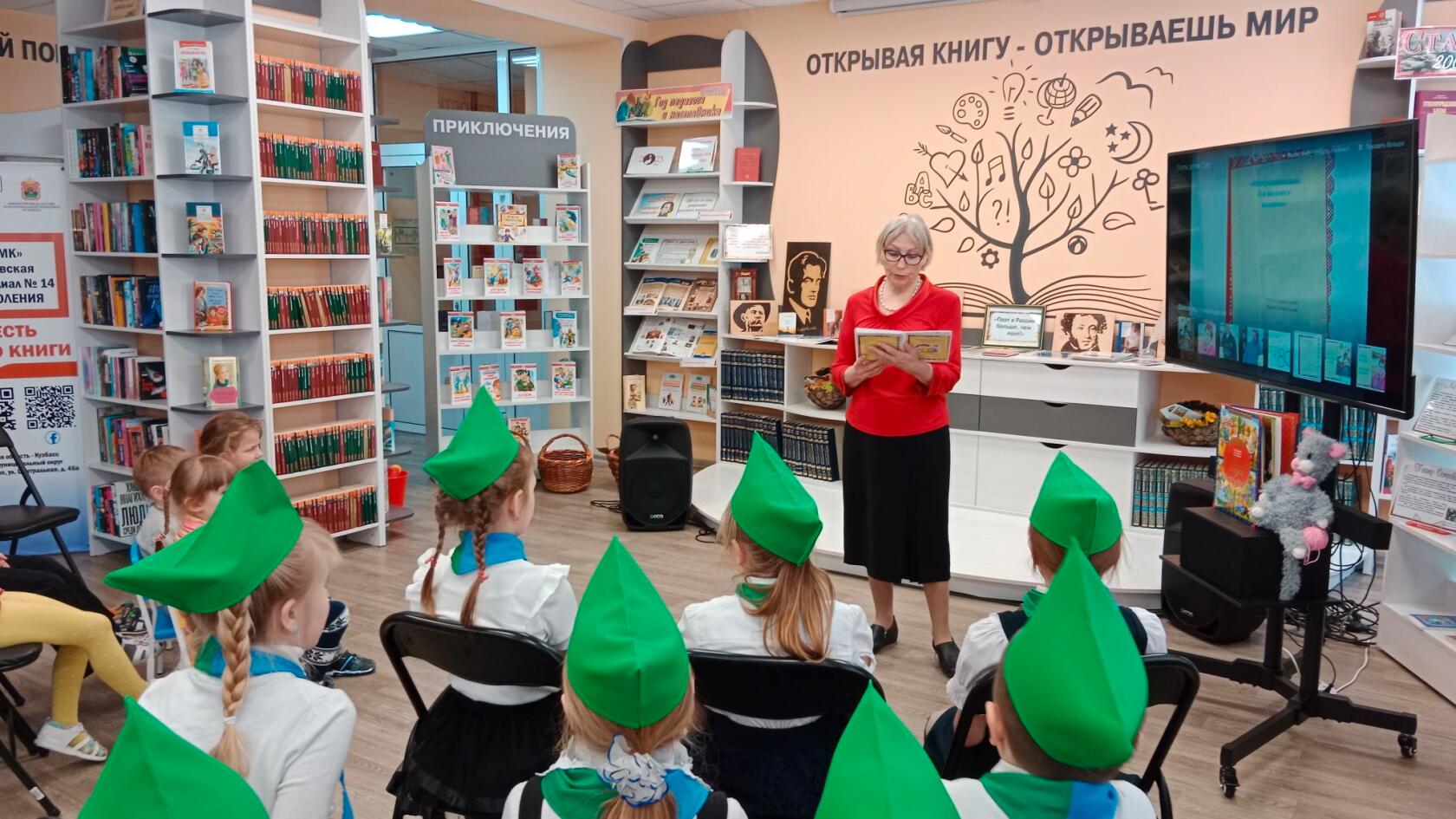 Новоромановская модельная библиотека-филиал №14
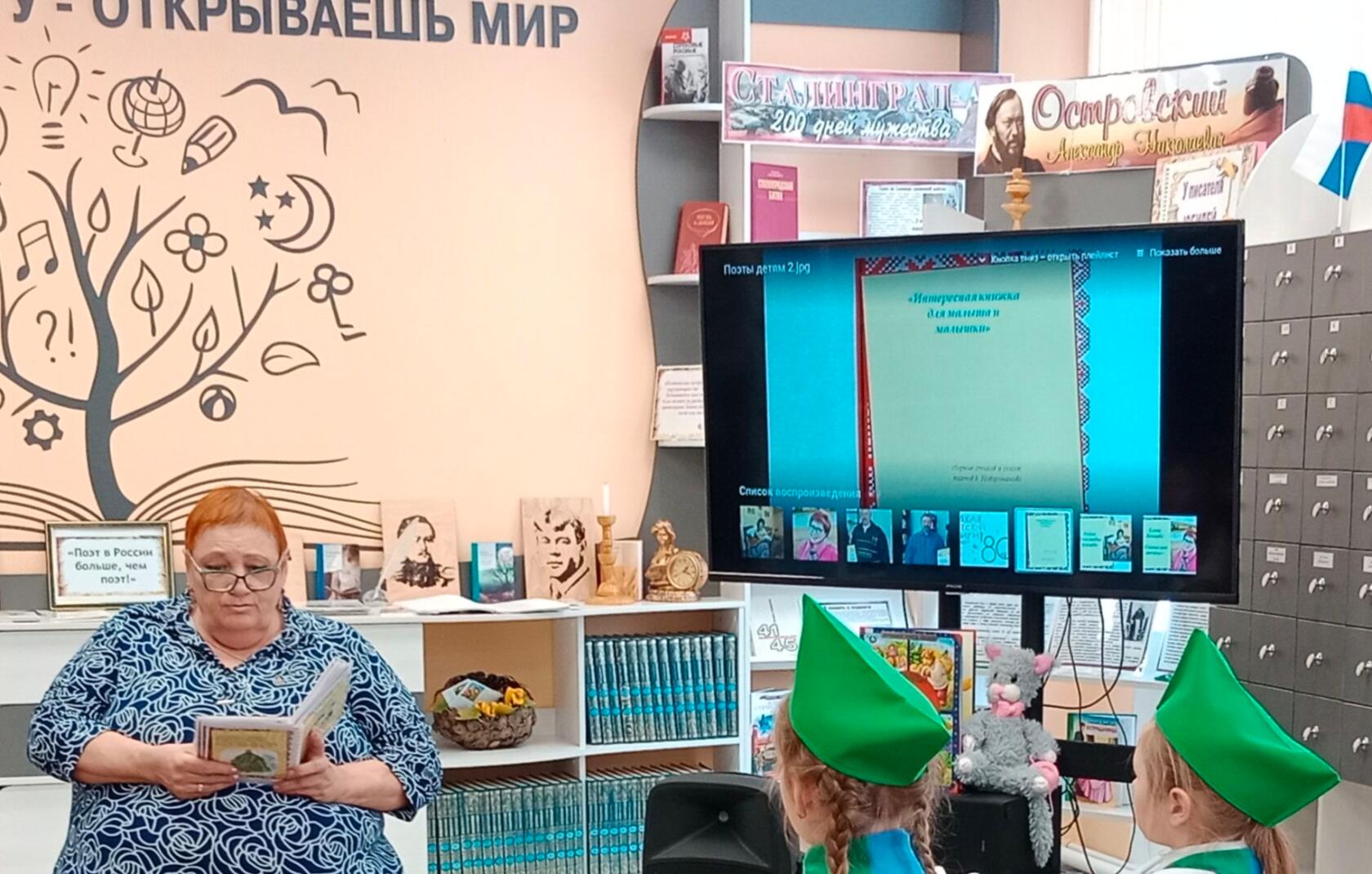 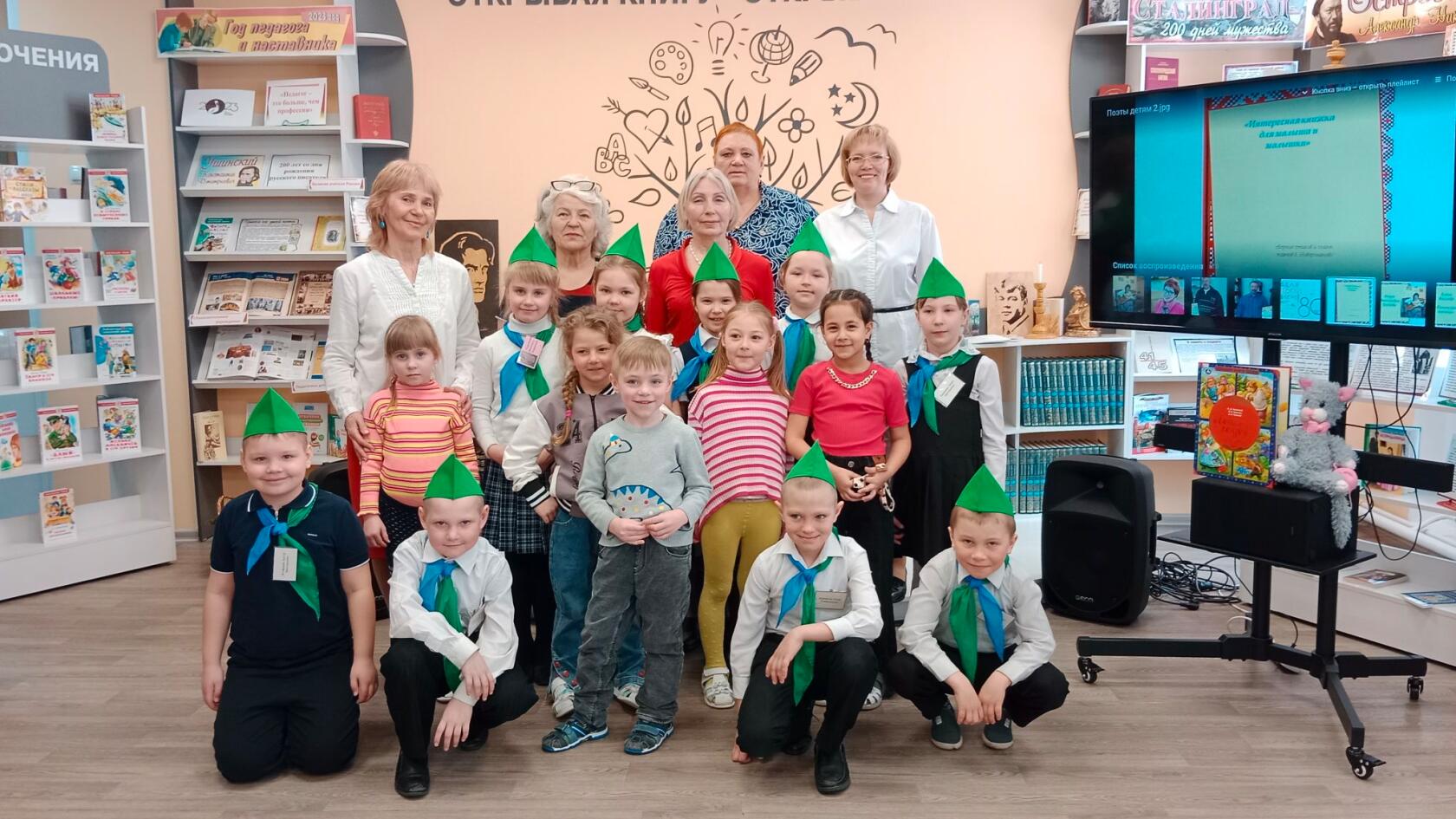 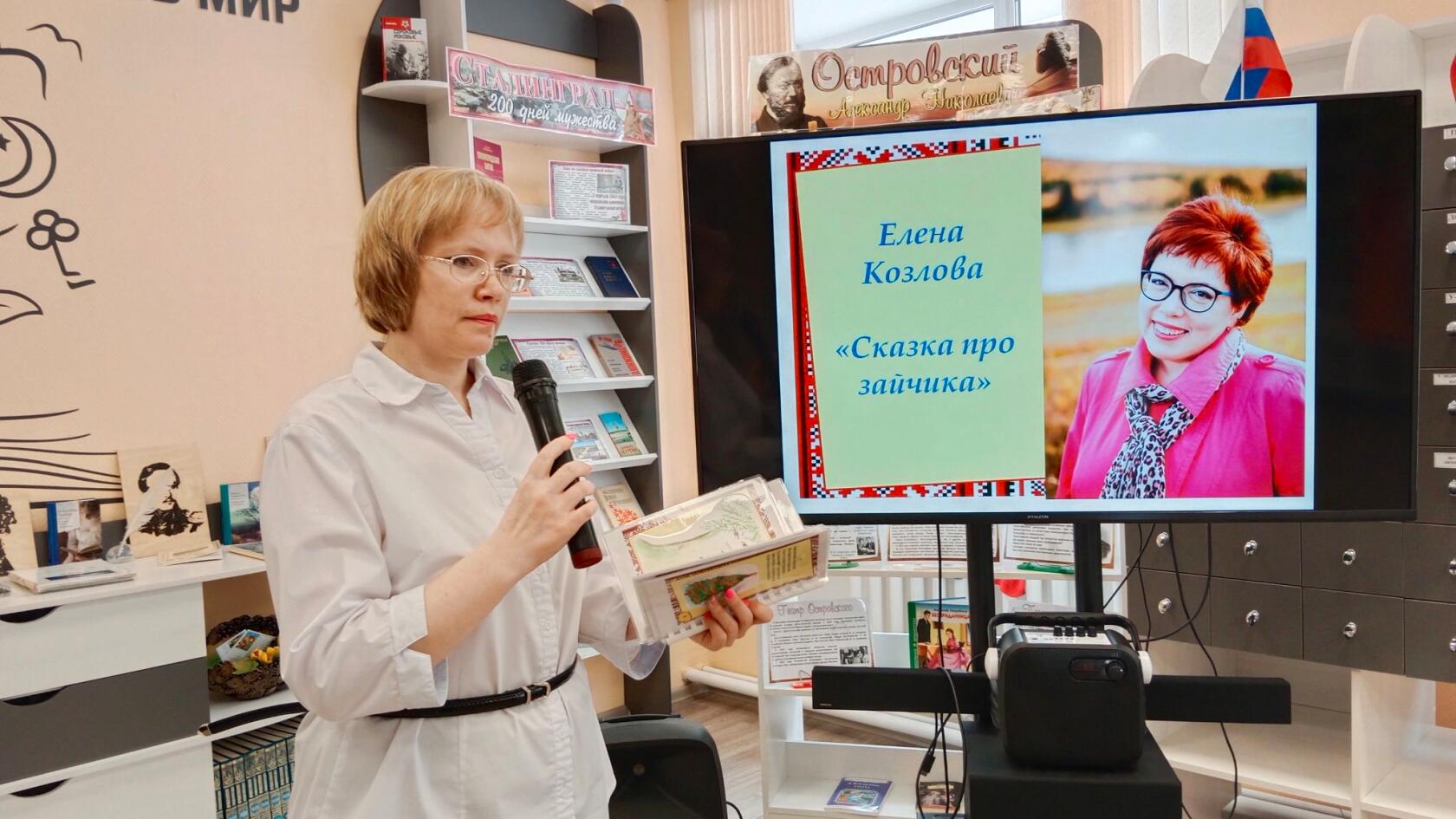 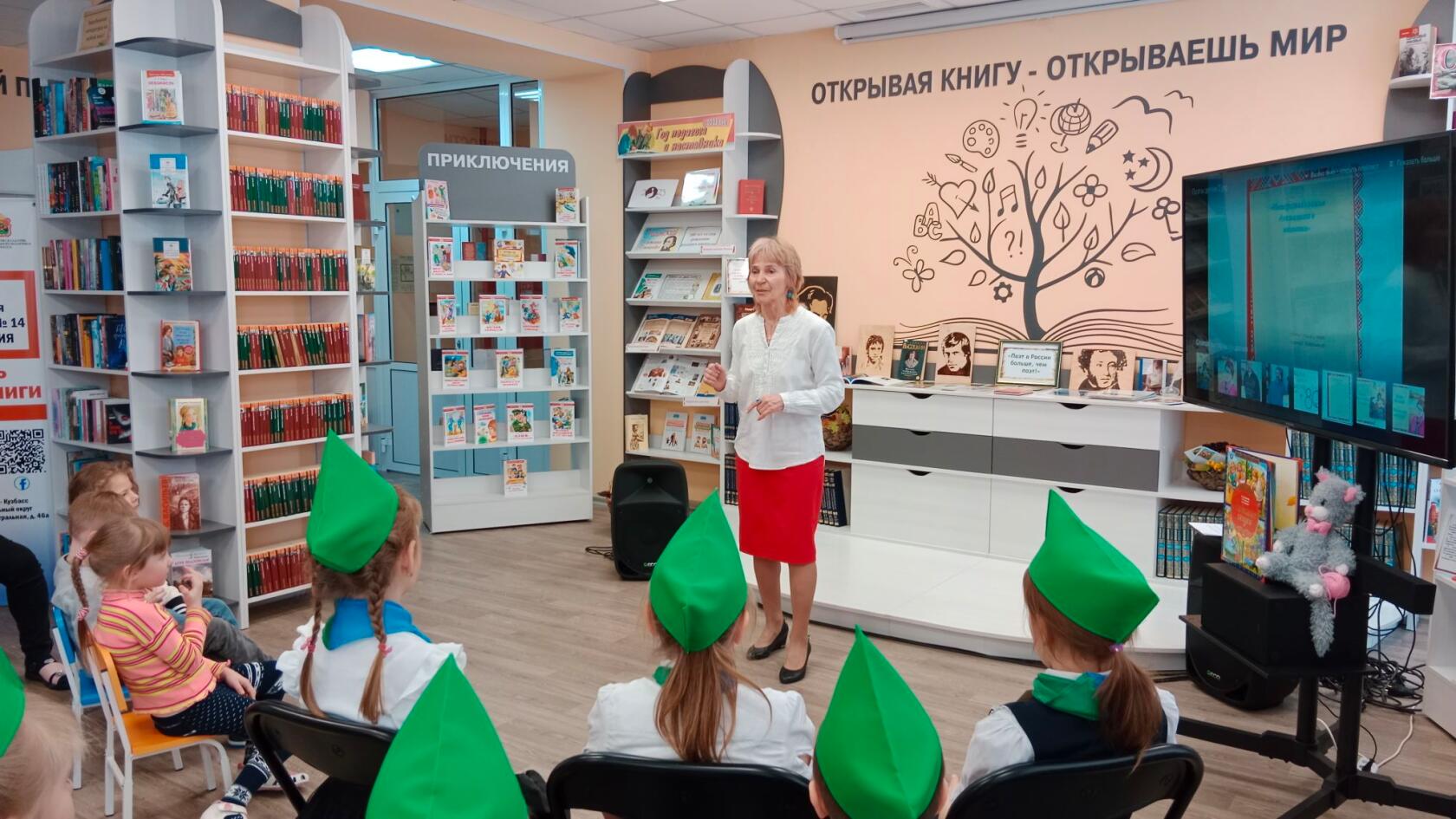 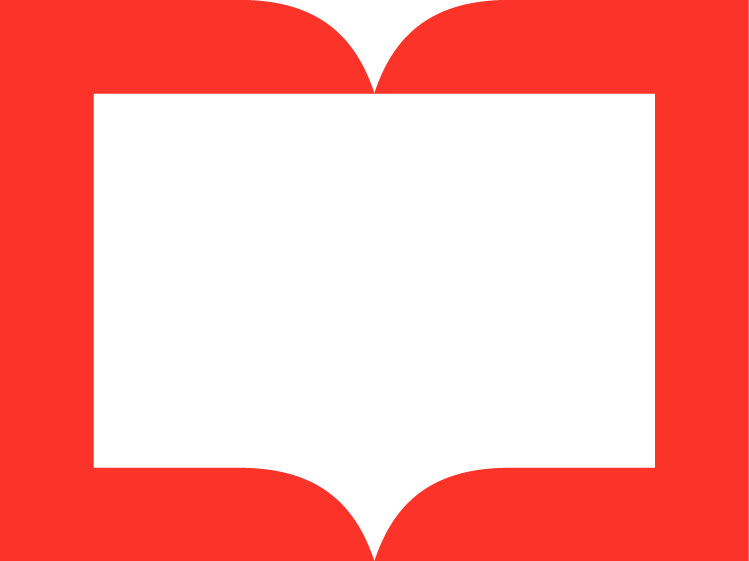 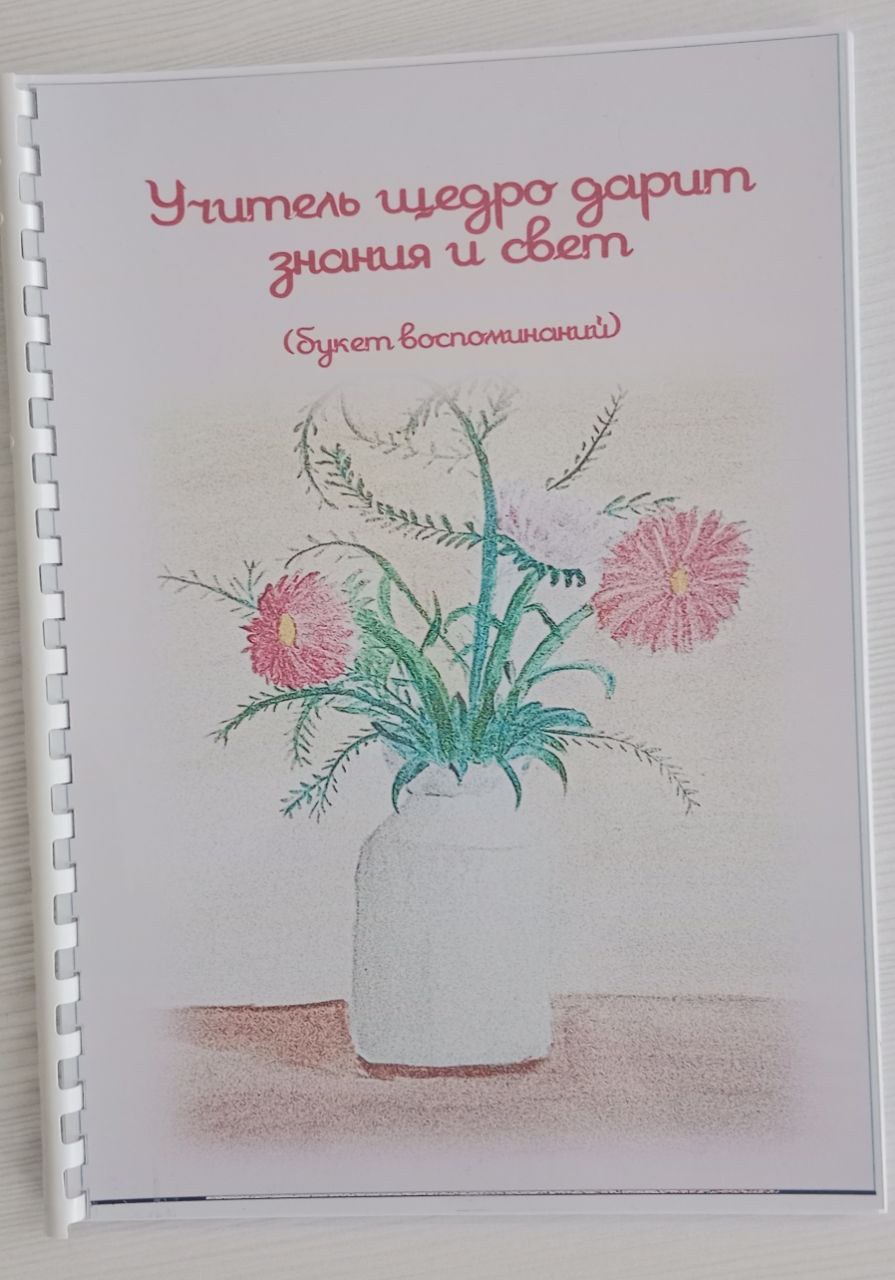 Новоромановская модельная библиотека-филиал №14
***
Сидел у окна посидевший старик,
В глазах сверкали слезинки,
И вспомнил как на фронте он был,
И как с фашизмом был в поединке.

Он грудью своей защищал пацанов,
И тело хранит рубцы от ранейний,
Он знал, что не будет в России врагов,
Не думал о том, что вернётся героем.

А он лишь мечтал, что страна будет жить,
Что дети его будут в мире,
Что люди друг-друга будут любить,
Что фашизм умрёт на планете.

И он сделал всё, чтоб в боях побеждать,
Чтоб солнце с улыбкой светило для нас,
И когда не хотел умирать,
Он с болью шептал: "Никто кроме нас".
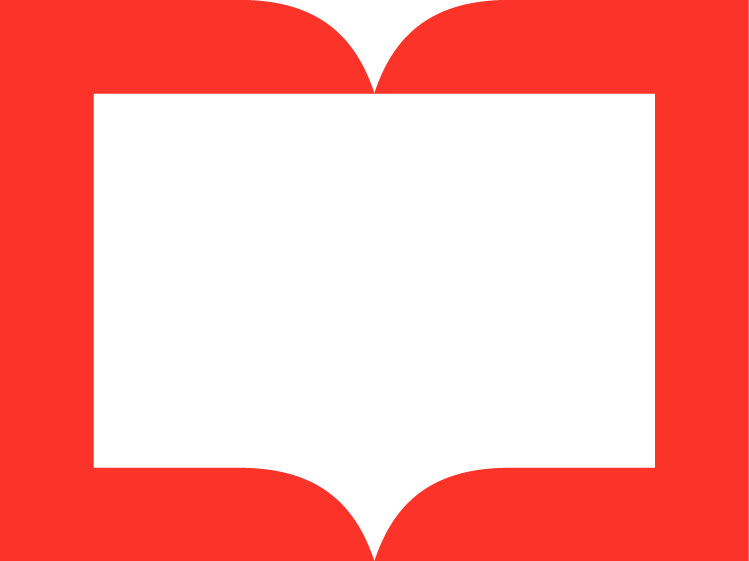 Новоромановская модельная библиотека-филиал №14
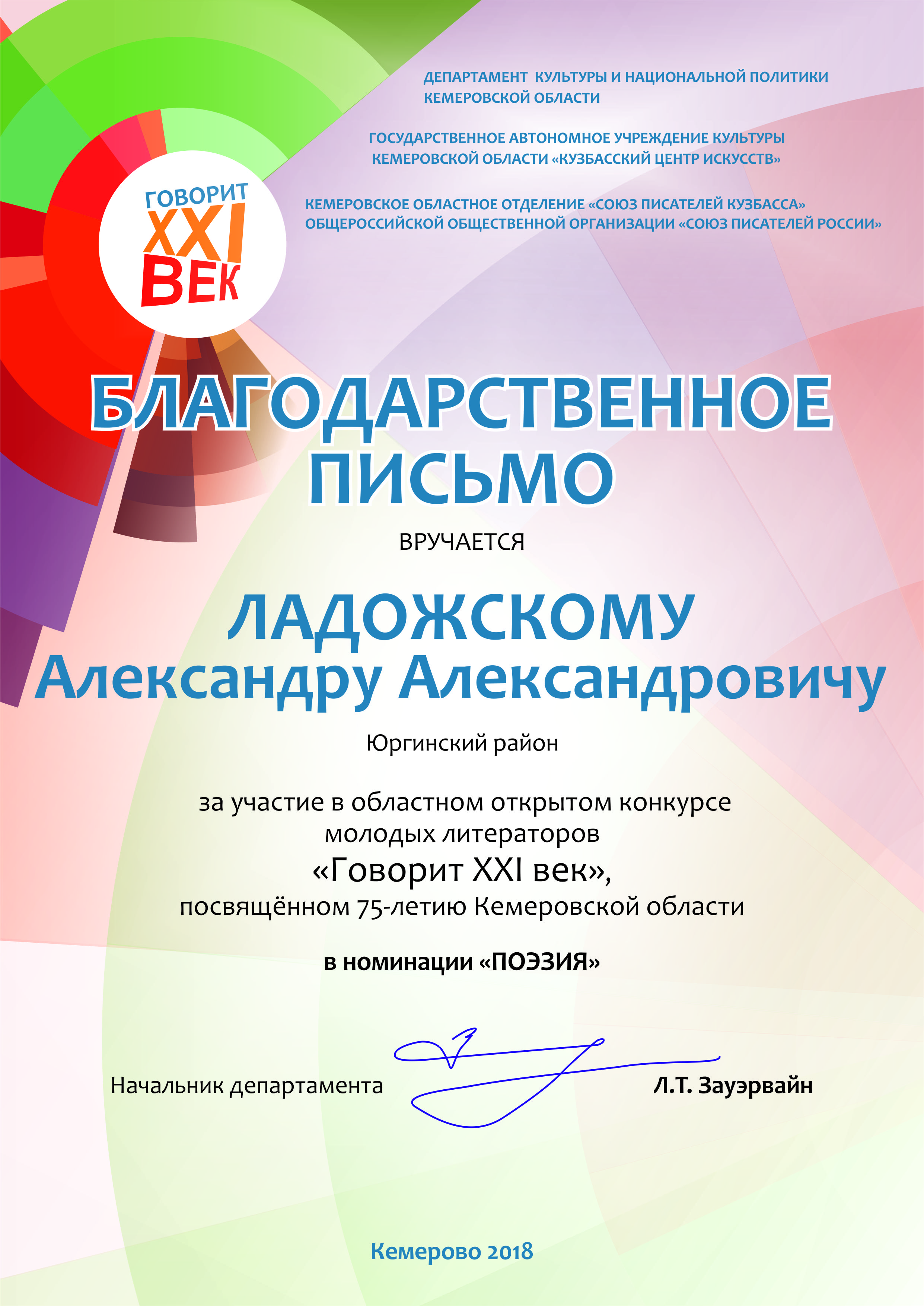 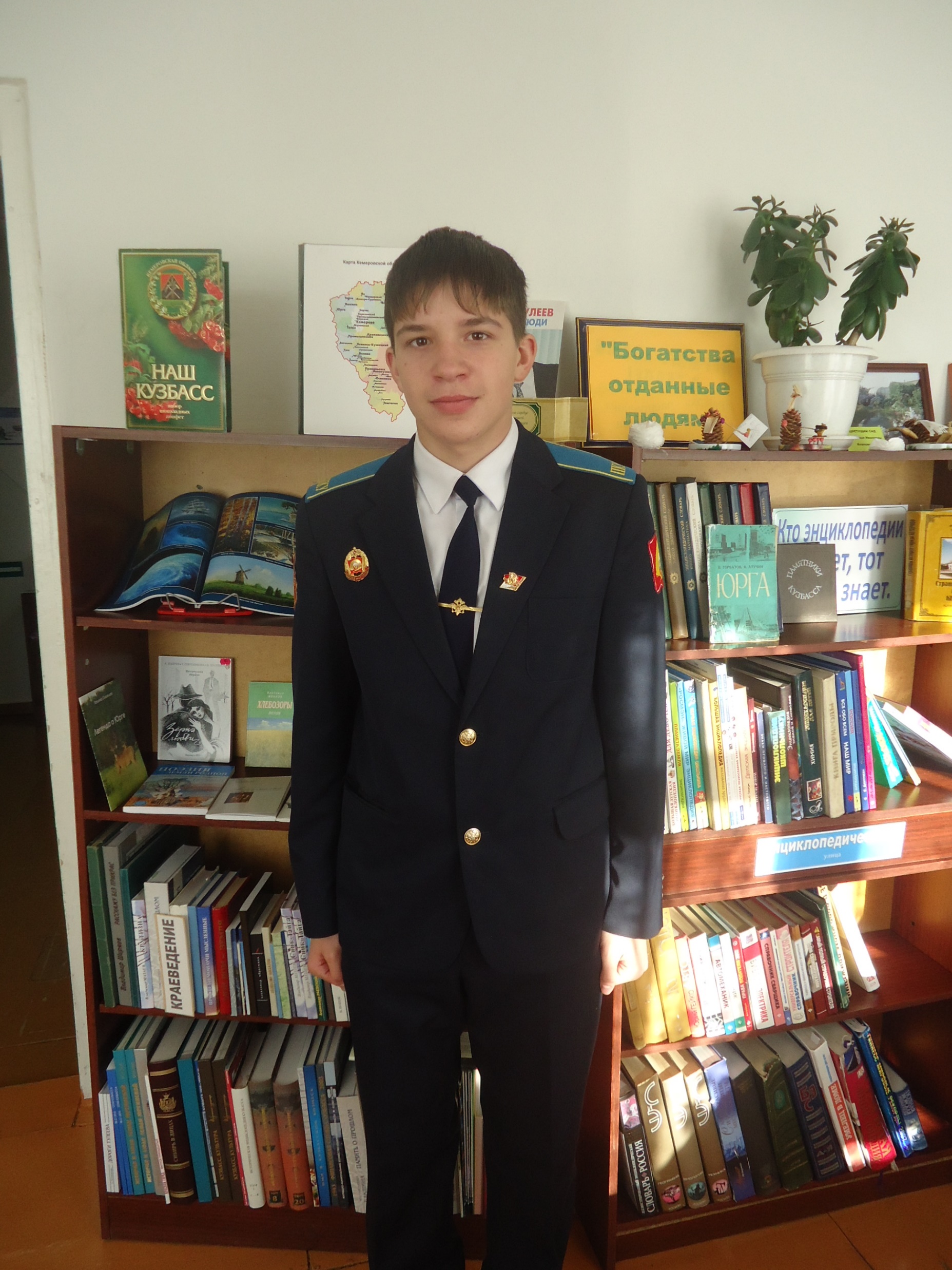 Танич
Владиславу Викторовичу
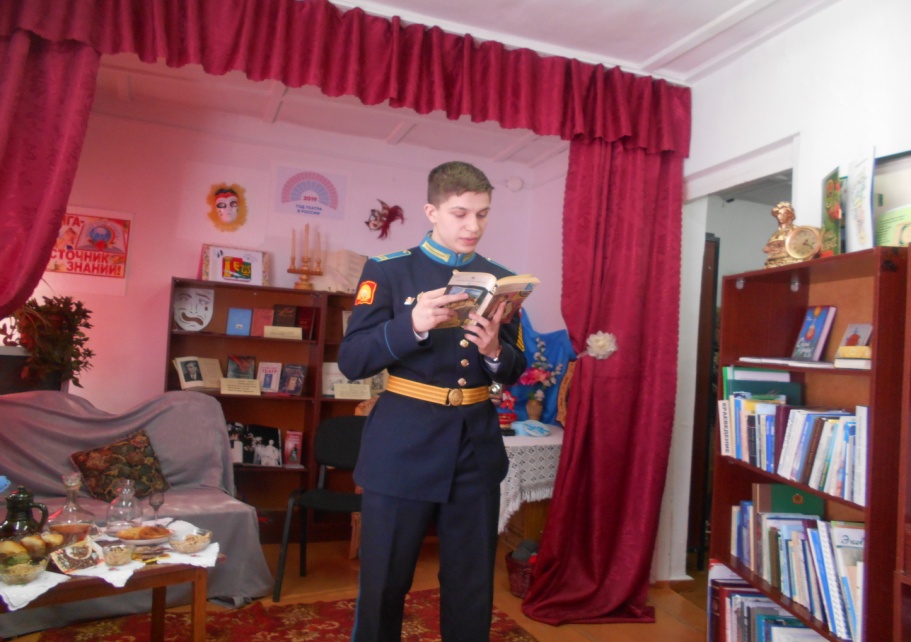 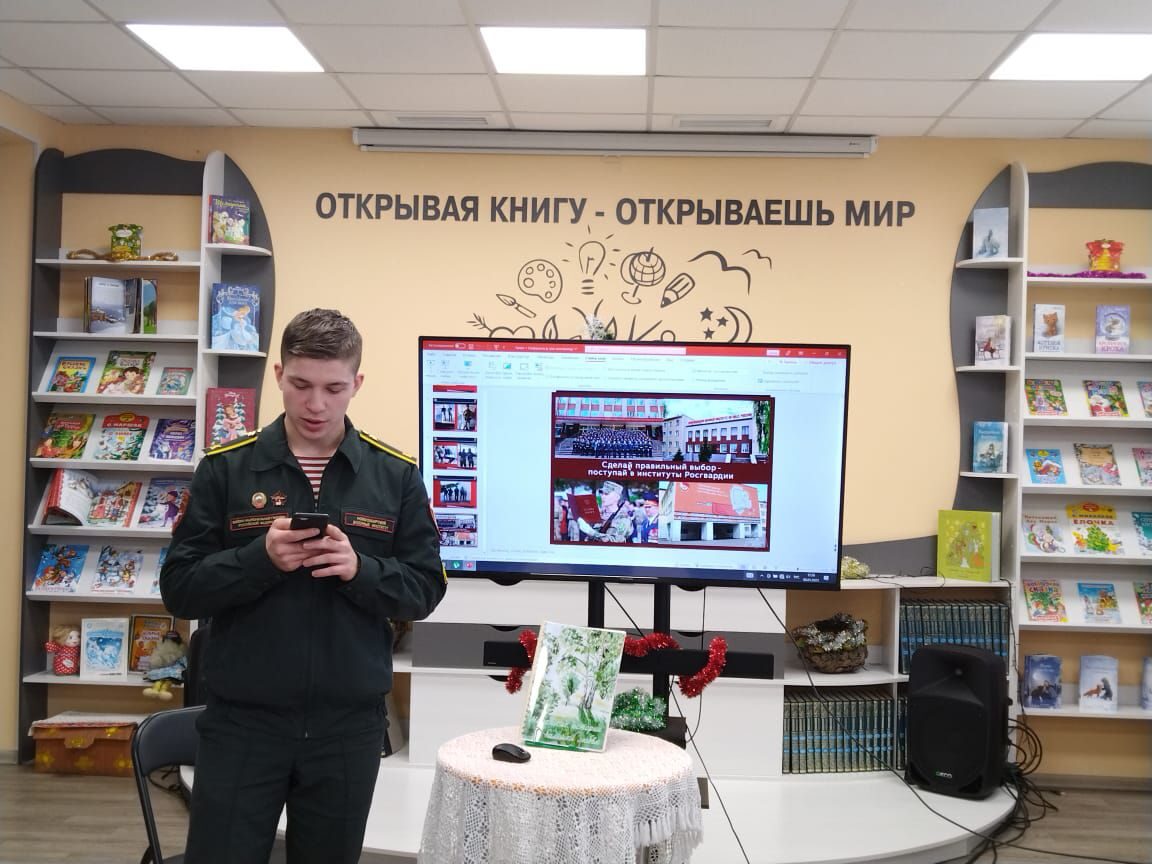 ***Нас семеро было с Сибири,Простых дворовых ребят,Мы вместе ушли за РоссиюИ вместе хотели назад.
Мы поровну пили из каскиИ рядом шли воевать,Легко узнавались под маской,Ведь ярко горели глаза.
Тишина… треск от листьев осины.Вдруг из самой таёжной глуши -Грохот, вой систем реактивныхИ работа нацистской арты.
Нас семеро было с Сибири,Простых дворовых ребят.Кресты теперь где то в России,Мы вместе вернулись назад.
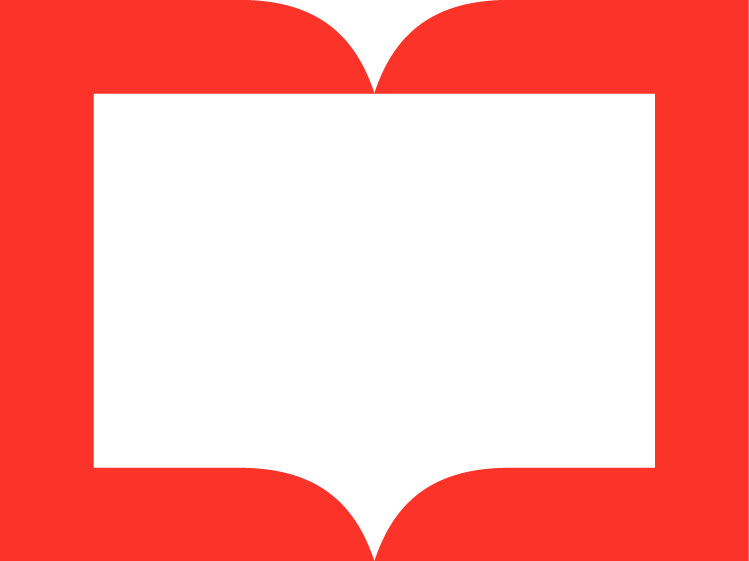 Новоромановская модельная библиотека-филиал №14
«Никогда не прощайтесь с библиотекой!»
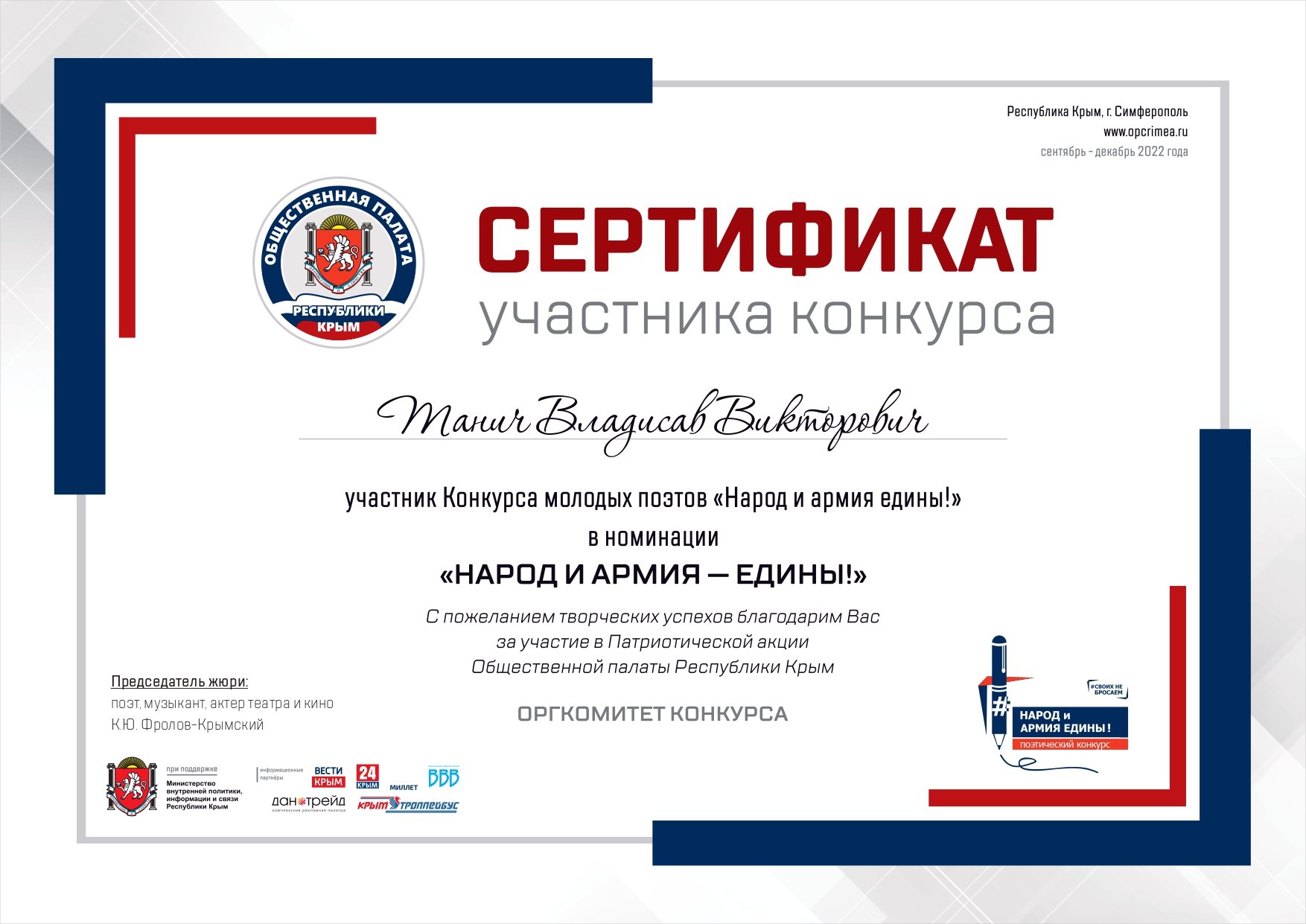 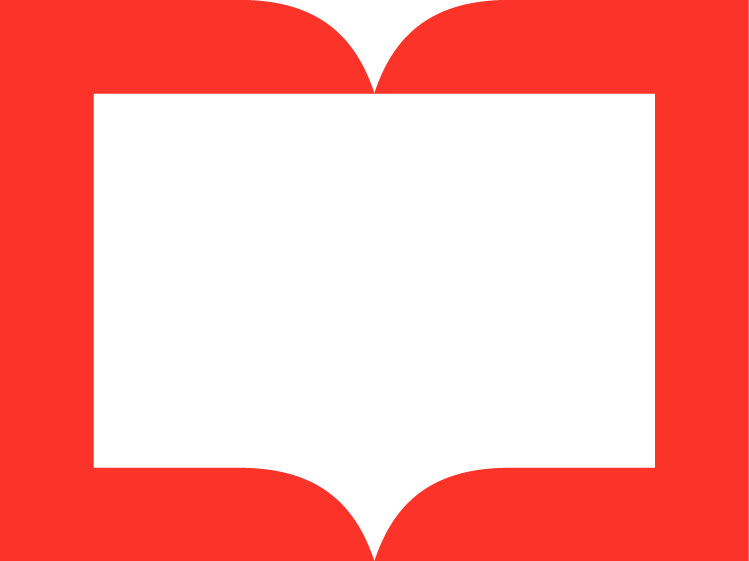 Новоромановская модельная библиотека-филиал №14
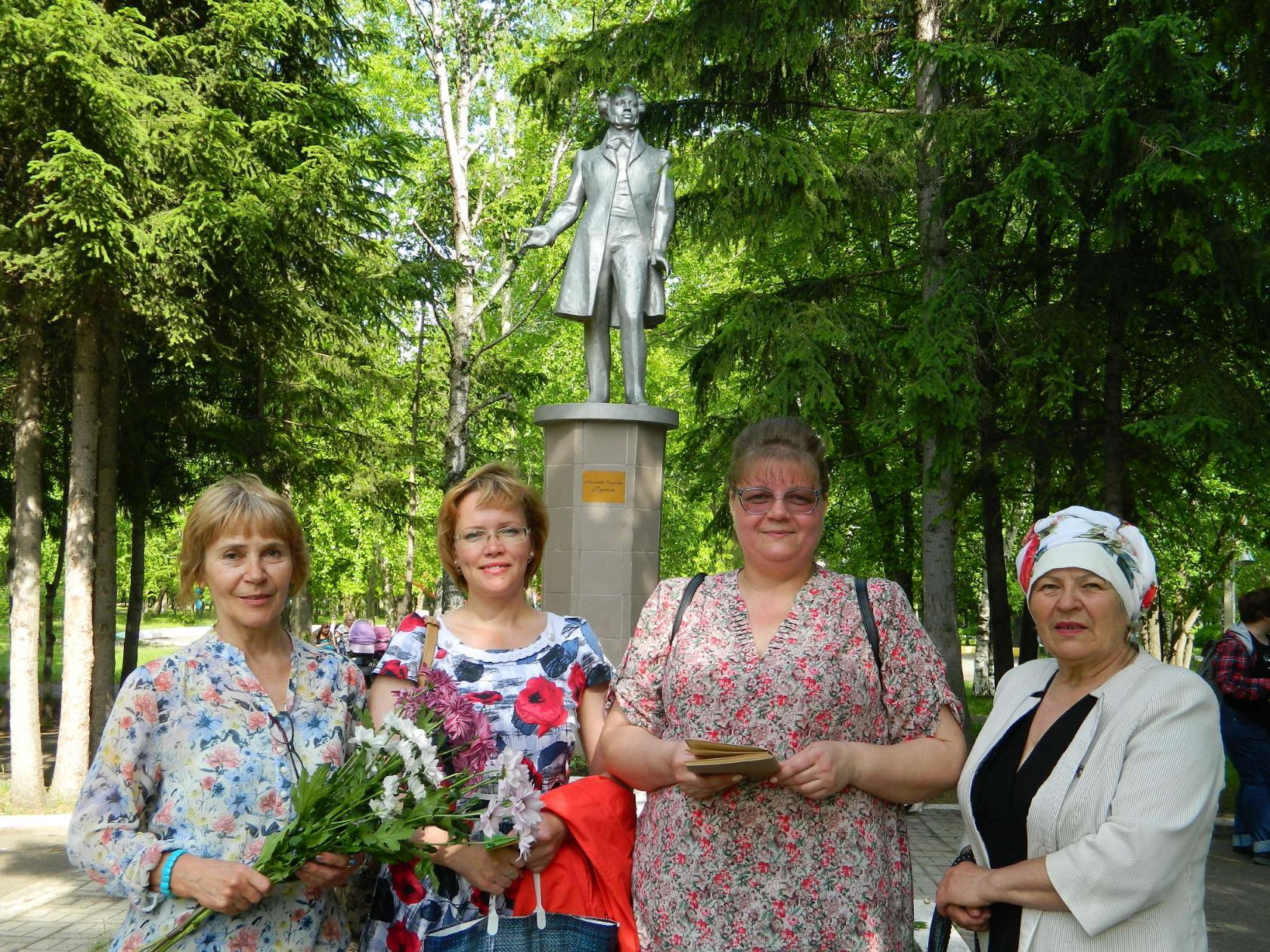 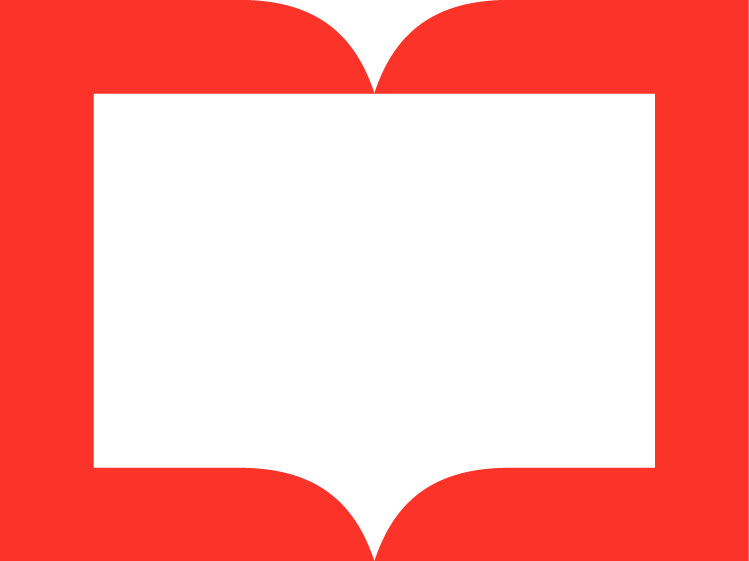 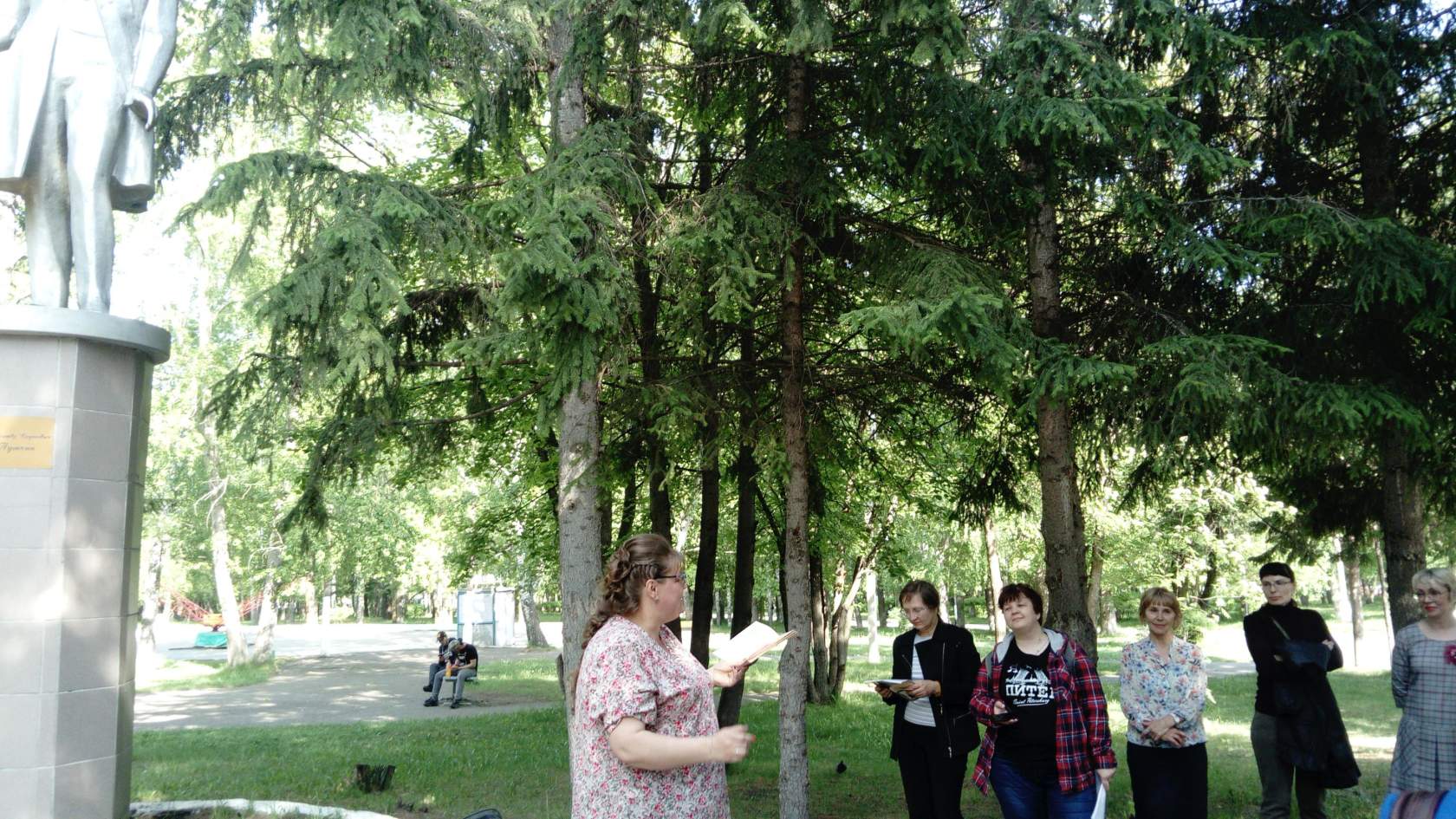 Новоромановская модельная библиотека-филиал №14
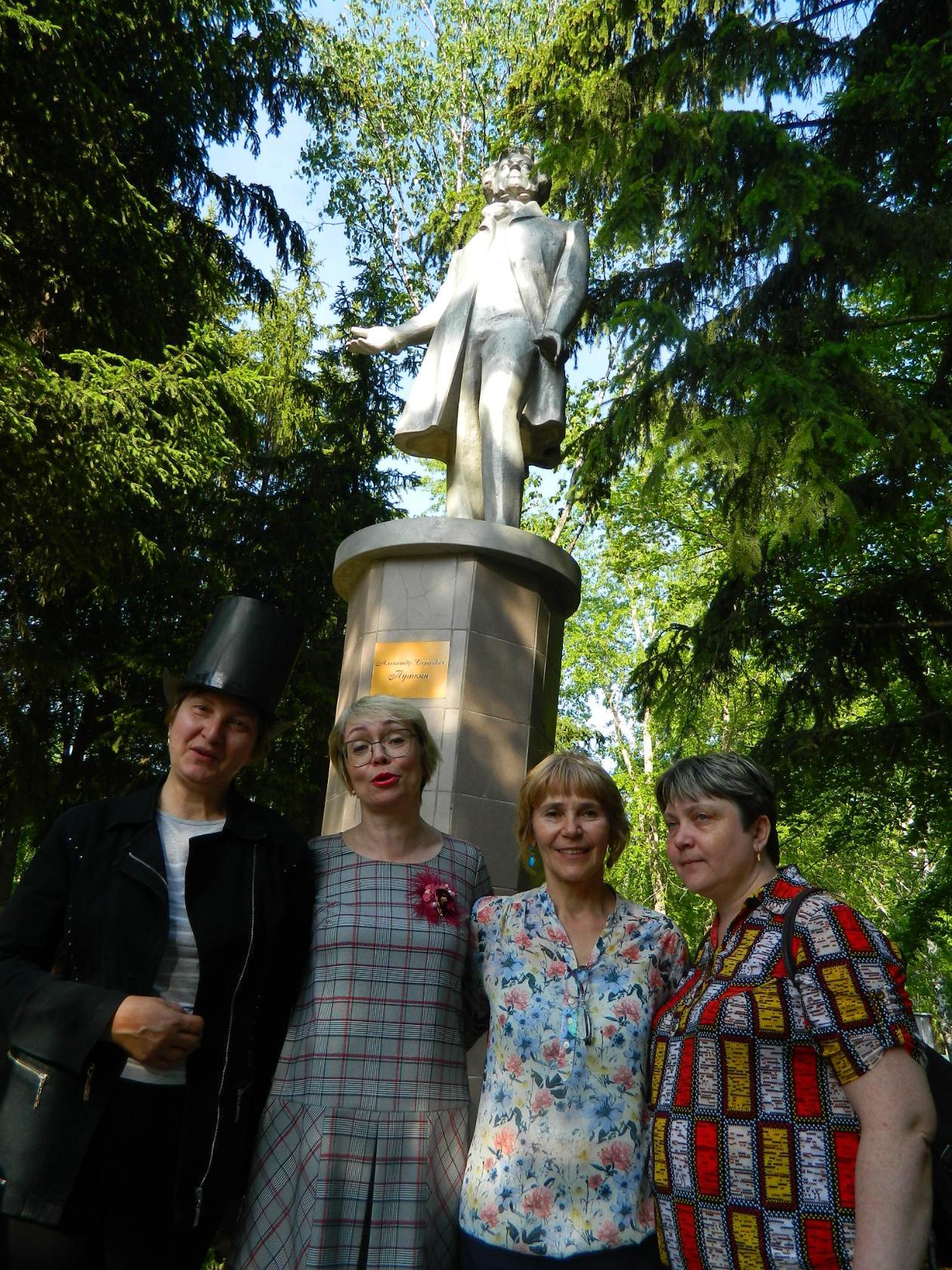 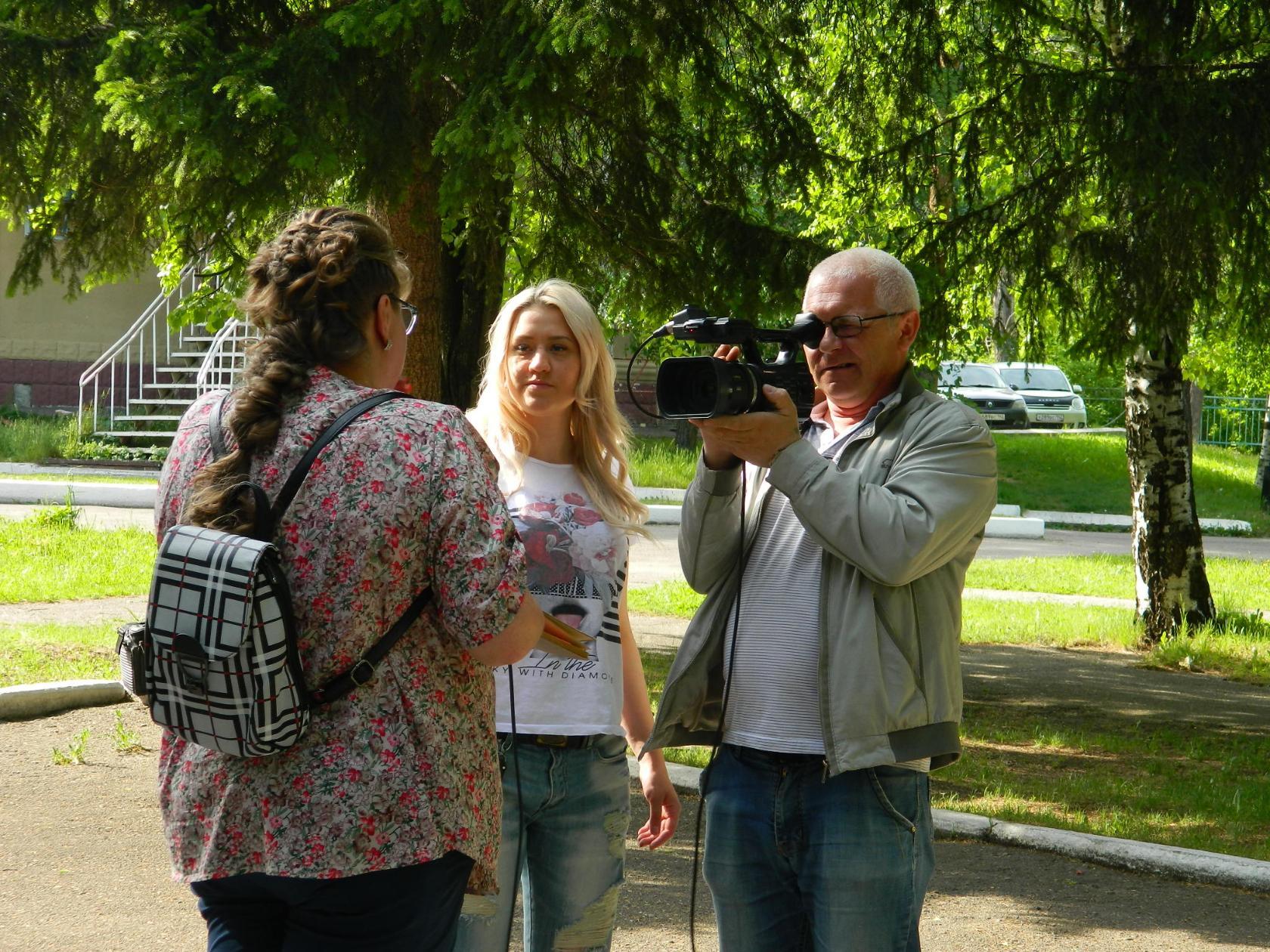 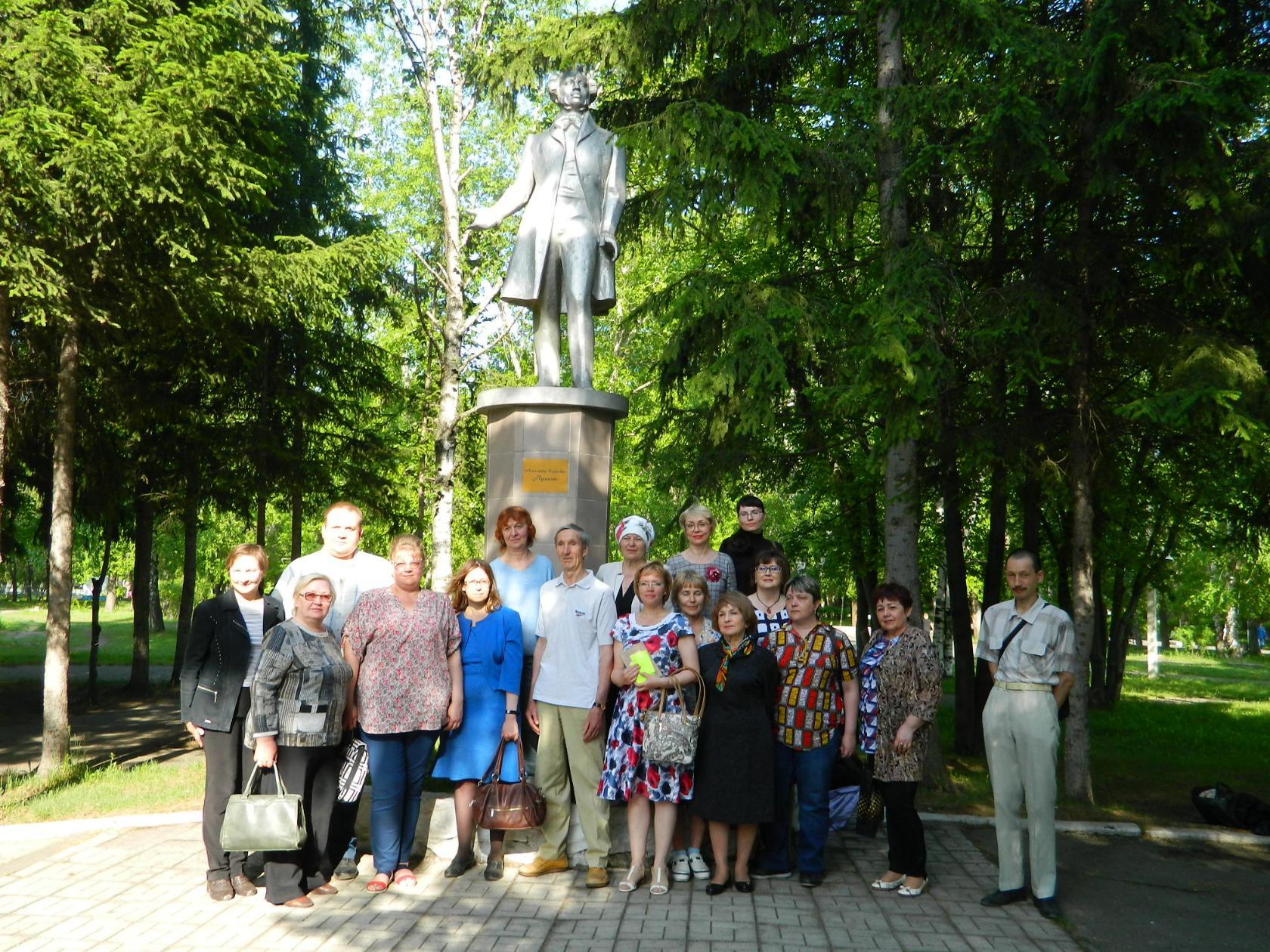 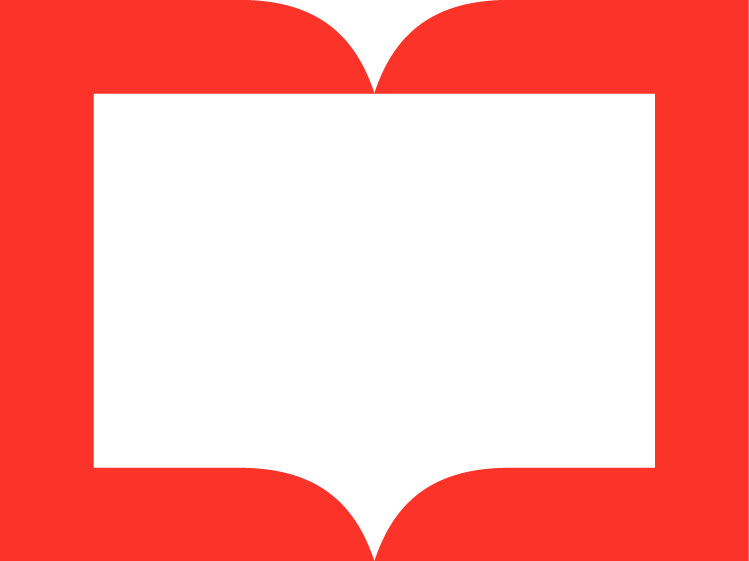 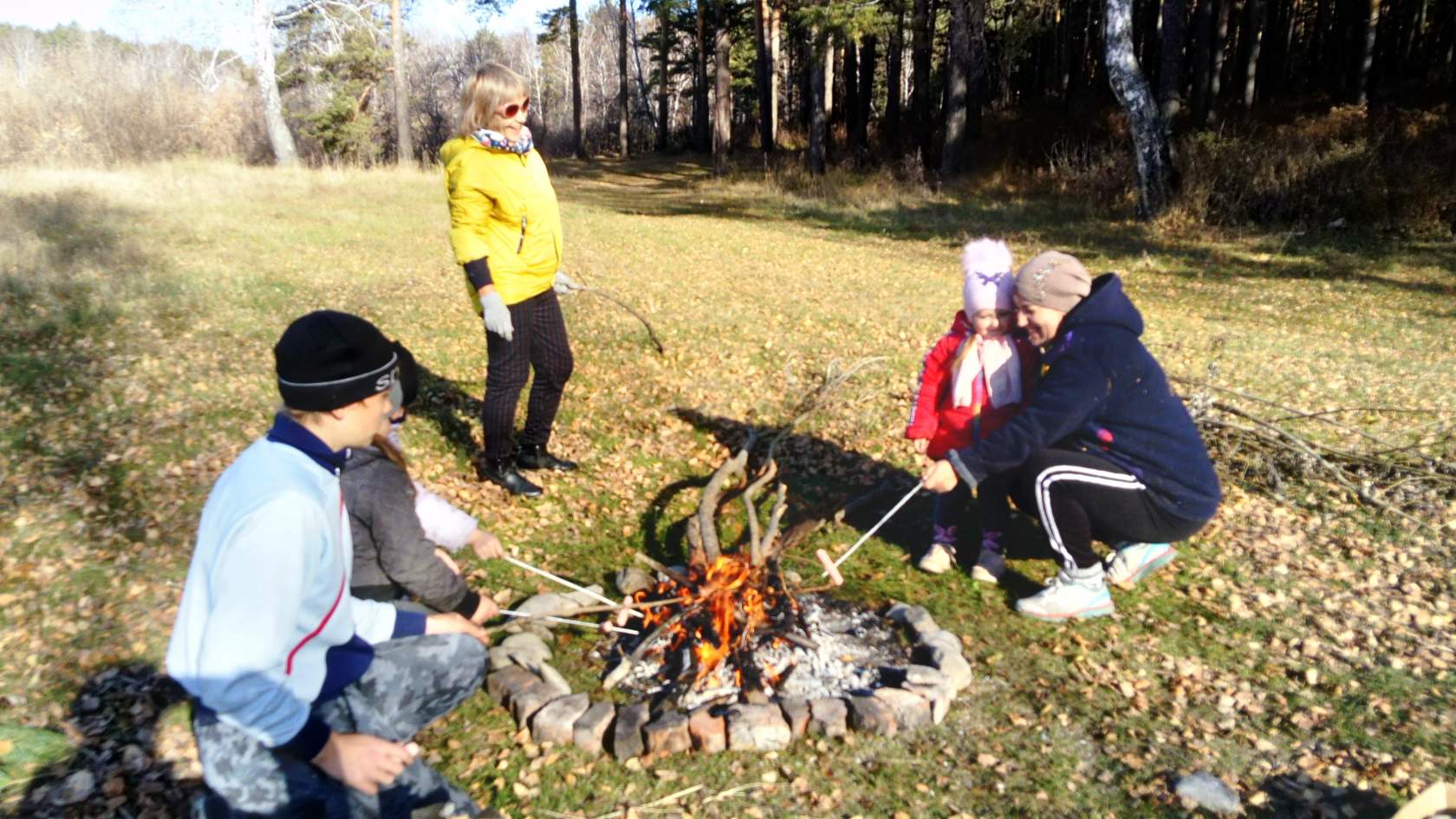 Новоромановская модельная библиотека-филиал №14
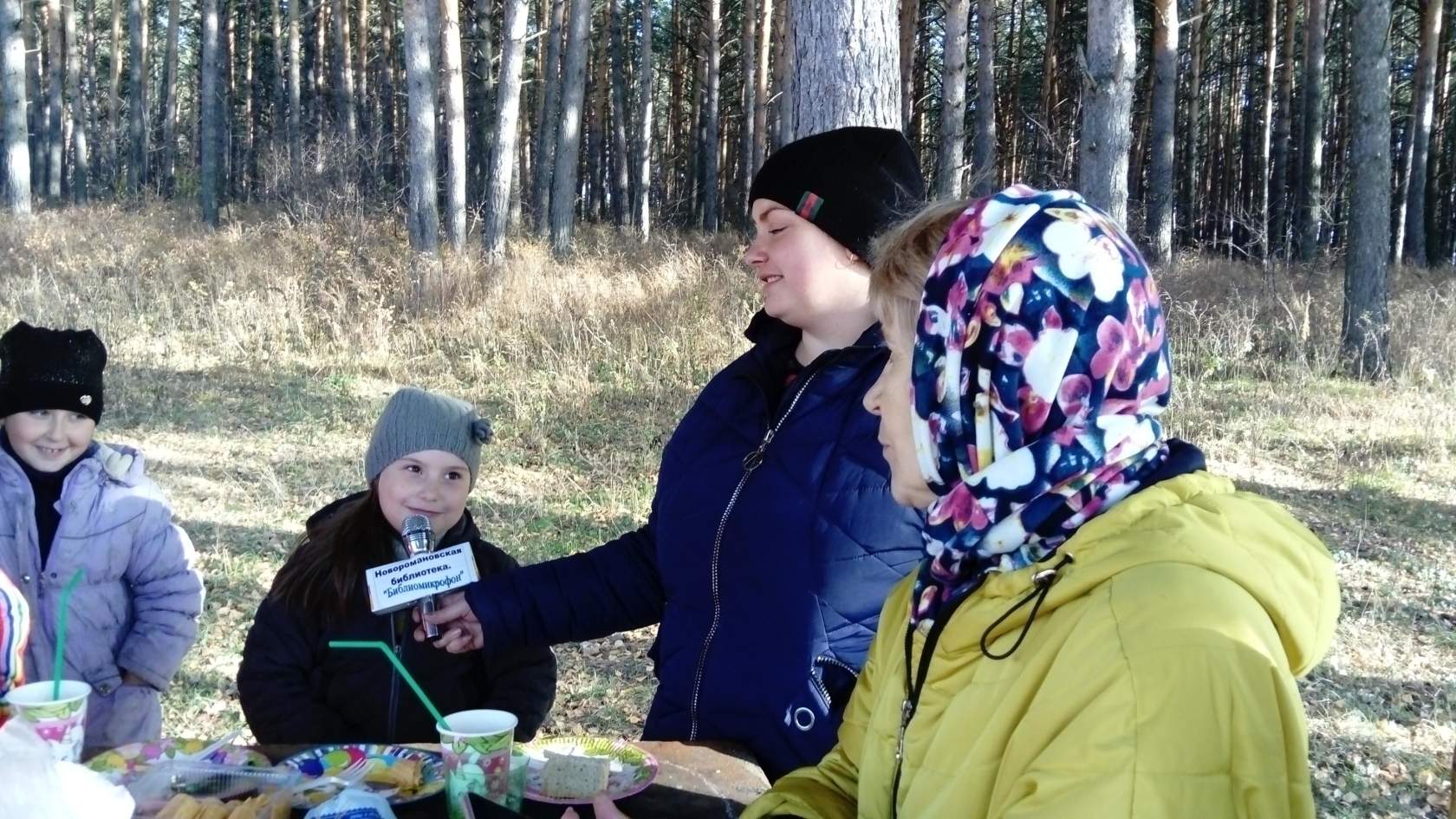 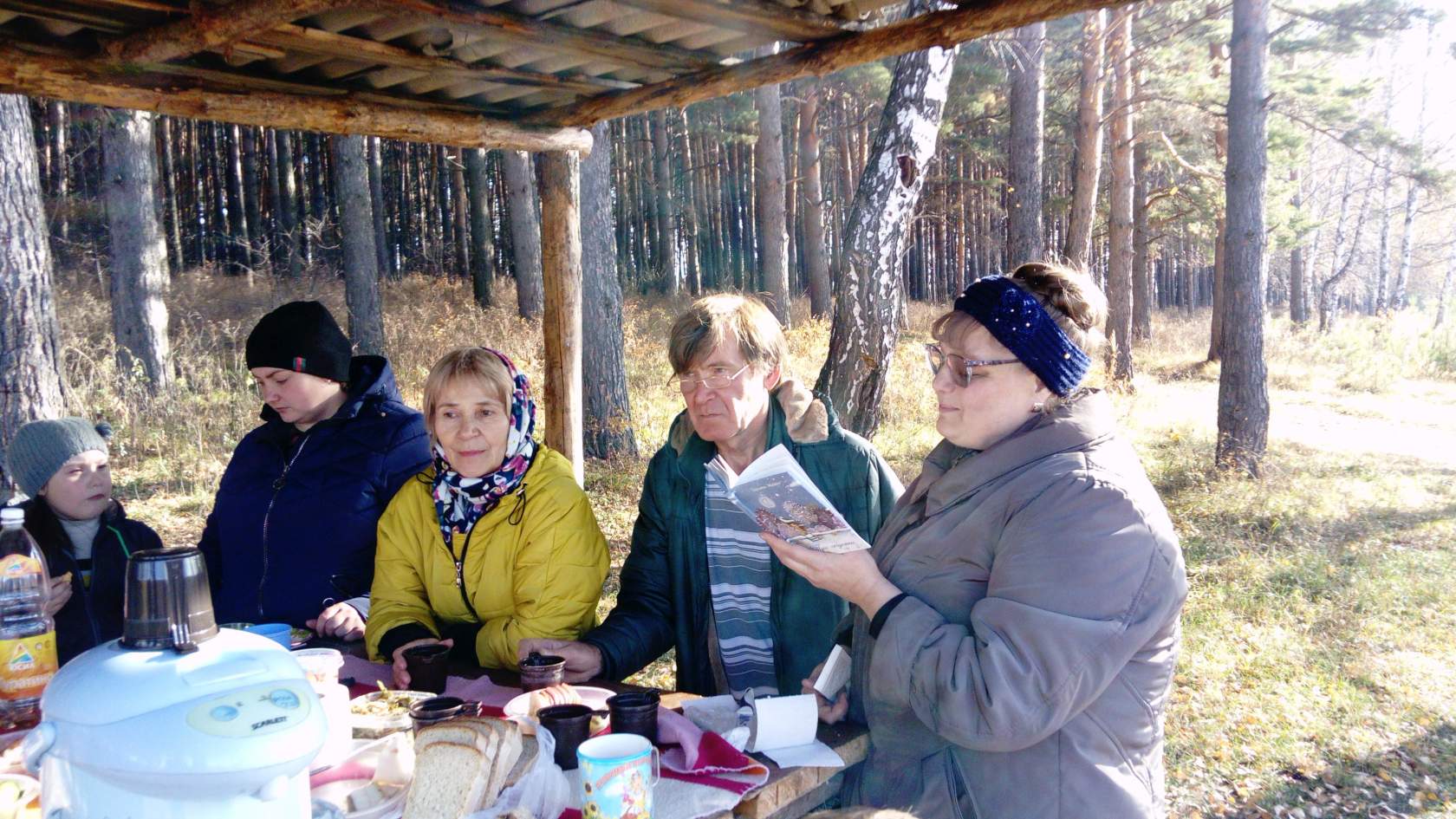 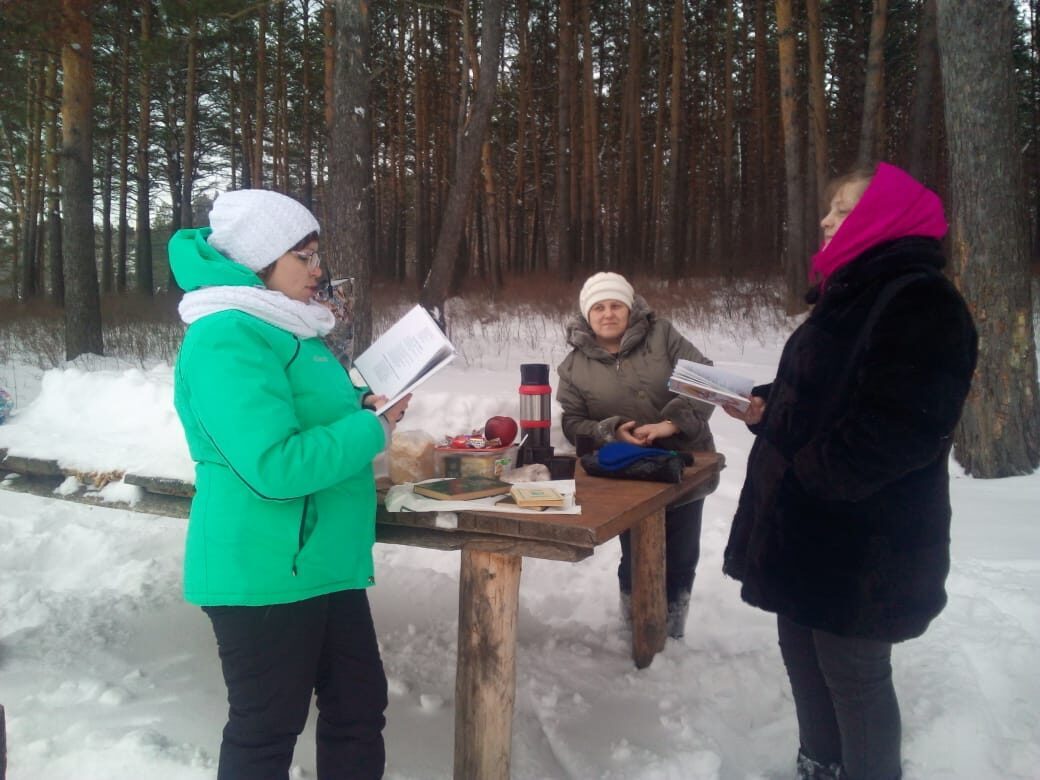 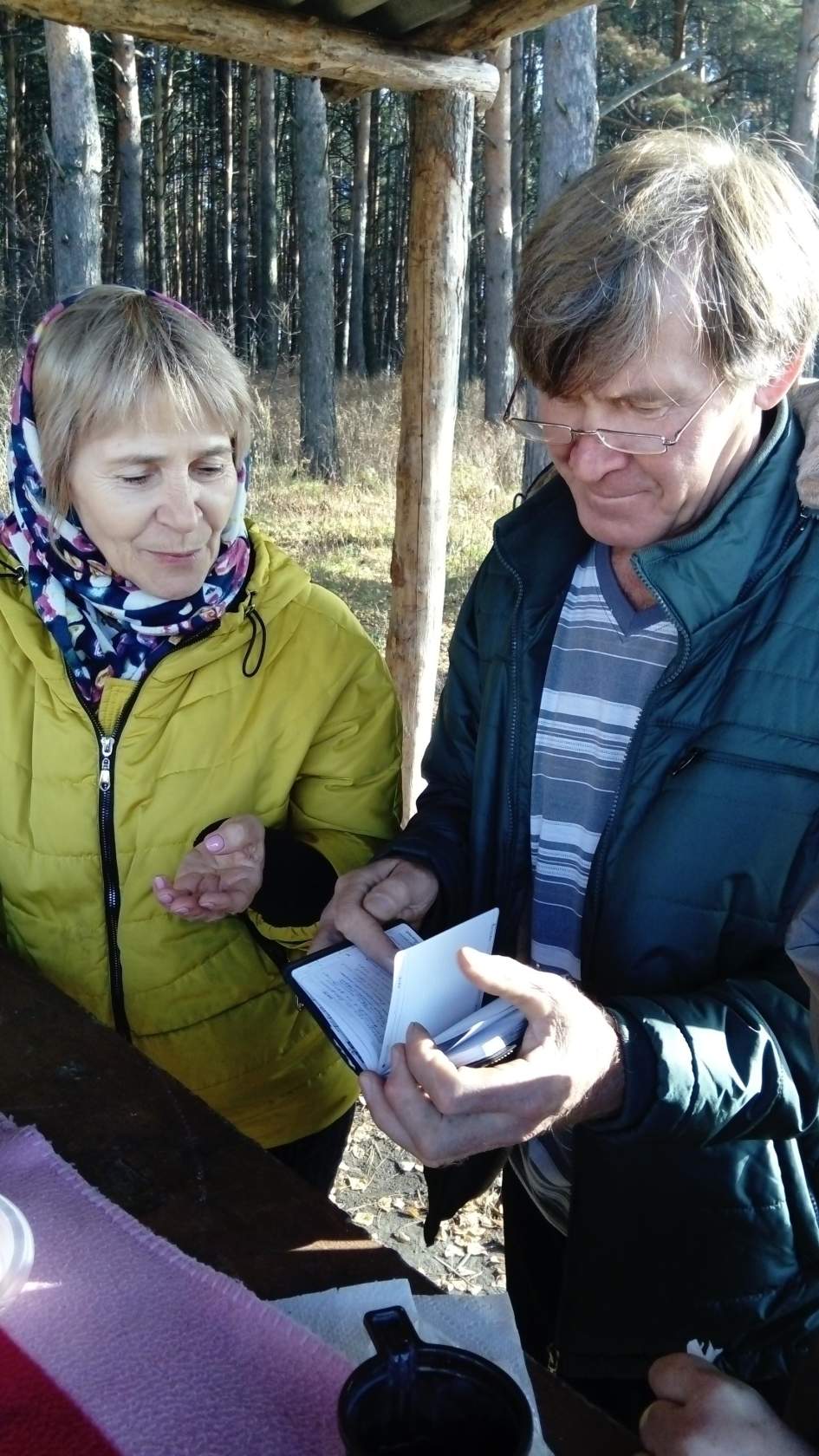 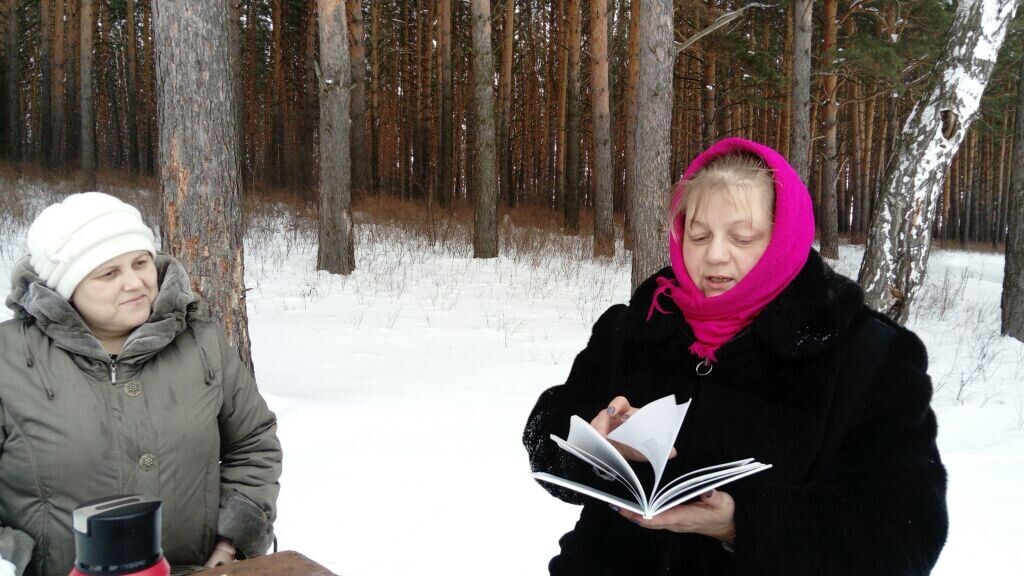 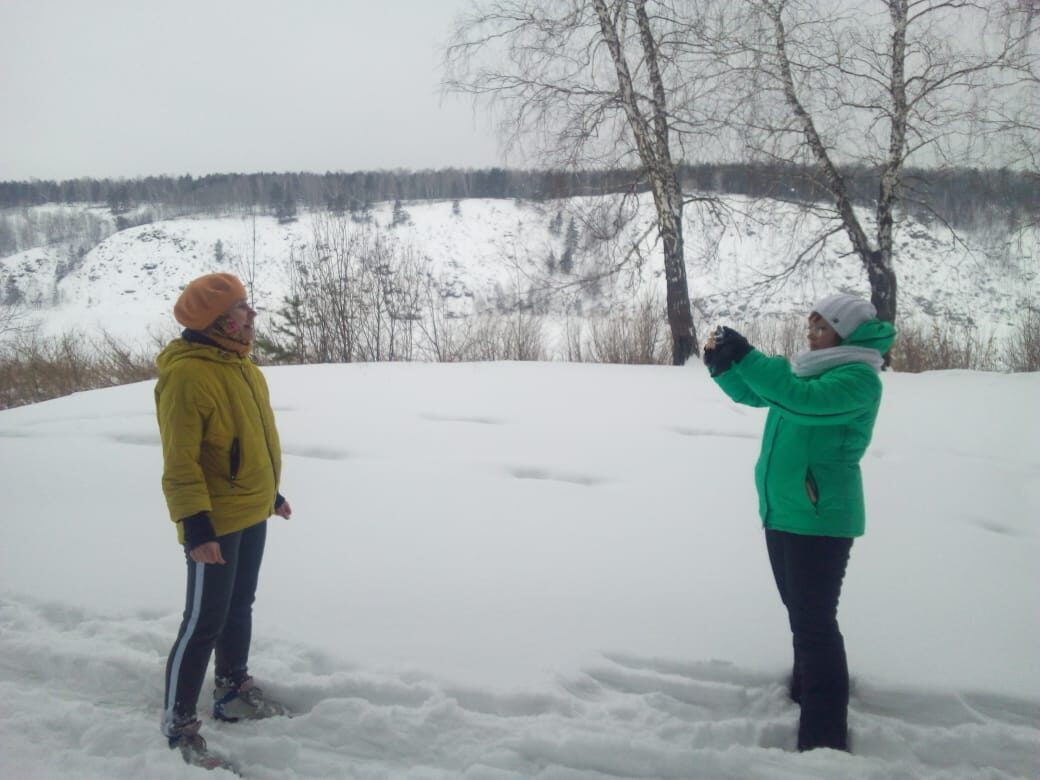 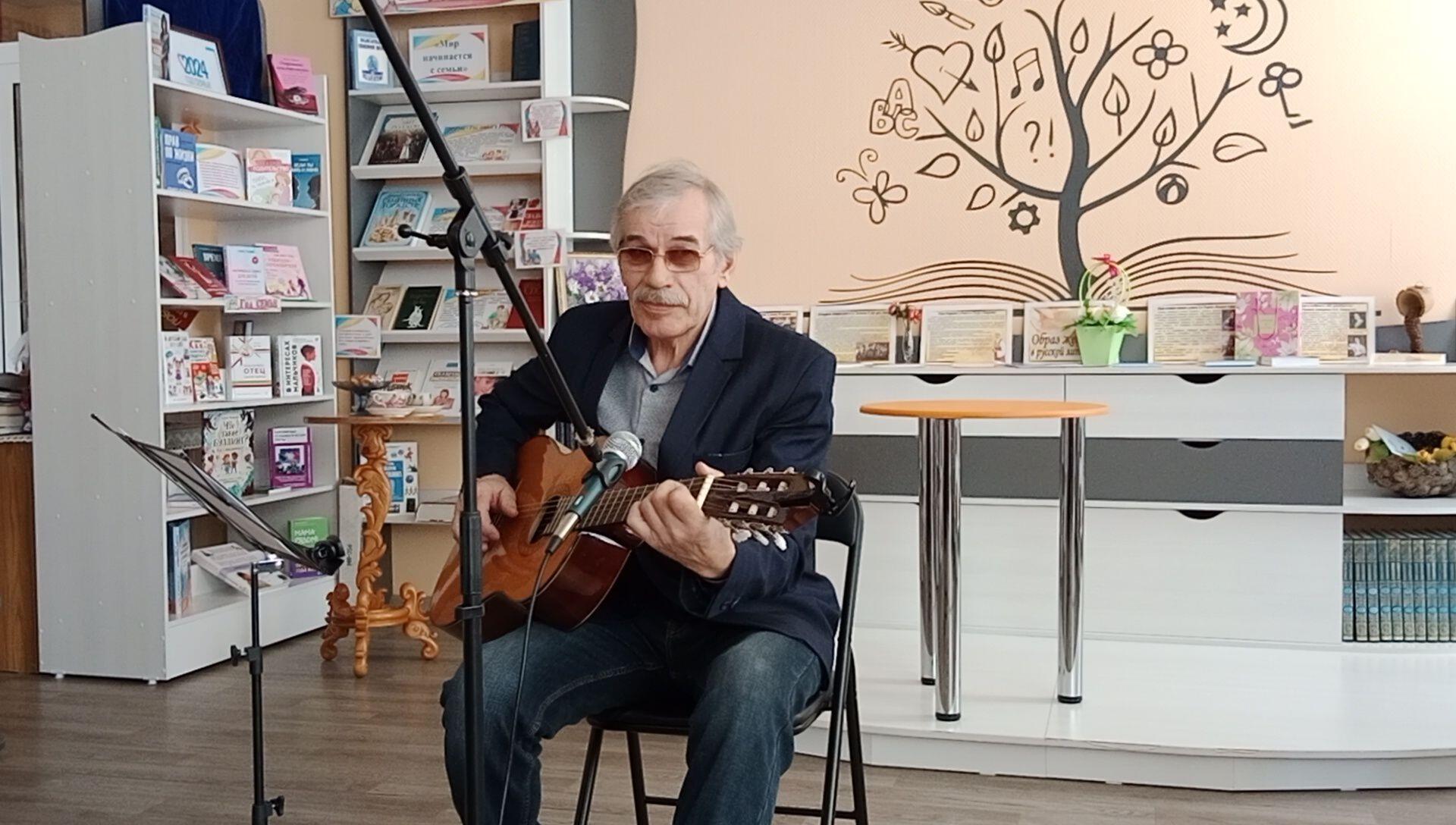 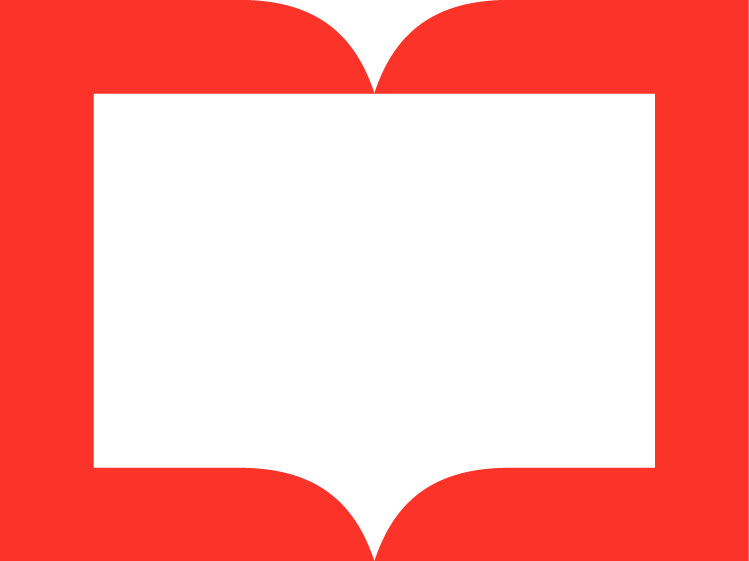 «Наши Юргинские друзья»
Новоромановская модельная библиотека-филиал №14
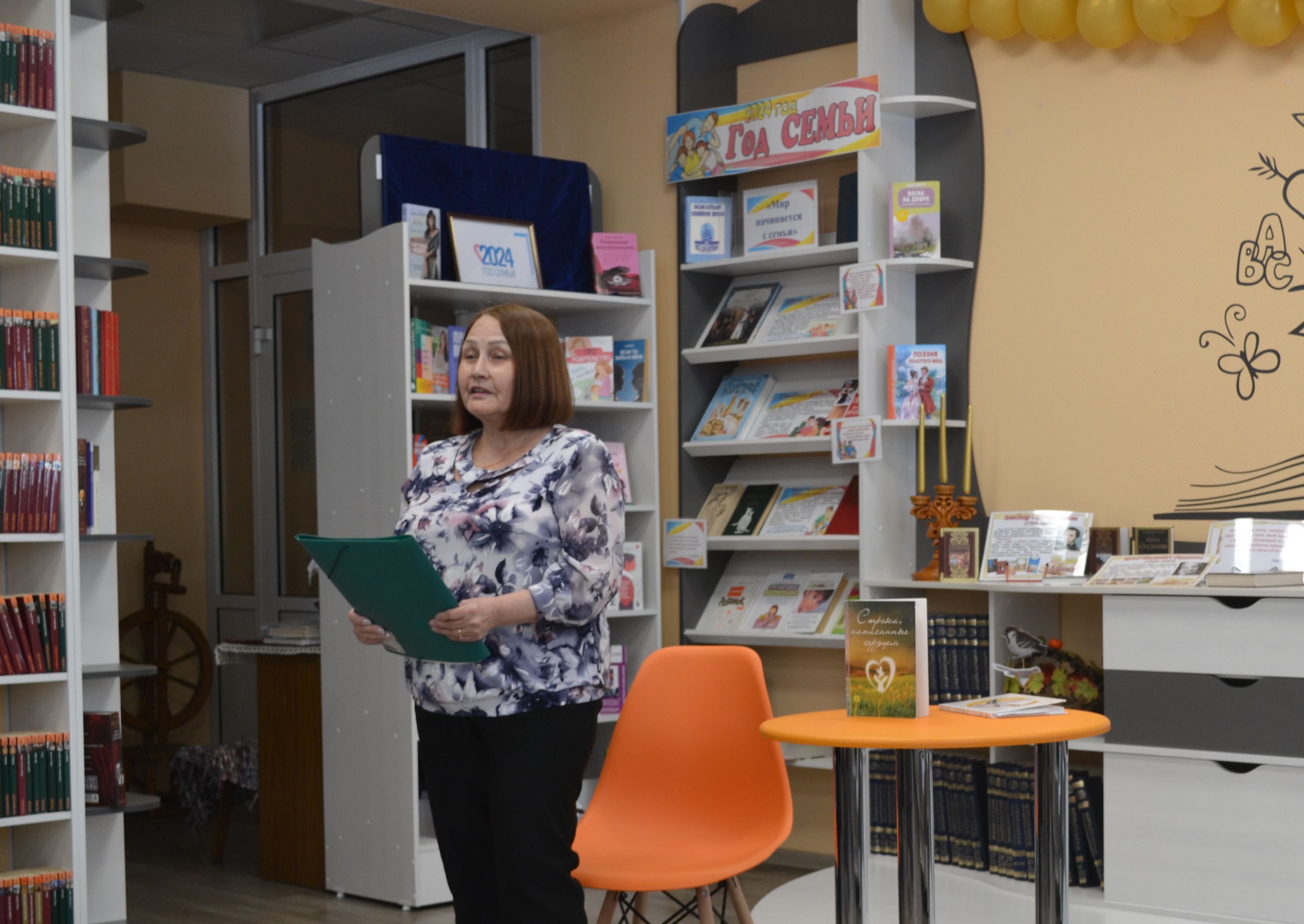 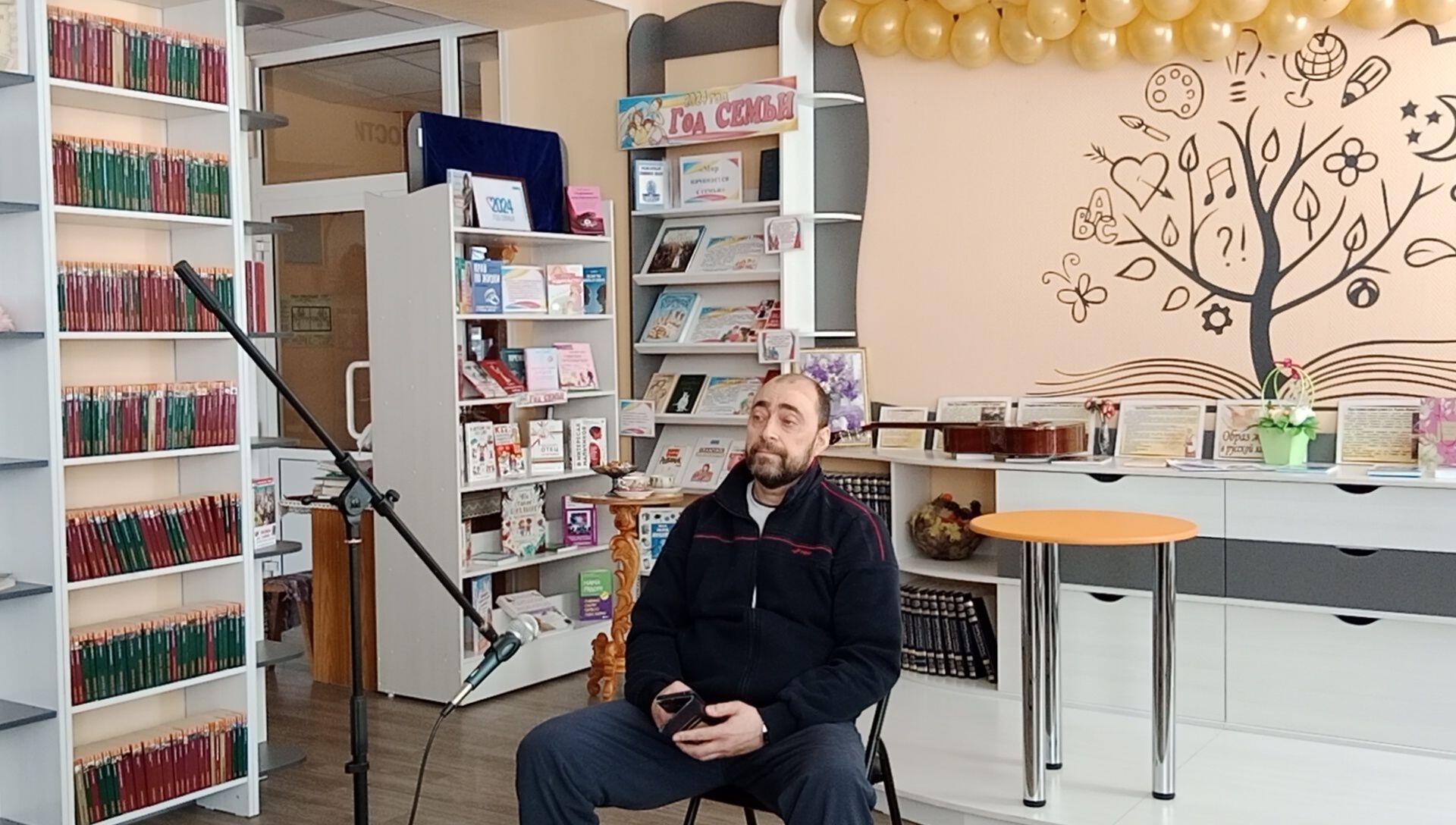 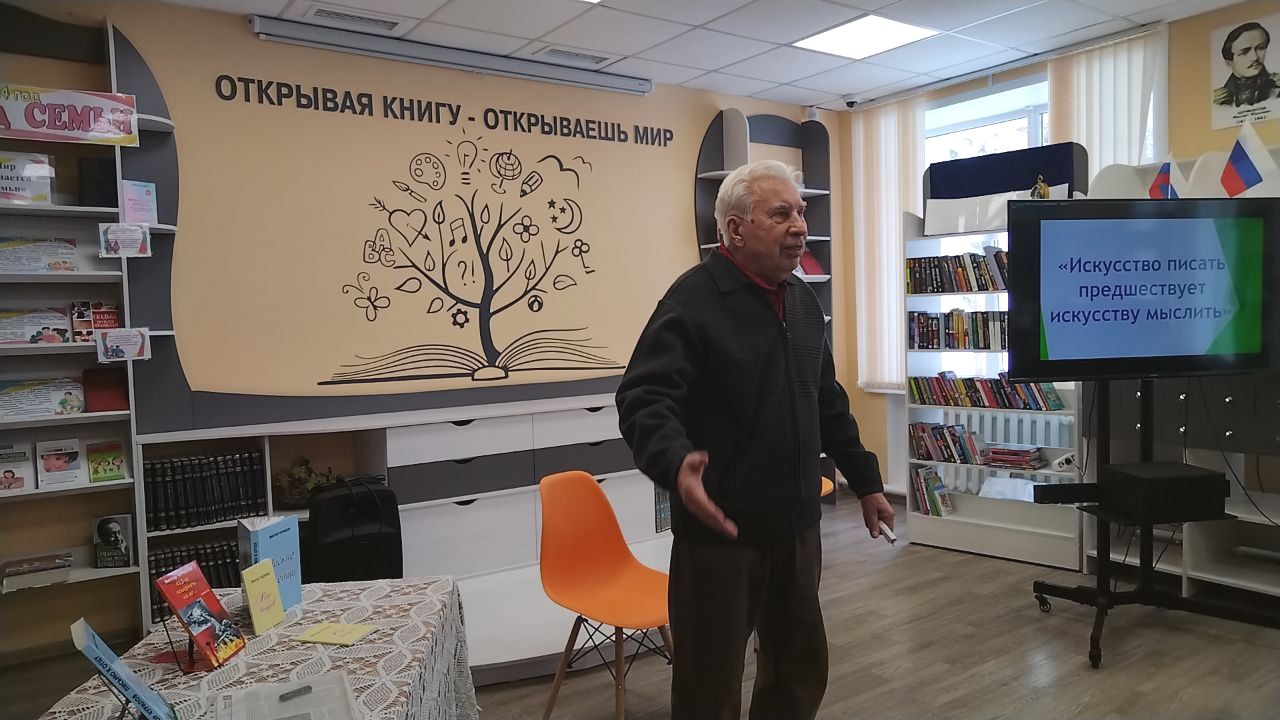 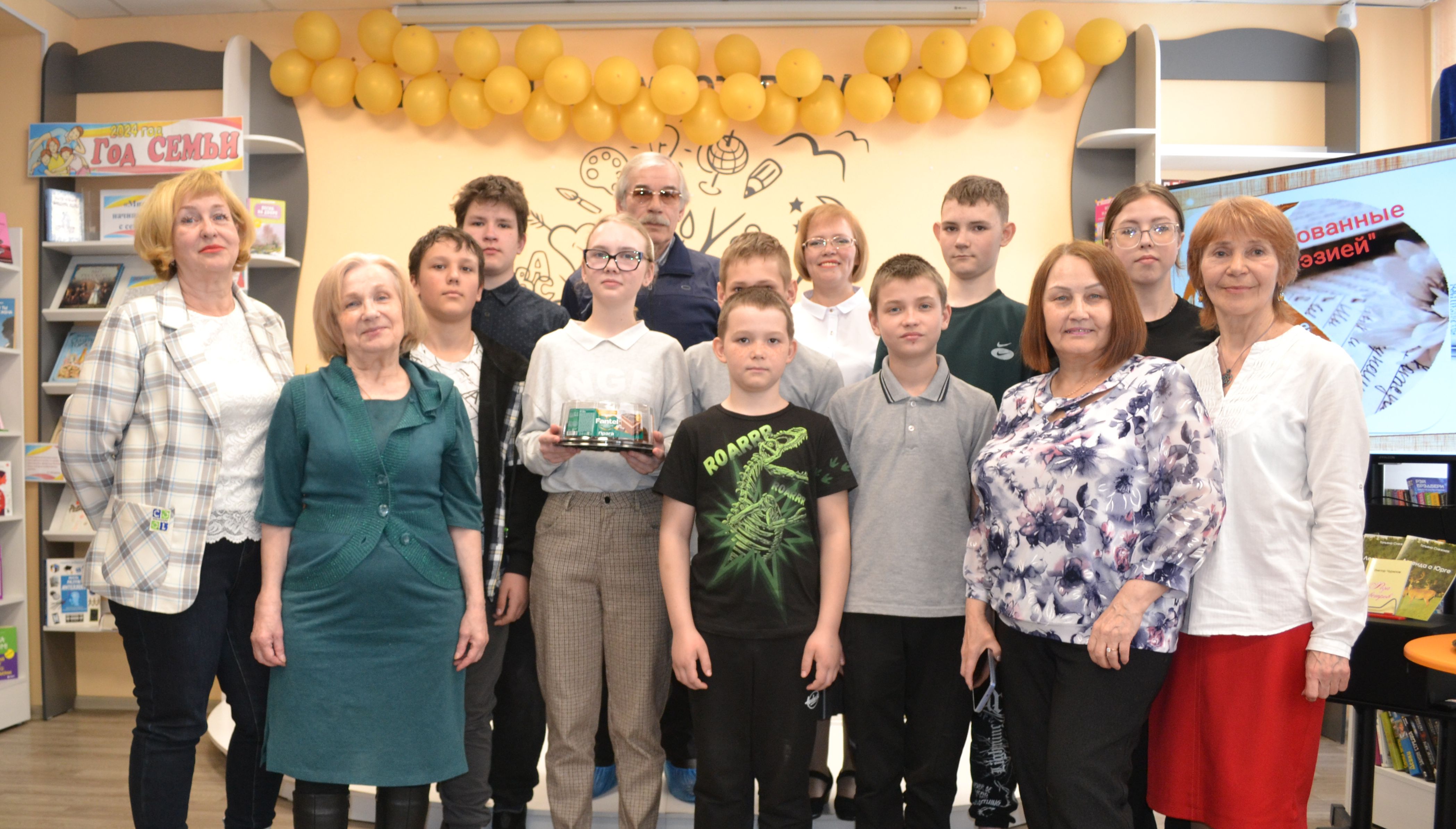 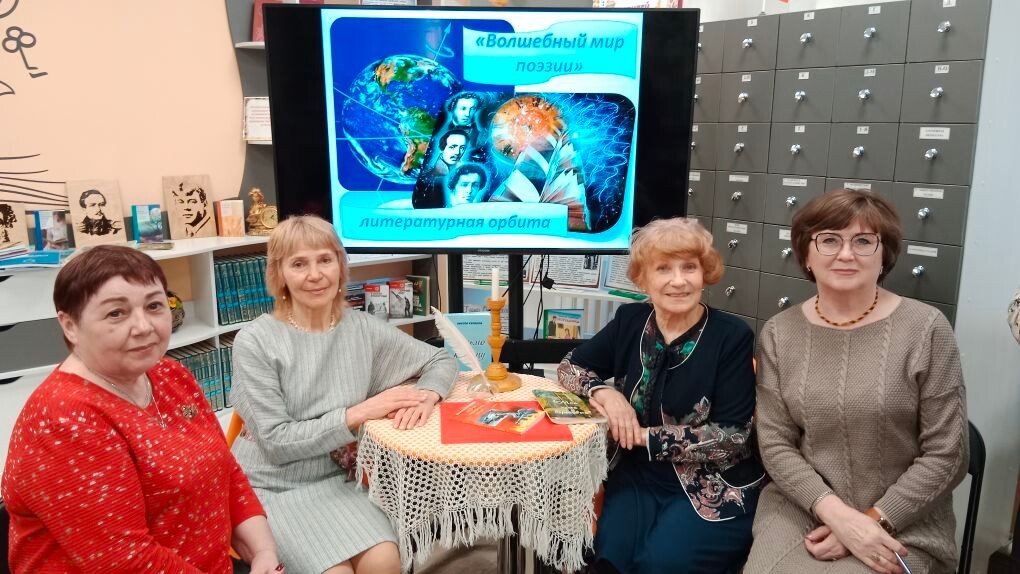 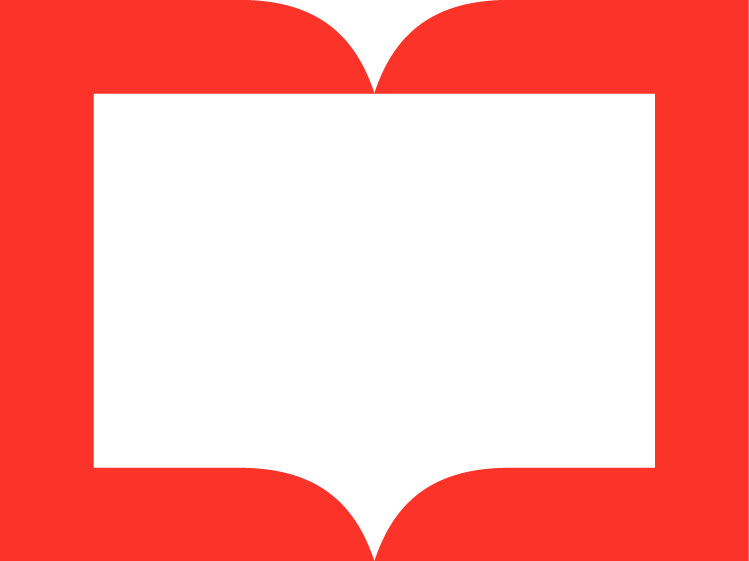 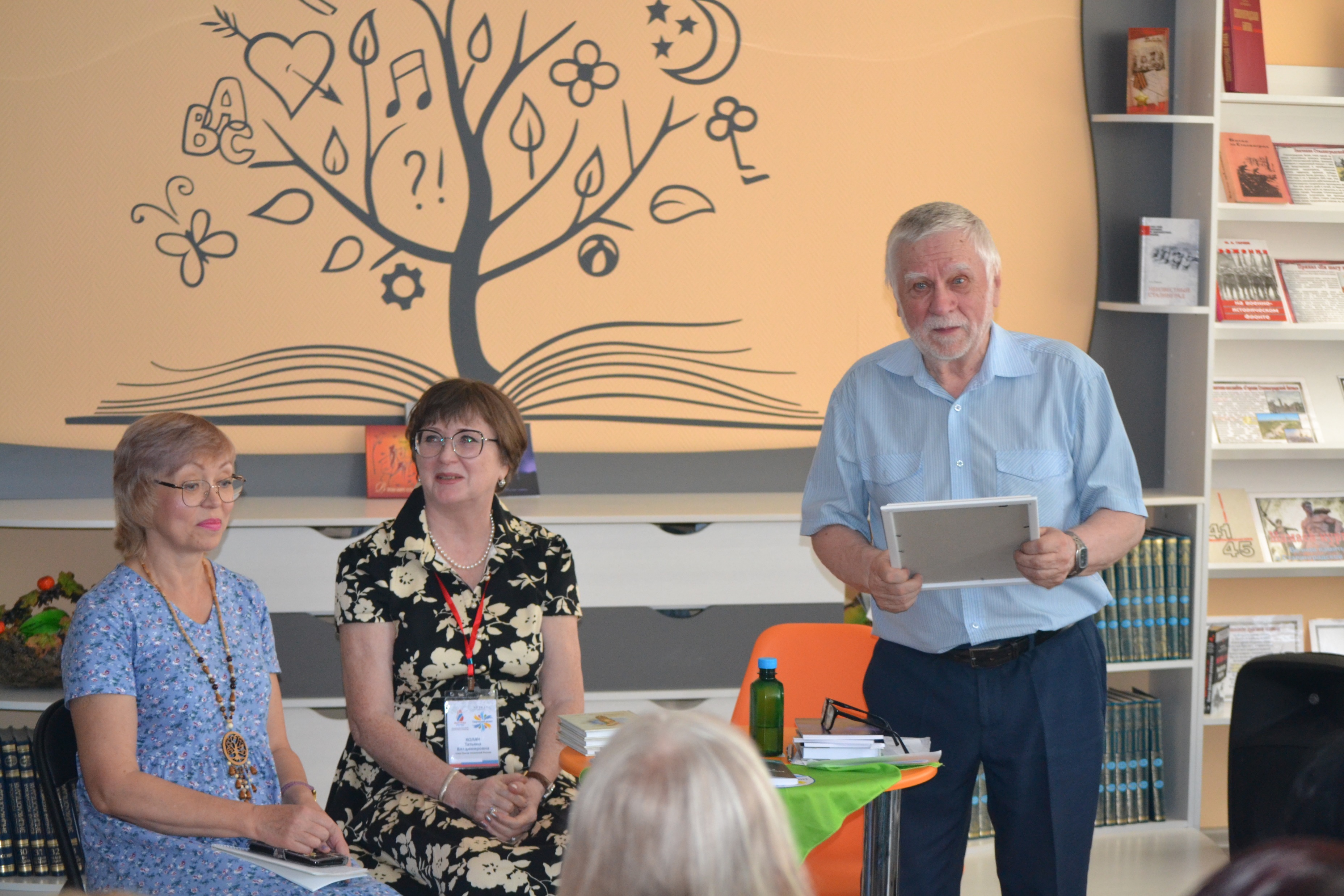 Новоромановская модельная библиотека-филиал №14
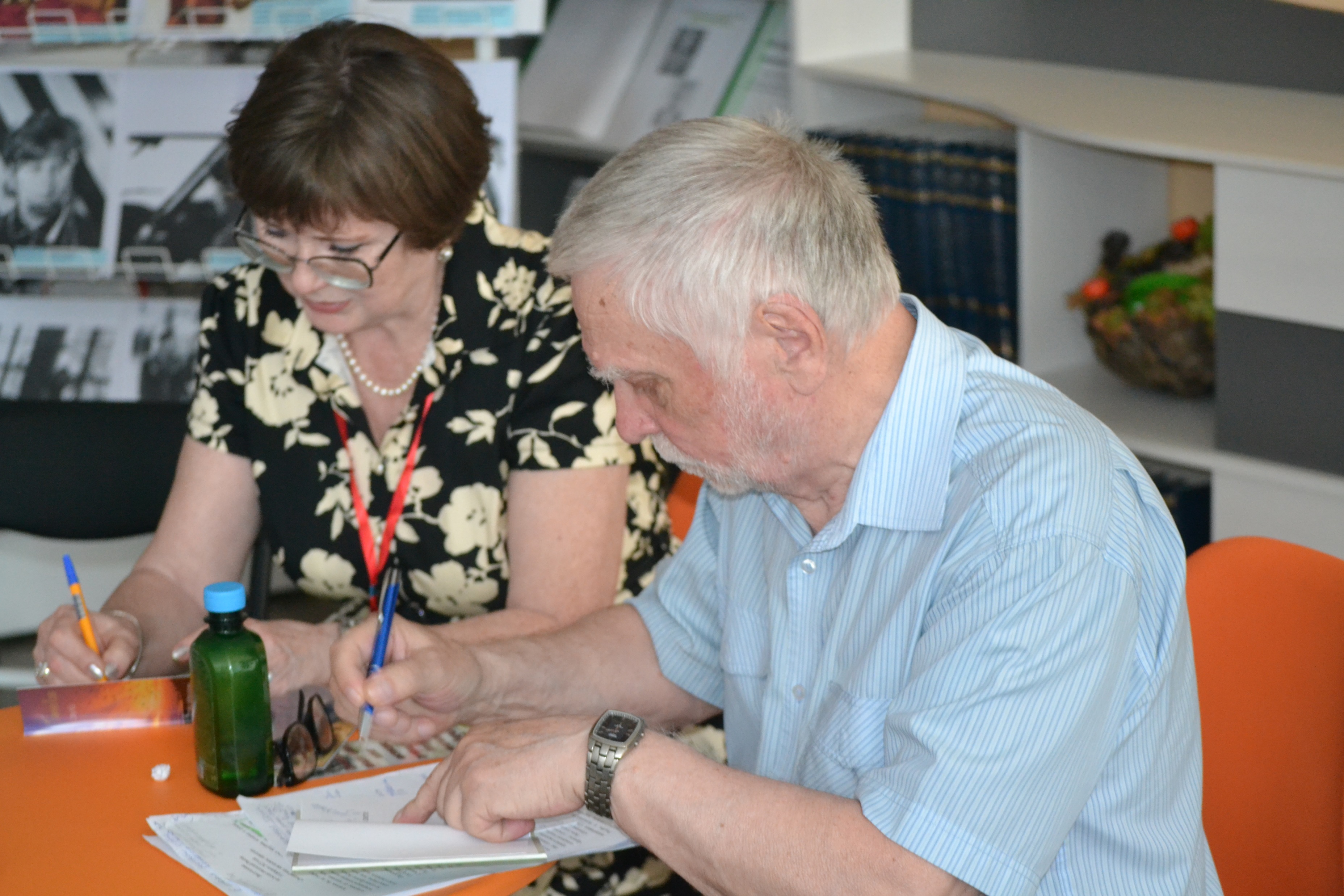 «Творческий десант-подарок судьбы!»
«Творческая встреча со Светланой Блохиной»
2023 год
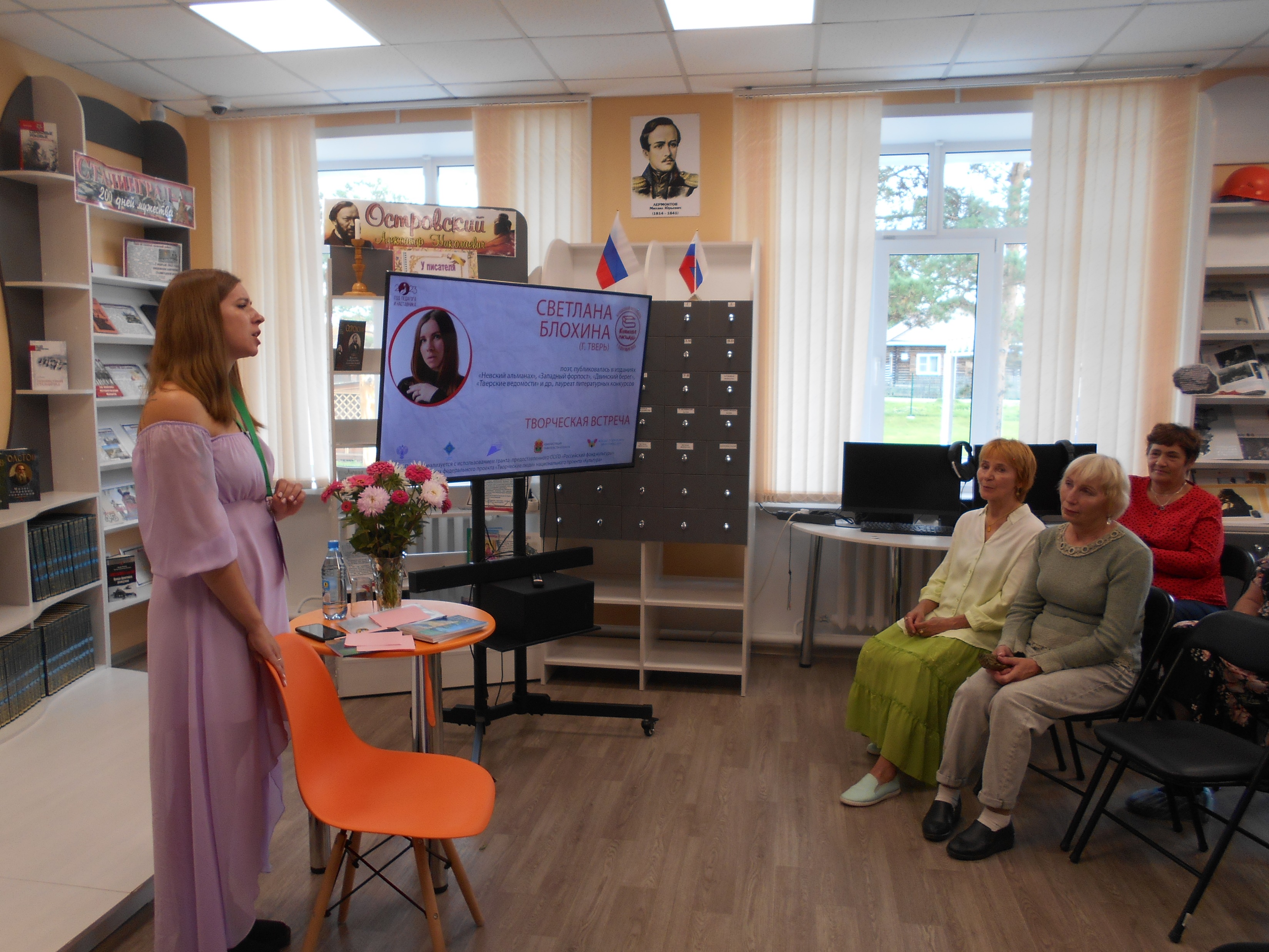 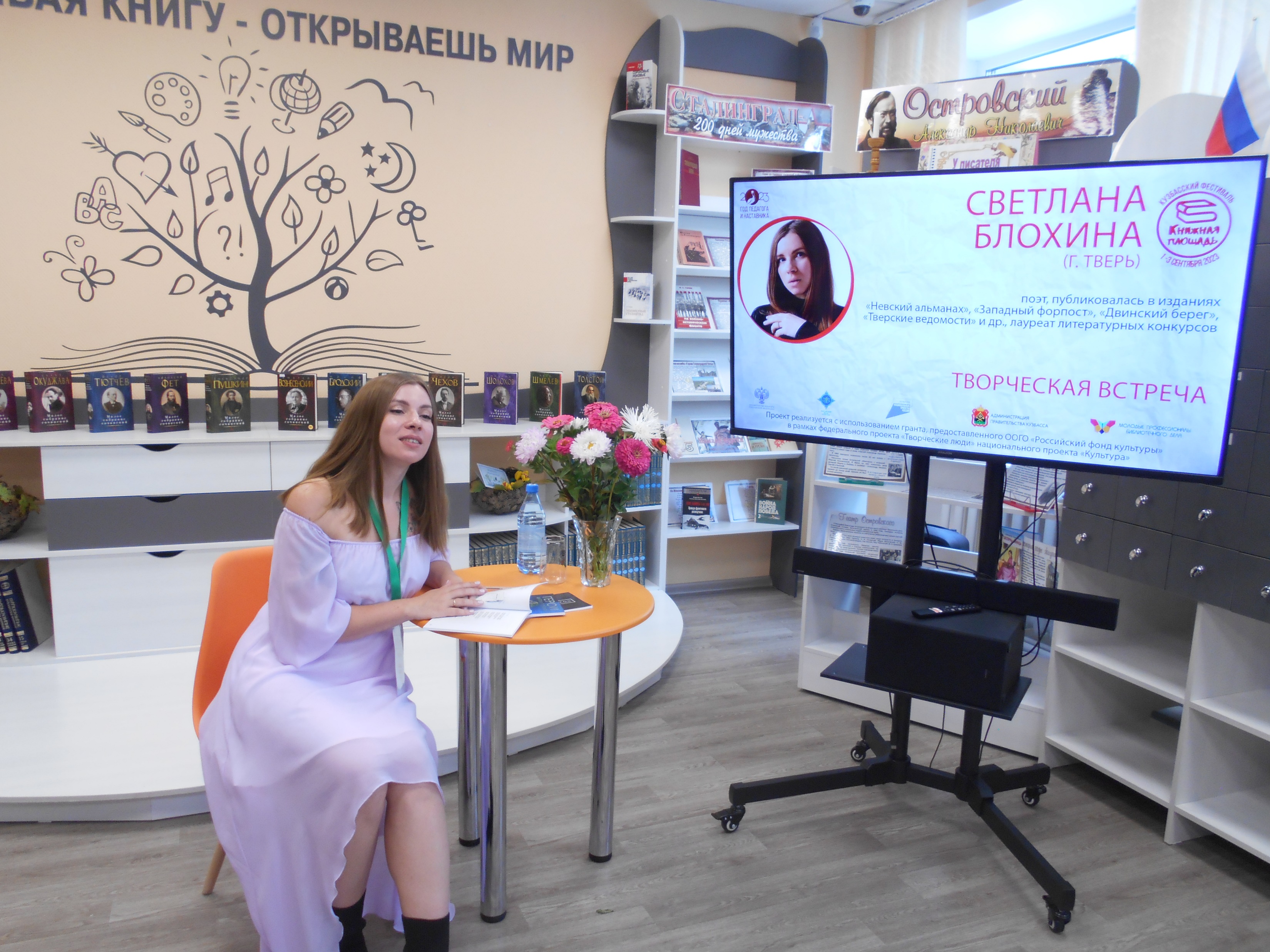 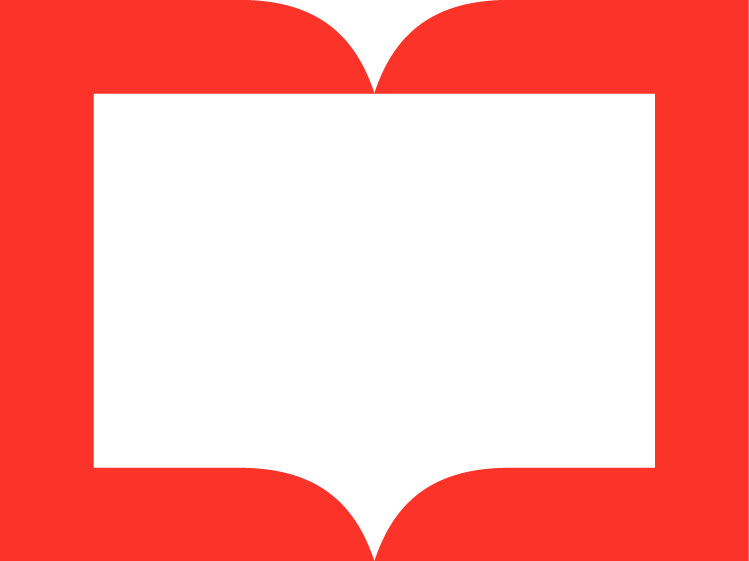 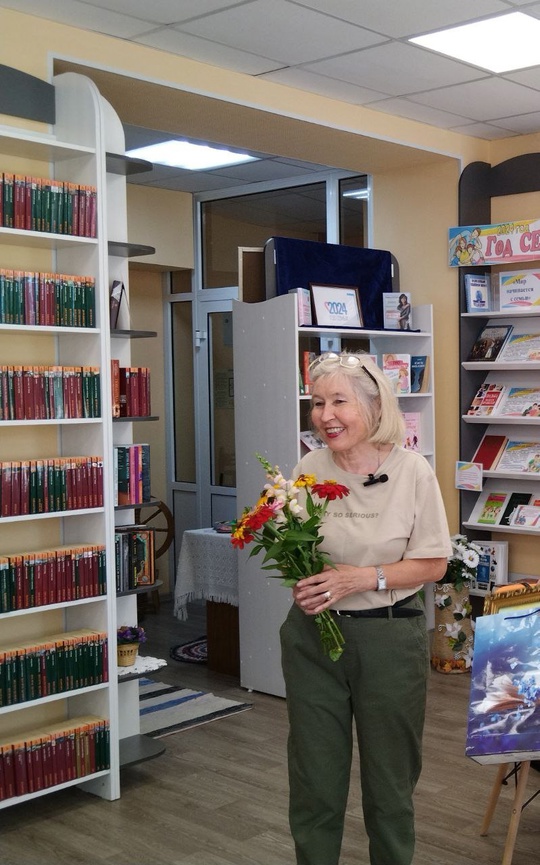 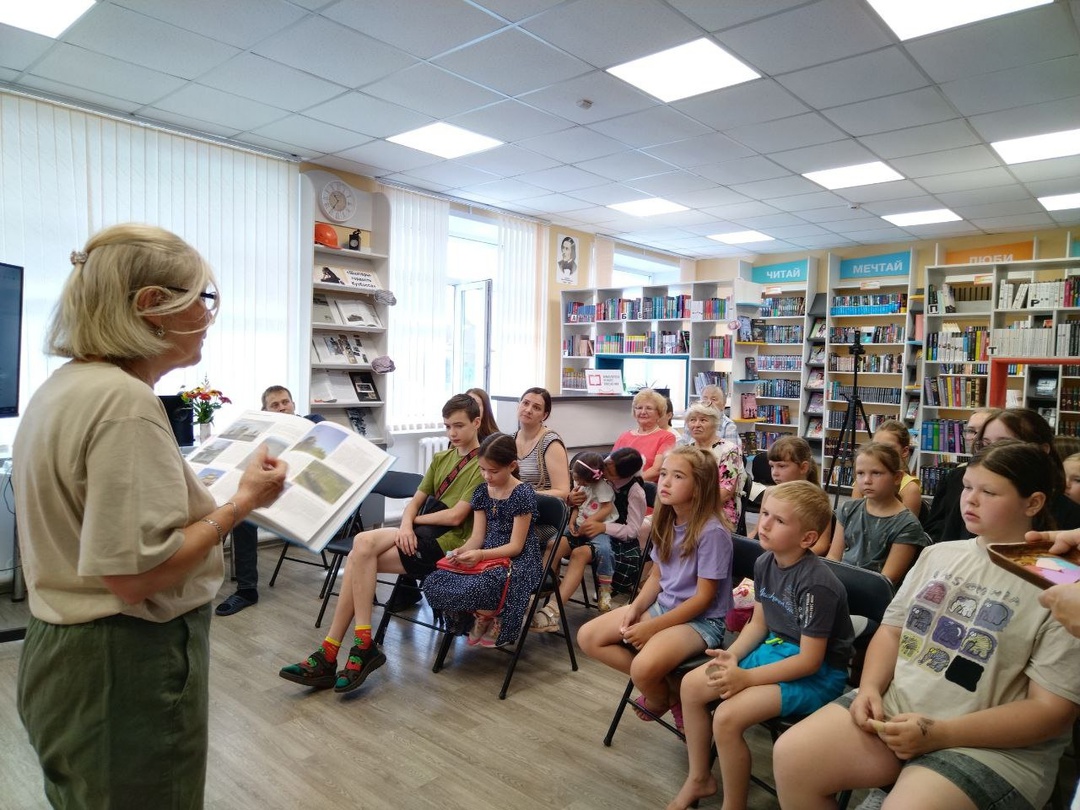 Новоромановская модельная библиотека-филиал №14
«Творческая встреча со Верой Лавриной»
2024 год
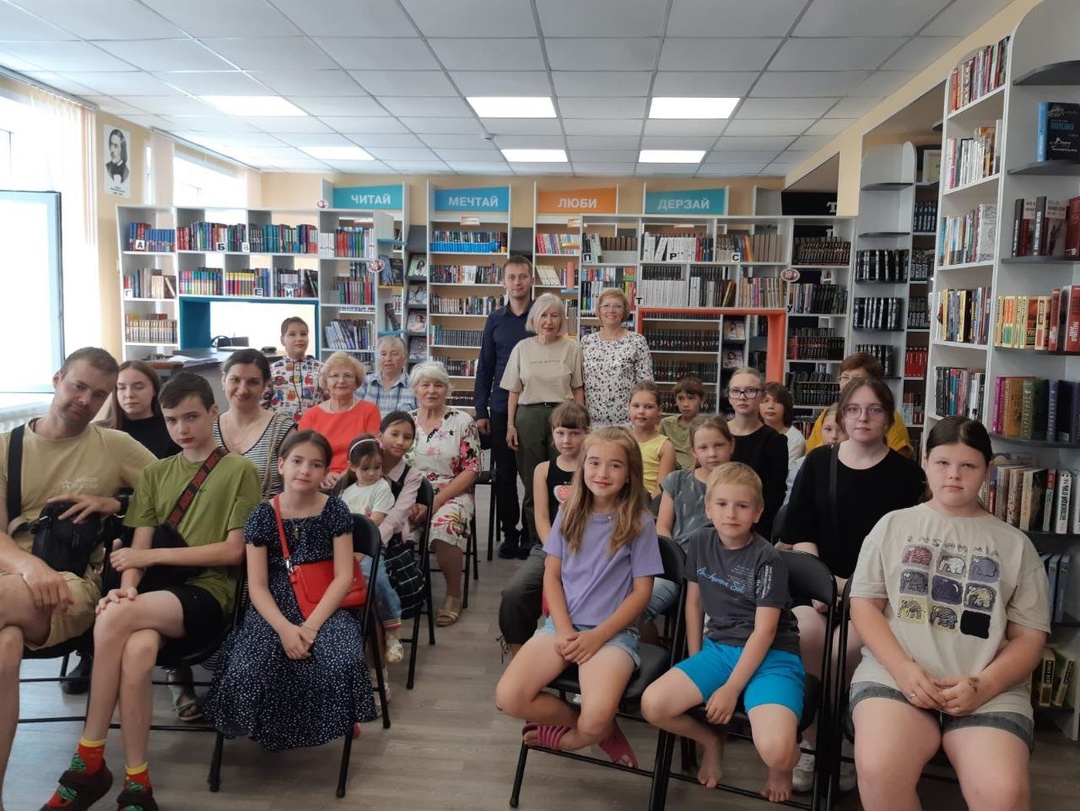 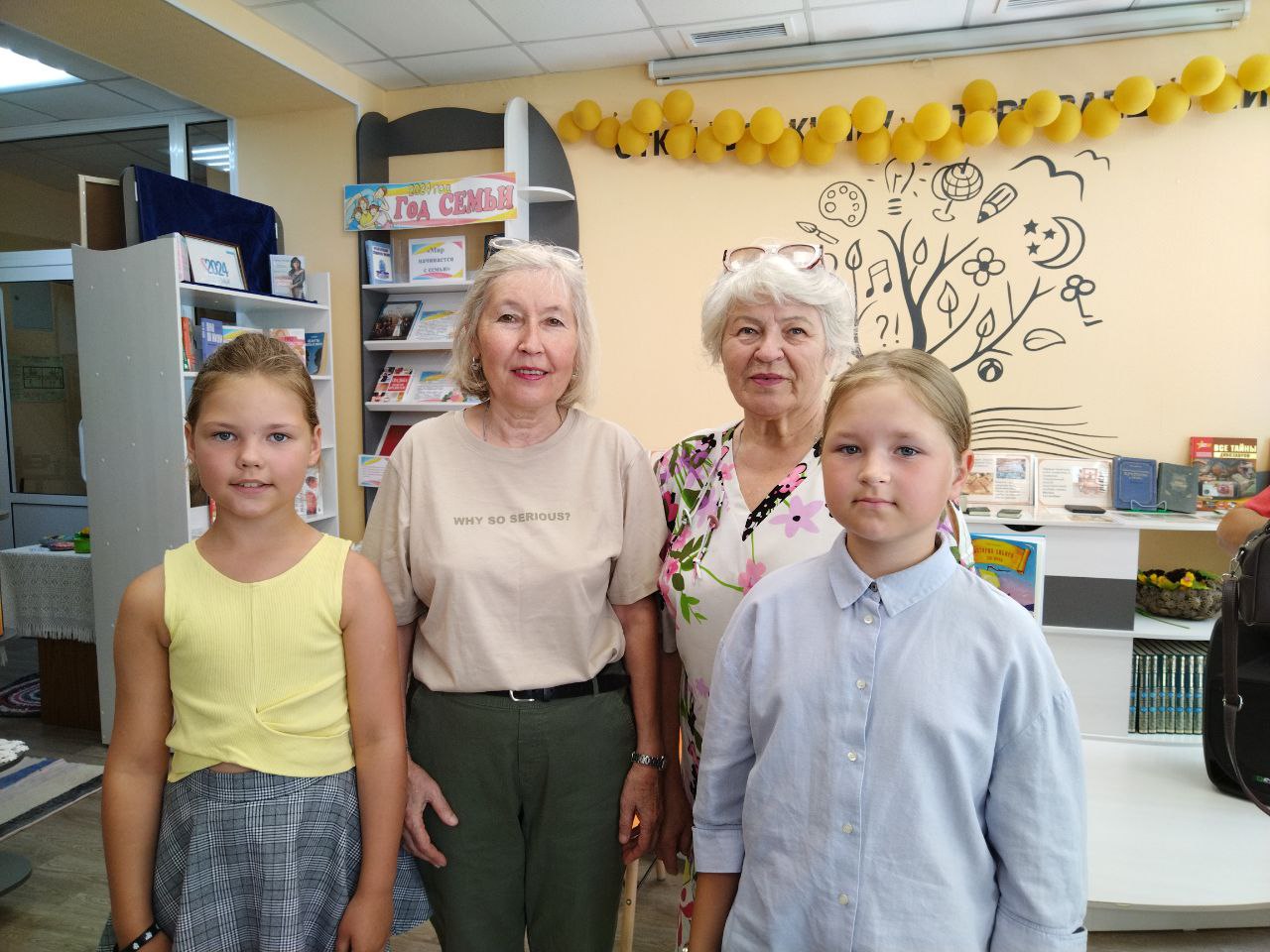 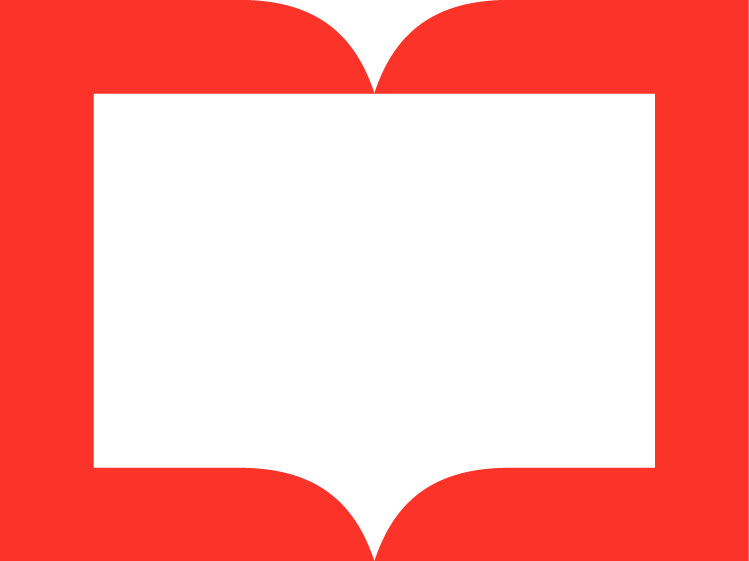 Новоромановская модельная библиотека-филиал №14
Ждём гостей на наши поэтические мероприятия!
 
Афиши на страничках в сообществах библиотеки
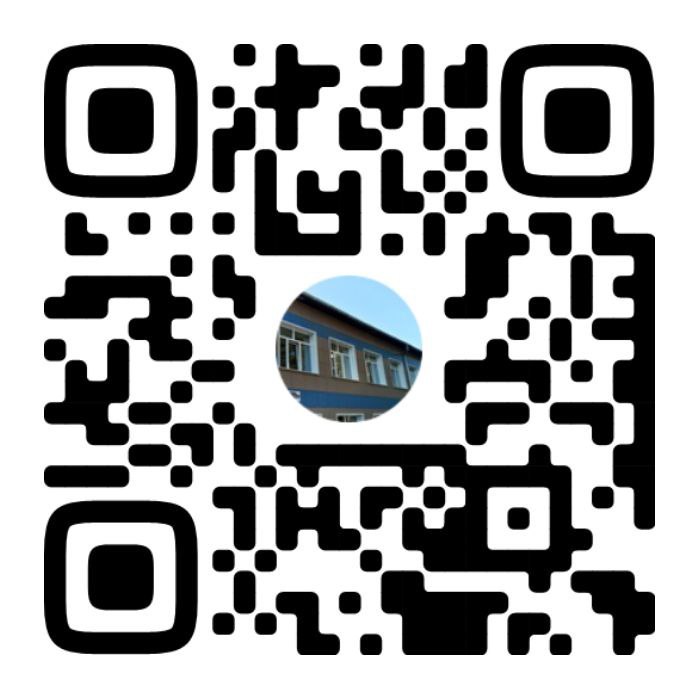 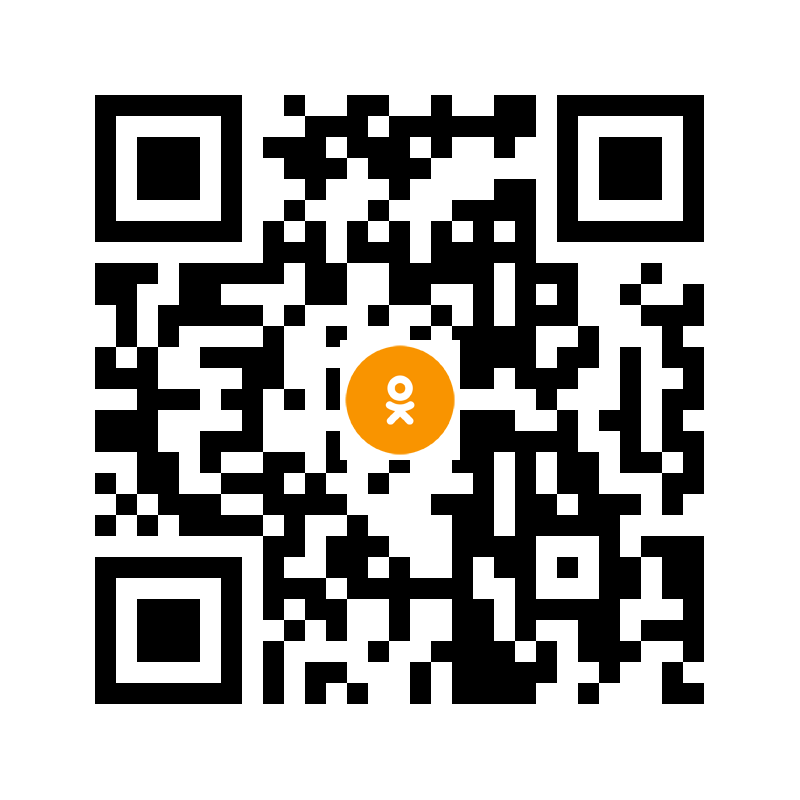 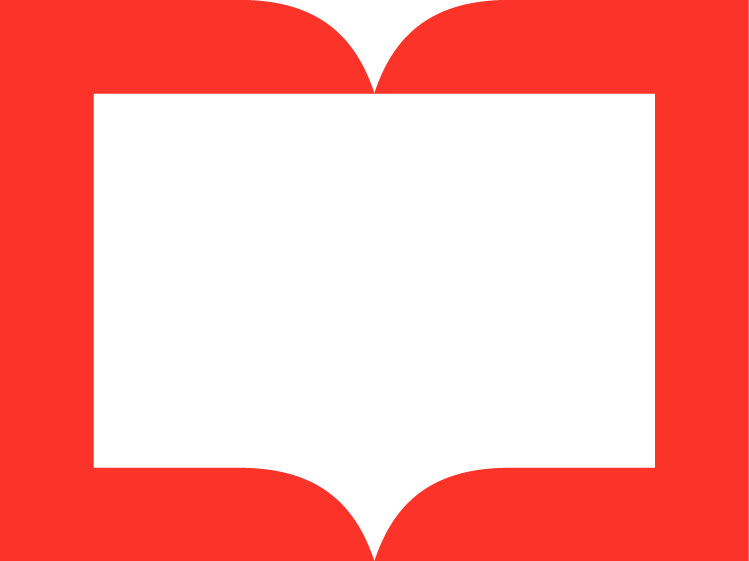 Новоромановская модельная библиотека-филиал №14
Спасибо за внимание!